Setup
Connect to open wifi network -  id = OSCON, no password.
Need virtualbox installed - Windows and OS/X versions available from server at http://172.16.0.20 and on Patriot flash drives.
Copy OSCON_2016.ova onto your disk from USB drives and follow instructions in Labs doc.   Also some orange devices that have it installed.
May see an error for networking. Click Change Network Settings, then OK.
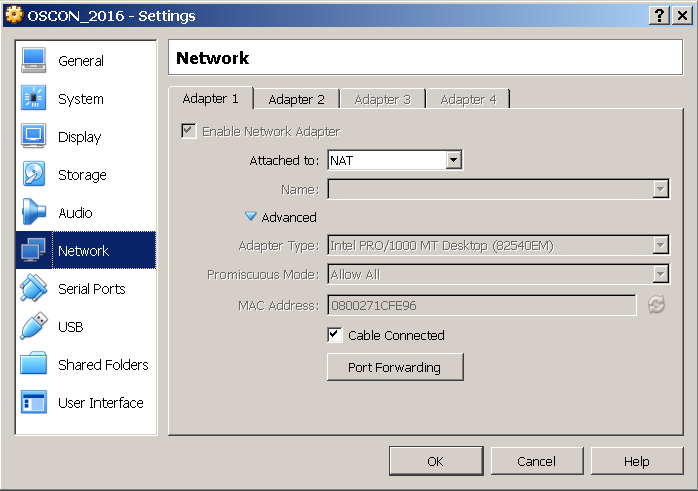 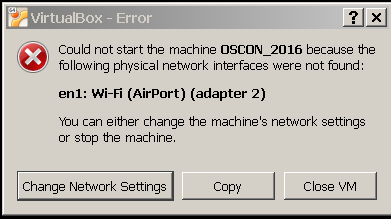 Creating a Deployment Pipeline with Jenkins
Brent Laster
About me
Senior Manager, R&D at SAS in Cary, NC
Part-time trainer 
Git, Gerrit, Gradle, Jenkins
Author  - NFJS magazine, Professional Git book (fall)
Brent.Laster@sas.com
LinkedIn:  https://www.linkedin.com/in/brentlaster
Twitter: @BrentCLaster
Email: training@nclasters.org
Professional Git - due fall, 2016
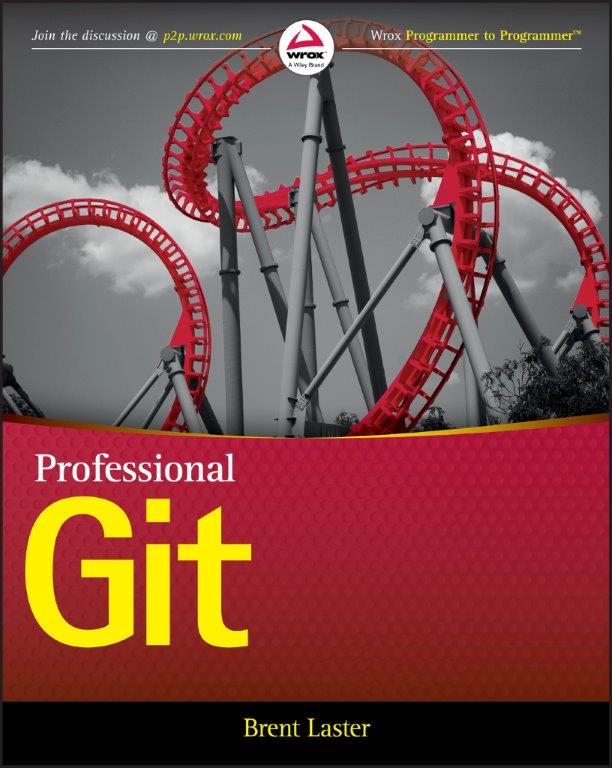 Continuous Delivery Book
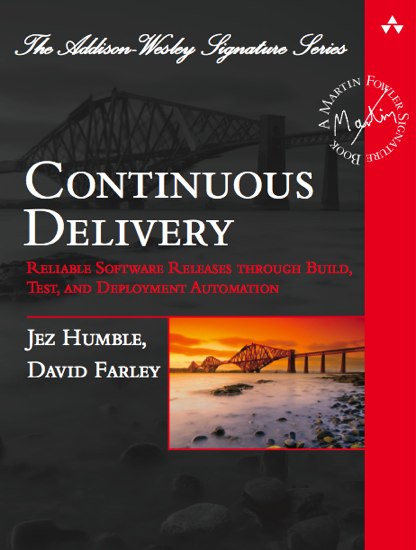 Extremely Strange…
“An extremely strange, but common, feature of many software projects is that for long periods of time during the development process the application is not in a working state.  In fact, most software developed by large teams spends a significant proportion of its development time in an unusable state.”
Continuous Delivery - Overall Goals
Deliver useful, working software to users as quickly as possible
Low cycle time
Get to users sooner
Verify changes quickly
High quality
Supported by frequent, automated releases
Repeatable
Discipline vs. art
Frequency means deltas between releases is small – reduces risk
Faster feedback
Continuous Delivery in Practice
Theme is automation of software production process
Combines 3 core practices/disciplines
Continuous Integration
Continuous Testing
Continuous Deployment (if desired)
Includes Configuration Management
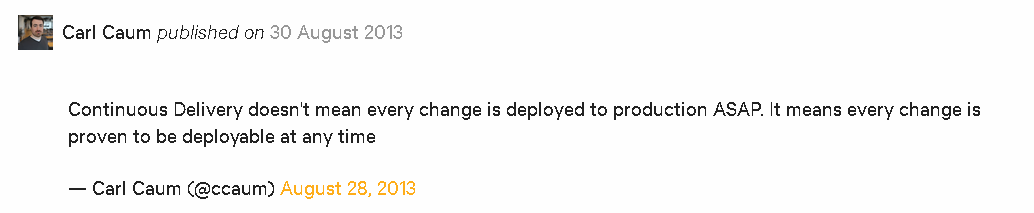 Continuous Delivery - Benefits
Less risk
Less stress
Quicker ROI
Improved response to business needs/challenges
Improved quality
Fail-fast
Higher confidence
Deployment Pipeline
“… an automated implementation of your application’s build, deploy, test, and release process.



Every change made to configuration, source code, environment or data triggers a new instance of the pipeline.
Change motivates production of binaries and then a series of tests are done to prove it is releasable.
Levels of testing provide successive levels of confidence.
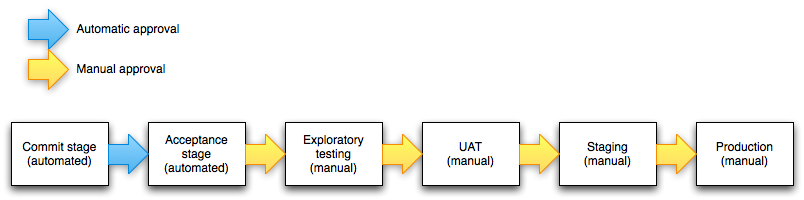 Deployment Pipeline Stages
Review Stage
Review
Commit Stage
Publish
Artifacts
Assembly and Packaging
Compile and Unit Tests
Integration Tests
Source Code Analysis
Production
UAT
Acceptance Stage
Deploy to Production
User Acceptance Tests
Promote/ Retrieve
Artifacts
Deploy for Functional Testing
Functional Tests
Approach
Model steps in pipeline as Jenkins build jobs
Successful jobs kick off other jobs
Some Linux-specific implementations
Using Jenkins wherever possible
Using free versions of products 
Light treatment of each area
Selected set of technologies
Disclaimers
Focus is on process rather than underlying code 
Some end point steps (Functional tests) omitted for brevity
Multiple ways to implement a pipeline
This is not a Java programming workshop
Bias is for free versions rather than paid versions
Bias is for Jenkins integration over other methods
Not Jenkins 2.0
Technologies used
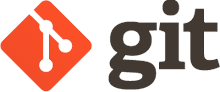 Jenkins - workflow management
Git - source management
Gerrit - code review and verification builds
Gradle - build engine and automation
Sonar - code analysis and metrics
Jacoco - code coverage
Artifactory - binary artifact storage and management
Docker - container and image creation
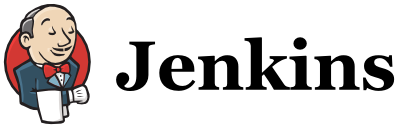 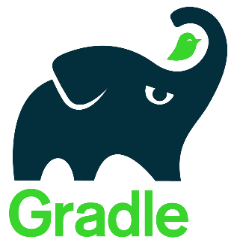 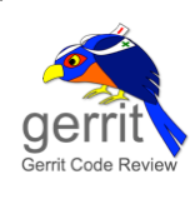 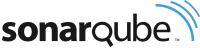 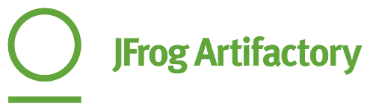 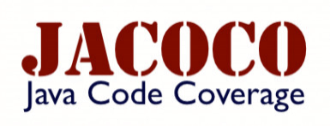 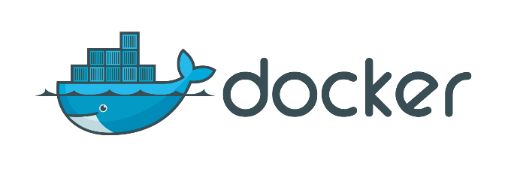 Plugins used (additional)
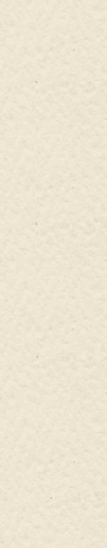 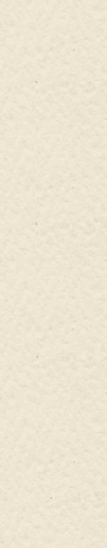 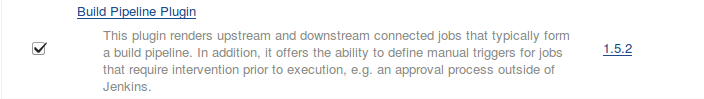 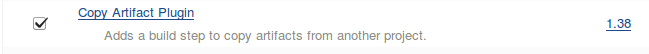 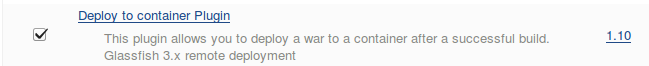 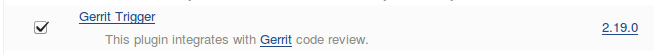 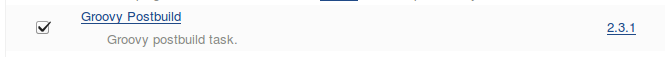 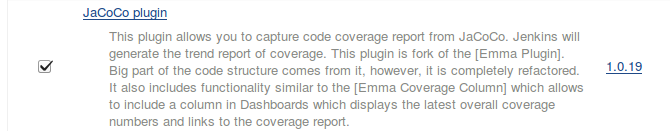 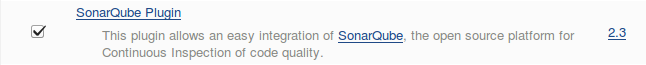 About Jenkins – What is it?
Open-source framework for Continuous Integration
Monitors execution of repeated jobs; examples: cron jobs or builds
Generally used for:
Building/testing software projects continuously
Monitoring executions of externally-run jobs, such as cron jobs 
Created by Kohsuke Kawaguchi
Formerly known as Hudson
Over 1000 plug-ins
Where to get more information
Jenkins home page
http://jenkins-ci.org
Jenkins wiki
https://wiki.jenkins-ci.org
Free Jenkins book
Jenkins – the definitive guide – by John Ferguson Smart
The Jenkins “Object Model”
(Latest Build Jobs Statuses)
Jenkins Dashboard
Build Job
Build Job
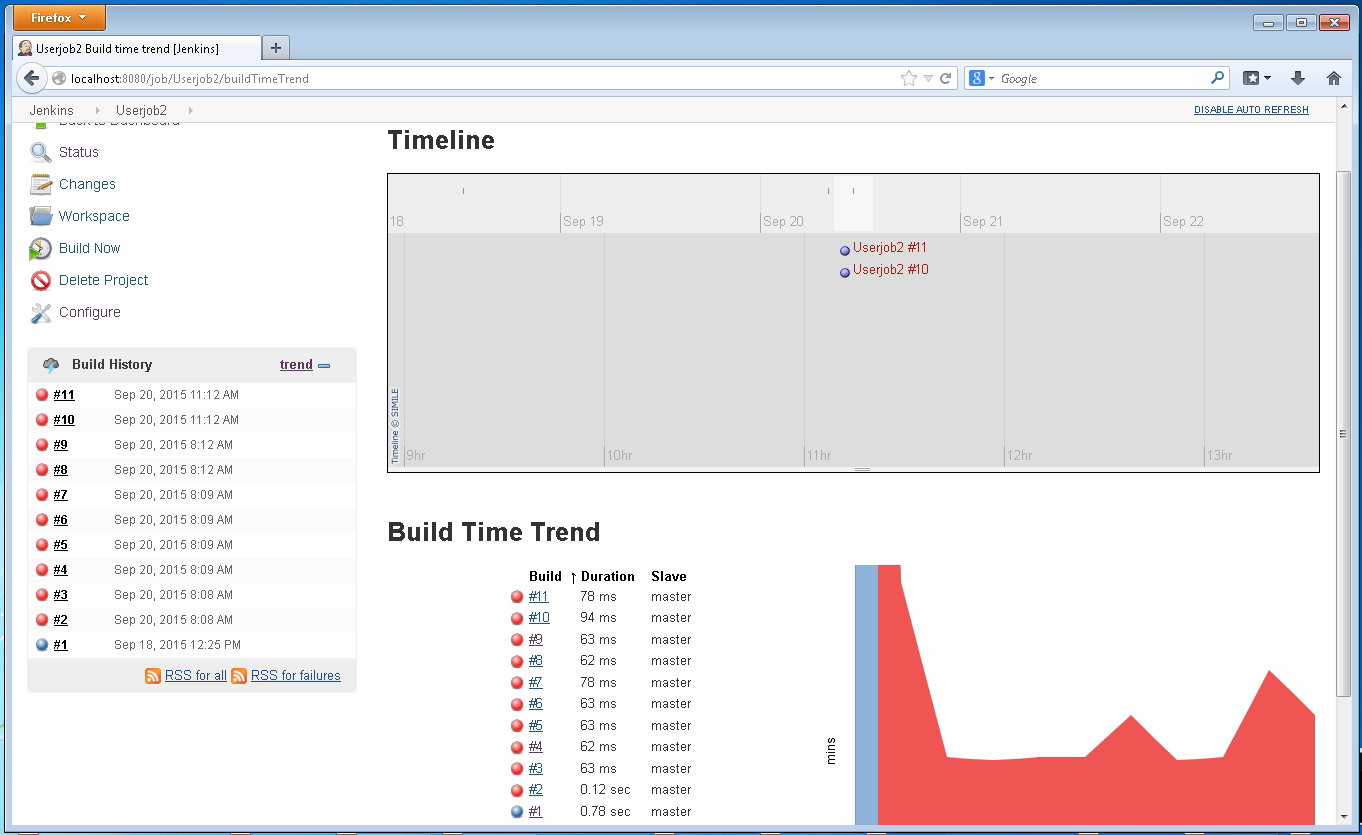 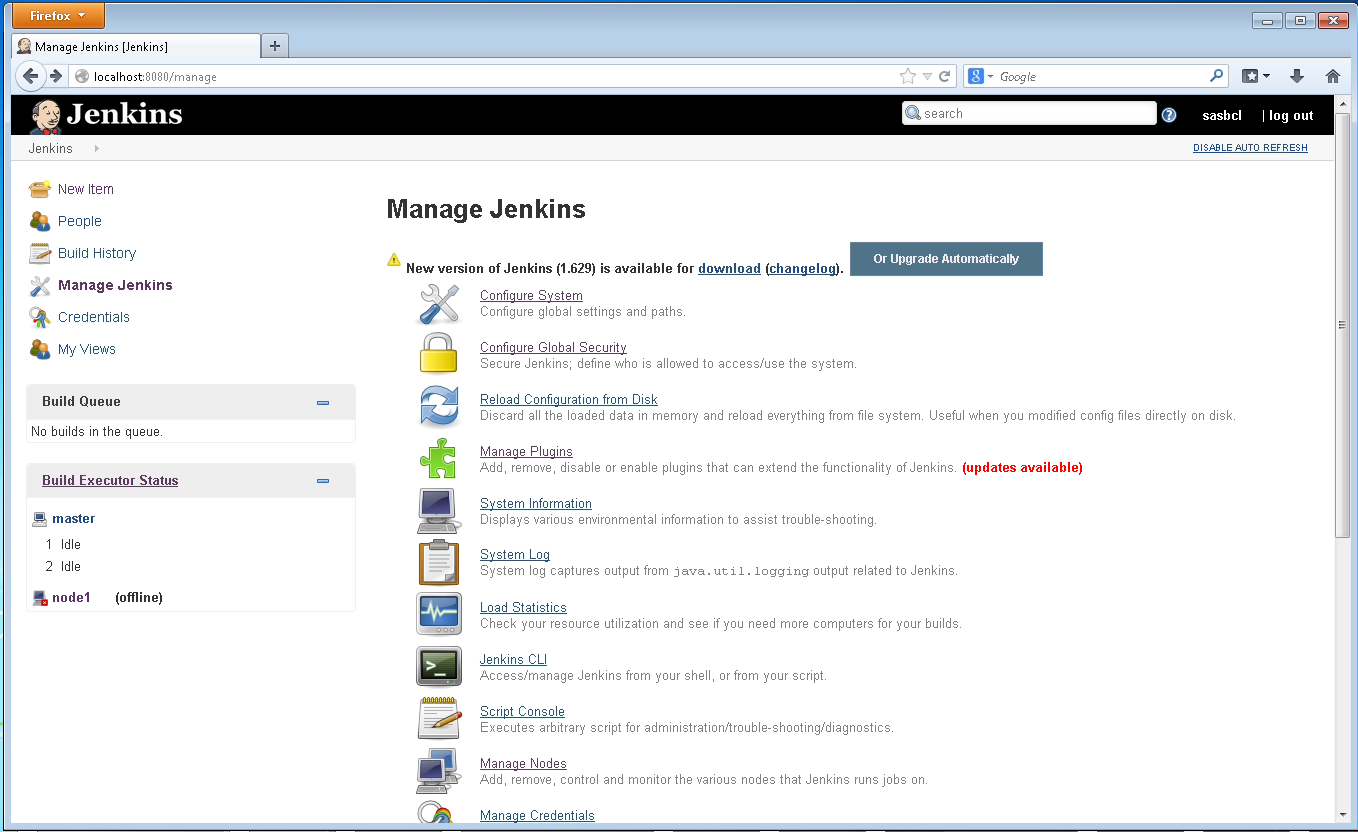 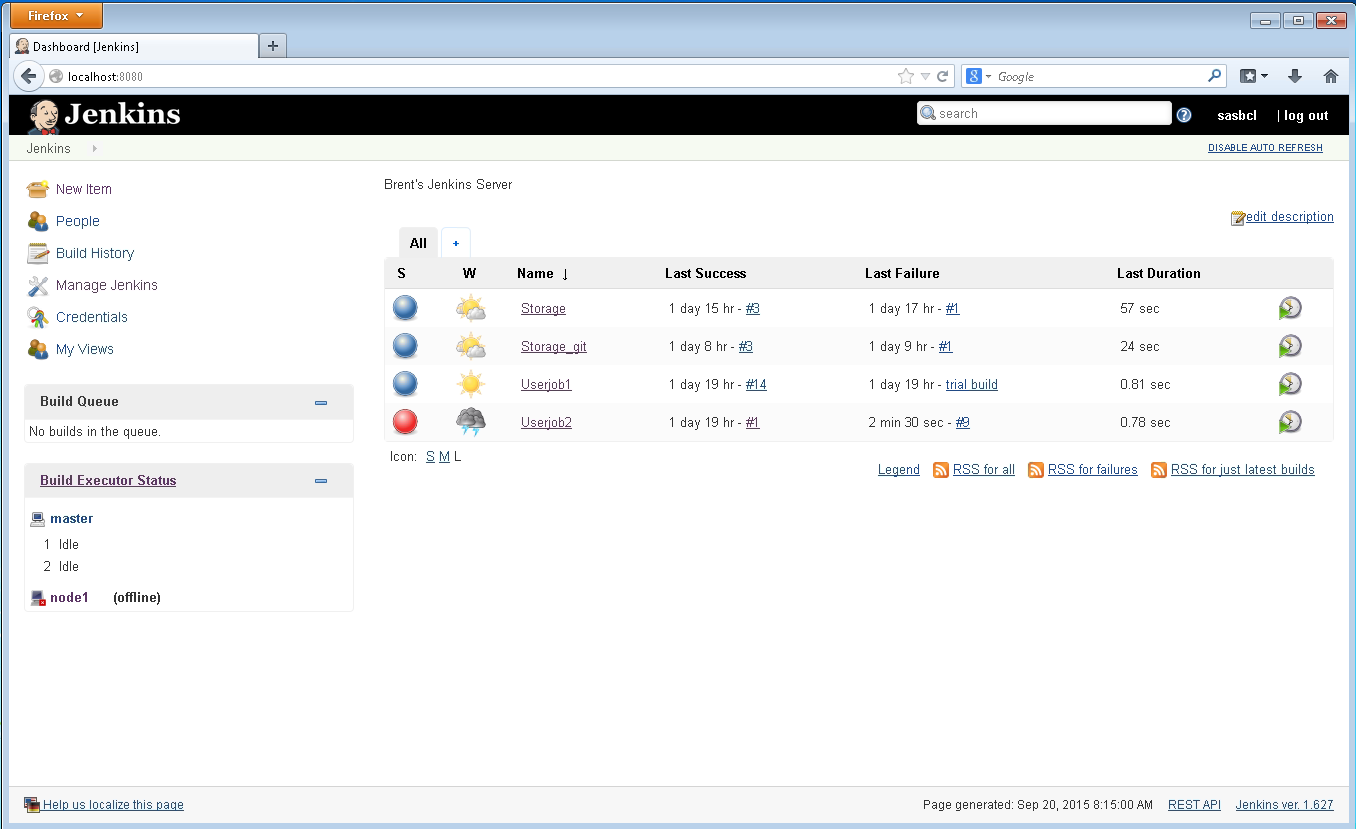 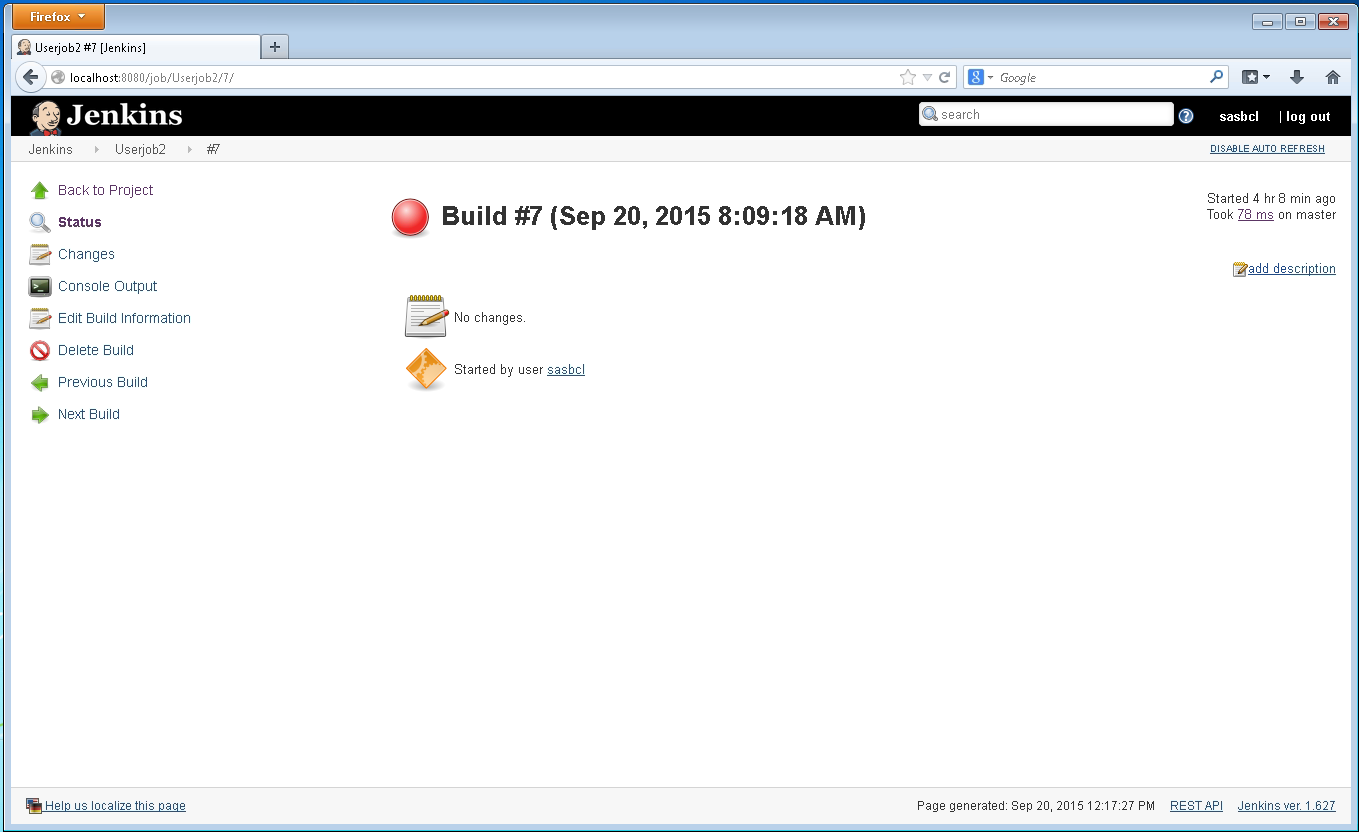 Global Management
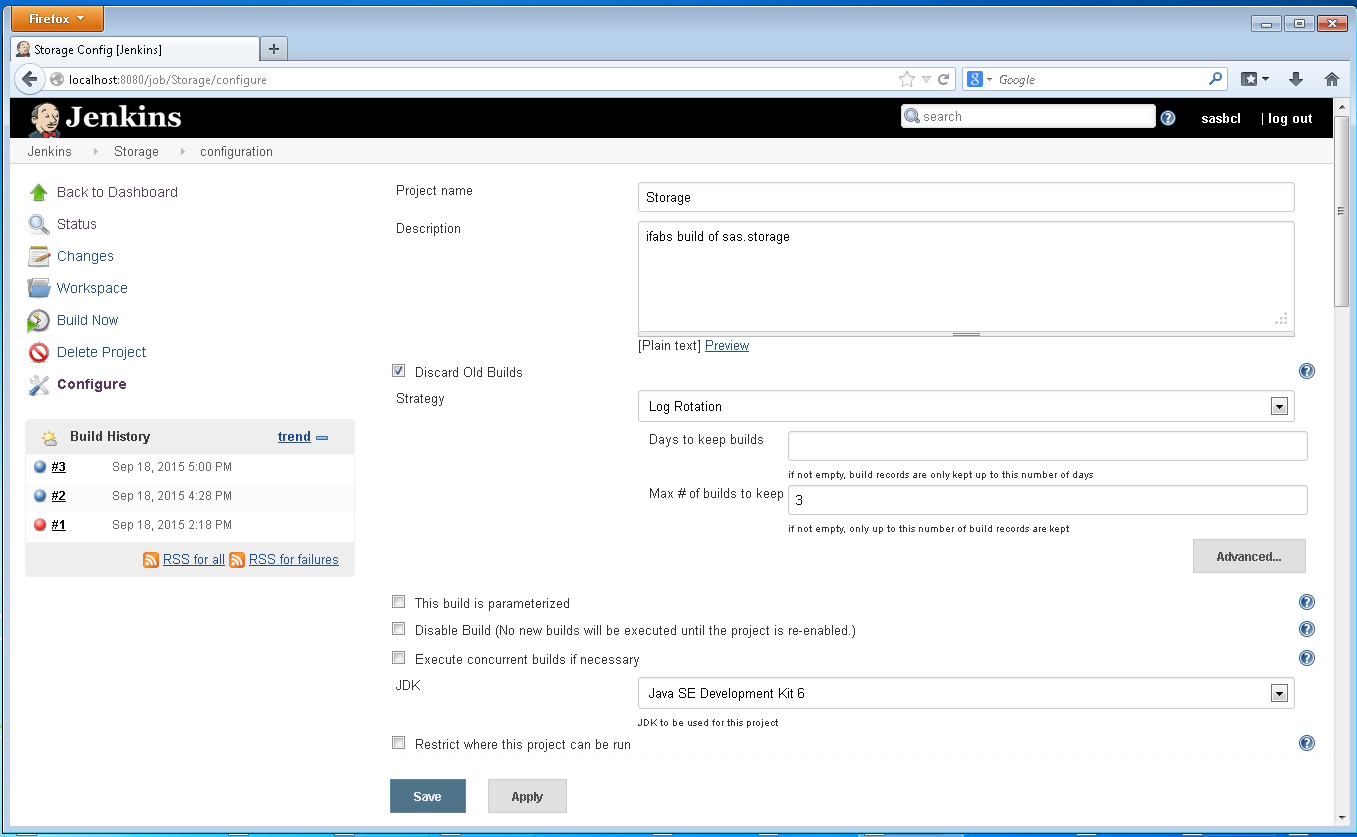 Configuration
Configuration
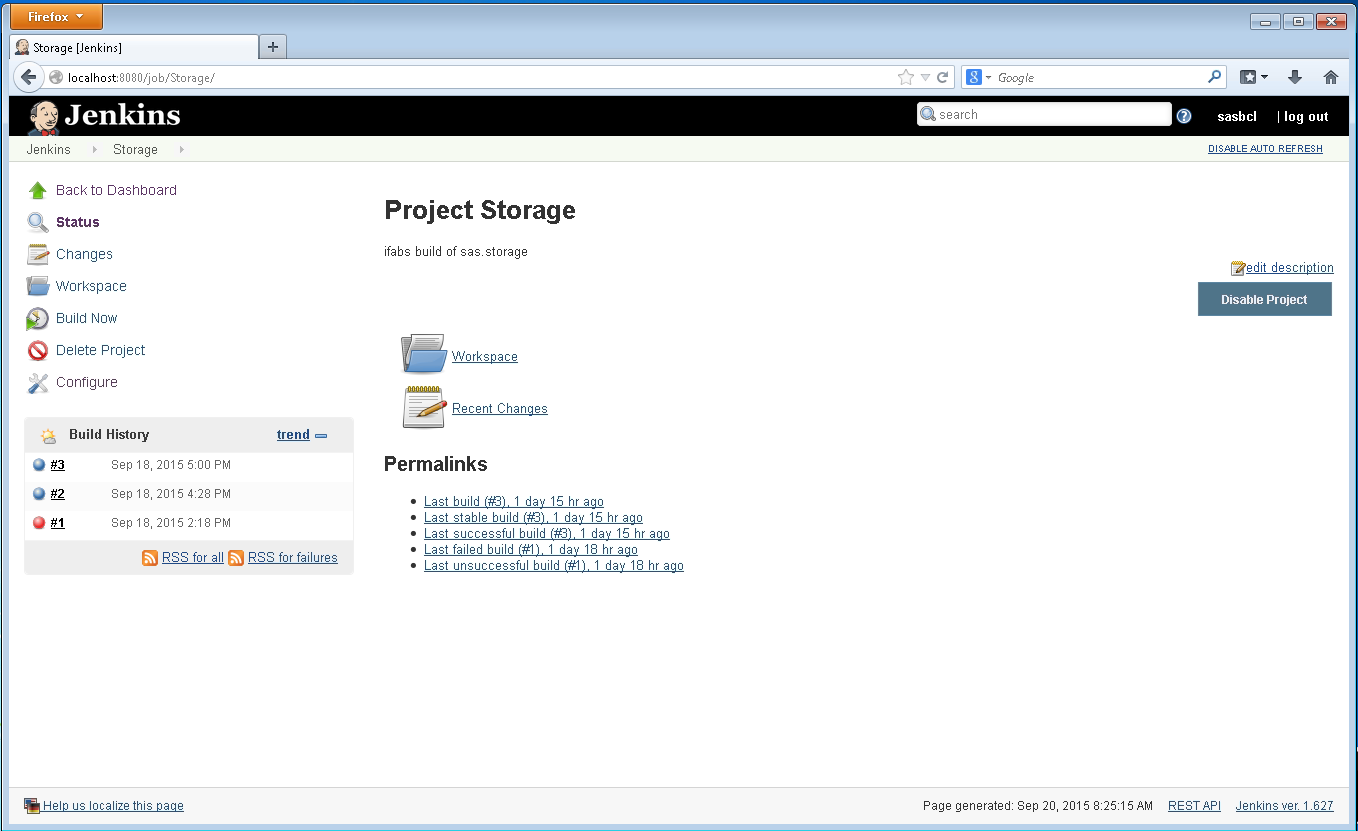 Analysis/Trends
Analysis/Trends
Overall configuration
Build History
Build History
Status
Output
Invocation
Status
Output
Invocation
Plug-in management
Status
Output
Invocation
Status
Output
Invocation
Node management
More...
Jenkins Hierarchy
Basic Jenkins Hierarchy is:
Dashboard
Individual project
Individual build results for a project

Each one may have subsections
Examples:
build project may have configure and trend information
build results have status and console output
Supporting pieces
Jenkins global configuration (Manage Jenkins)
Survey of Jenkins – Dashboard
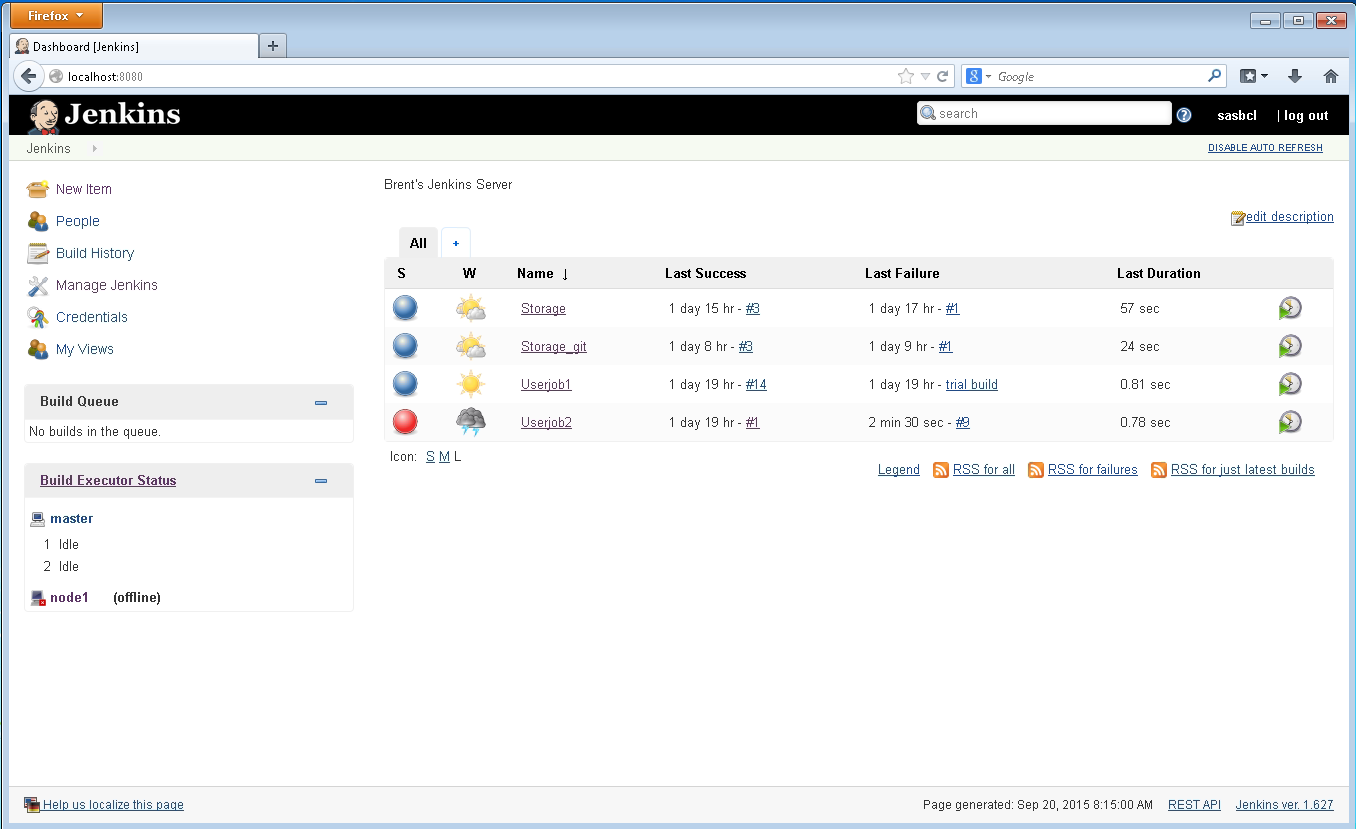 Interfacing with Jenkins Settings
Values are not remembered until saved
Names are important to have
Avoid using spaces in paths 
Values are only committed by clicking Save or Apply button at bottom
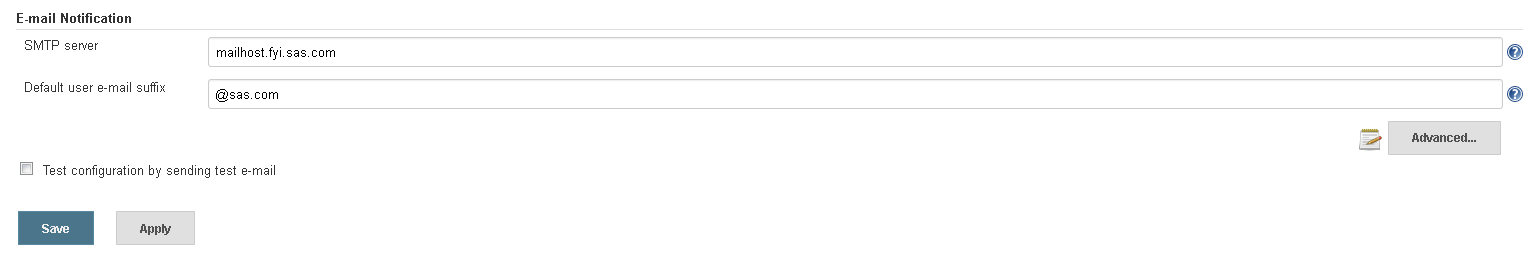 Jenkins Master
Standard (default) operation mode of Jenkins
Serves all http requests and has access to config, etc.
Can always still do builds/handle jobs
Over time, more jobs can put a load on the master in terms of system resources
Options:
Upgrade master
Set up slave nodes
Master is also limited to its local environment
Jenkins Slave
A system that is setup to offload projects from the master
After setup, distribution of tasks can be one of two ways
A project is allowed to “roam” between slaves
Can specify a particular slave for a project (useful if slave implements a separate, needed environment such as different OS)
Slaves run under a different, minimal interface
Jenkins slave agent
No need to install Jenkins on other systems
Can be started multiple ways
Users access results still via accessing master
Slave Node Properties and Jobs
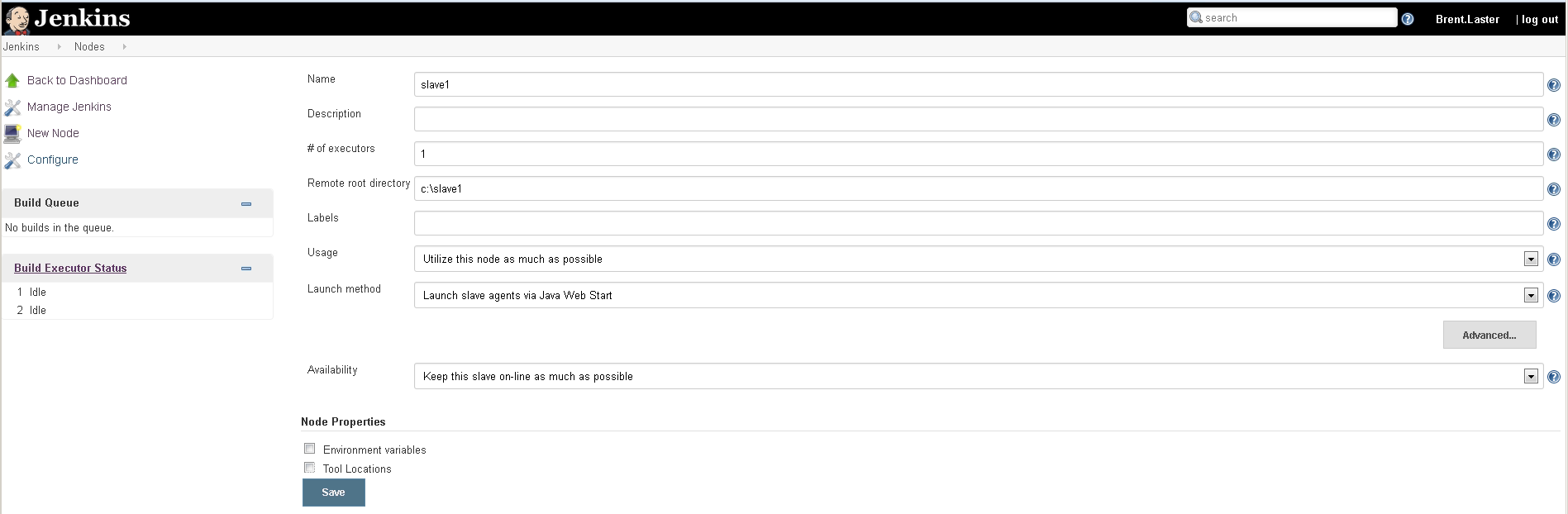 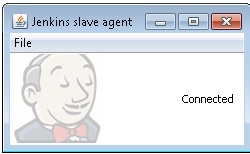 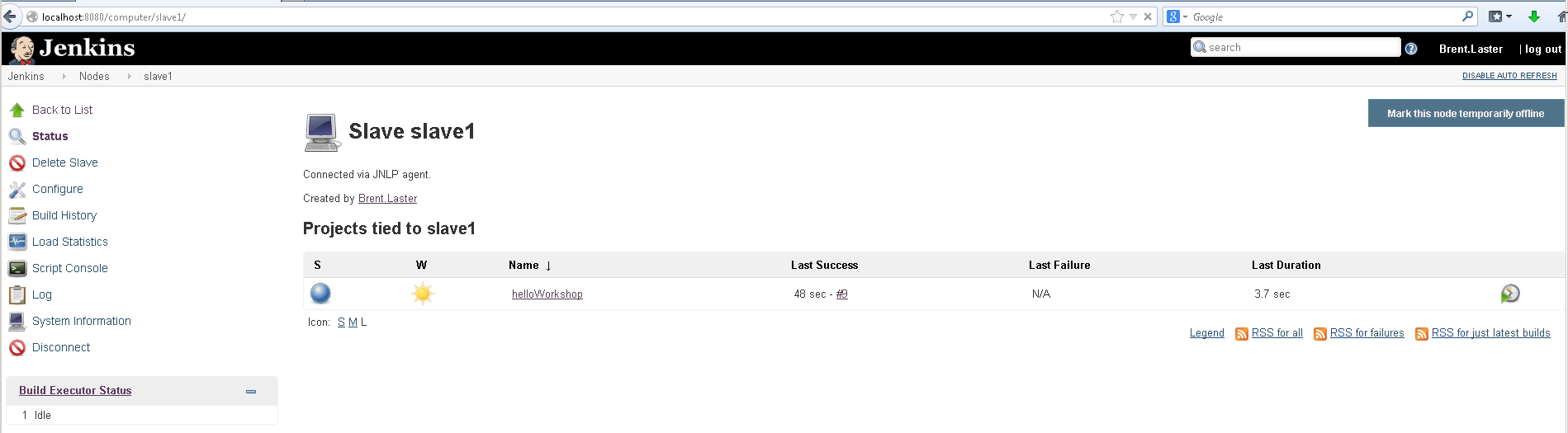 Lab 1 - Creating a Jenkins Slave Node
Jenkins - Restricting where a job can run
Points job to particular slave node
Uses slave node’s label
Above “Advanced Project Options”
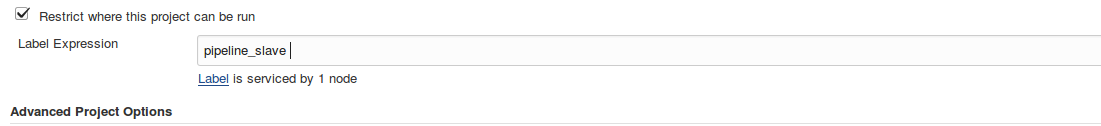 Technology – Build Pipeline Plugin (https://wiki.jenkins-ci.org/display/JENKINS/Build+Pipeline+Plugin)
Allows for forming a chain of Jenkins jobs based on their upstream/downstream dependencies.
Allows for defining a Jenkins view of the change.
Allows for defining manual triggers for jobs that need intervention prior to execution – i.e approval process.
Can see history of pipeline runs, current status and version of each job.
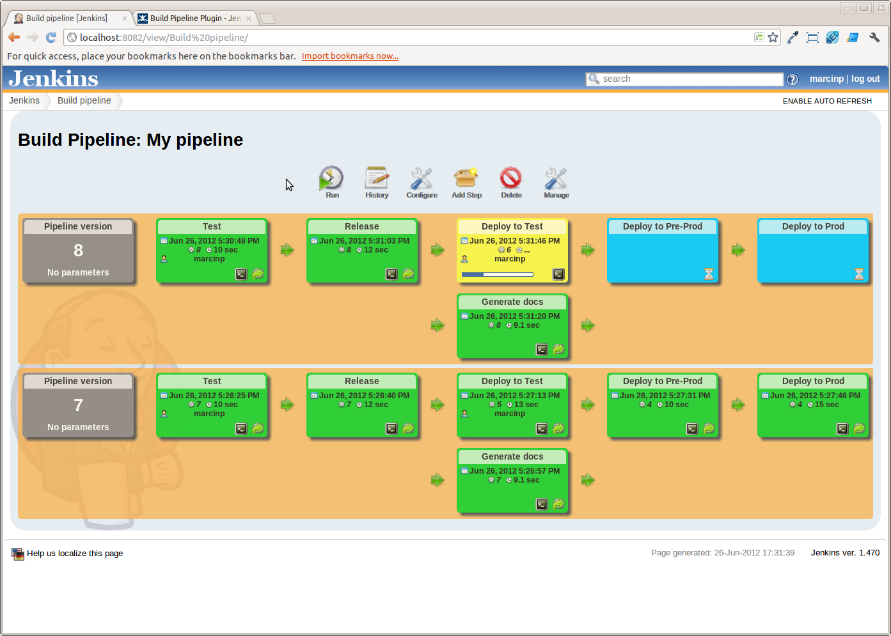 The Reference Pipeline Jobs
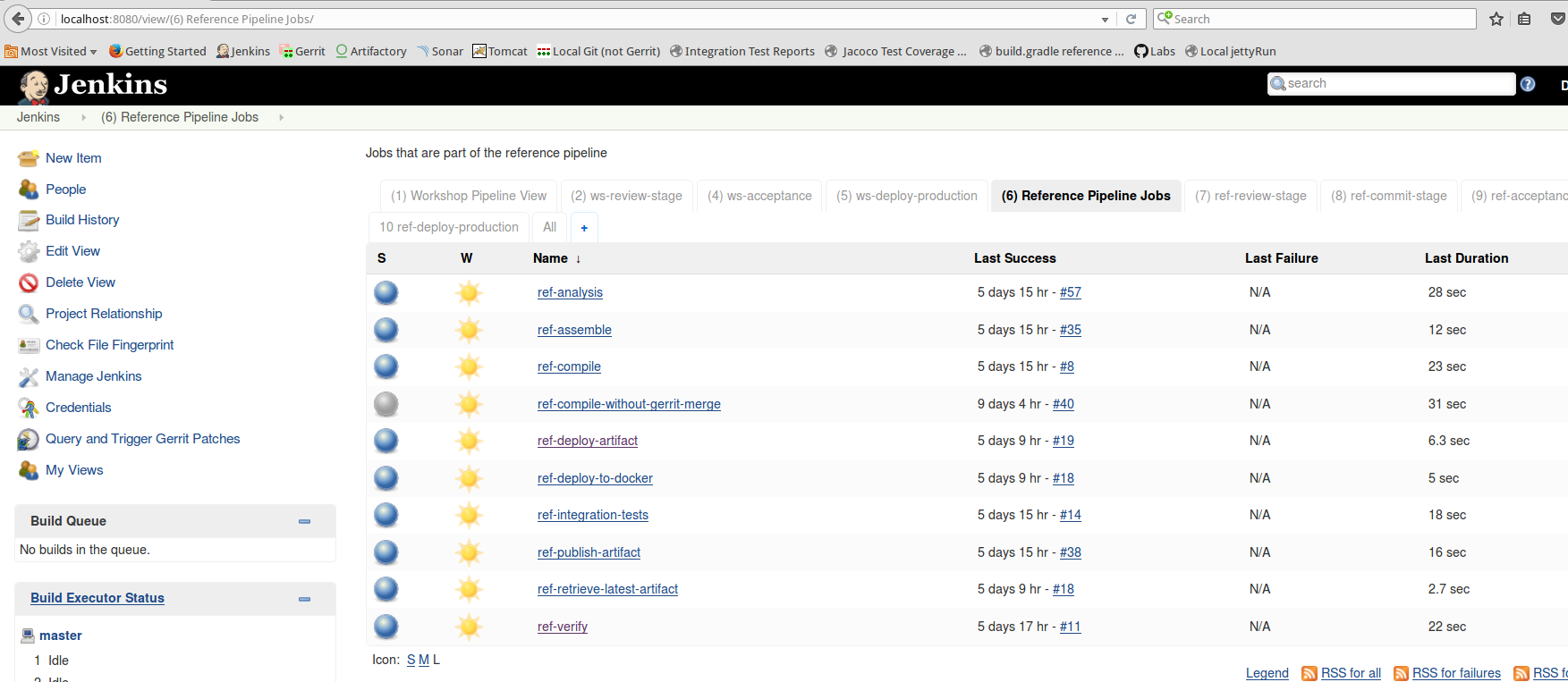 Reference model
Job configuration already done - no workspace
One run of each job (except ref-compile-without-gerrit-merge)
The Reference Pipeline Views
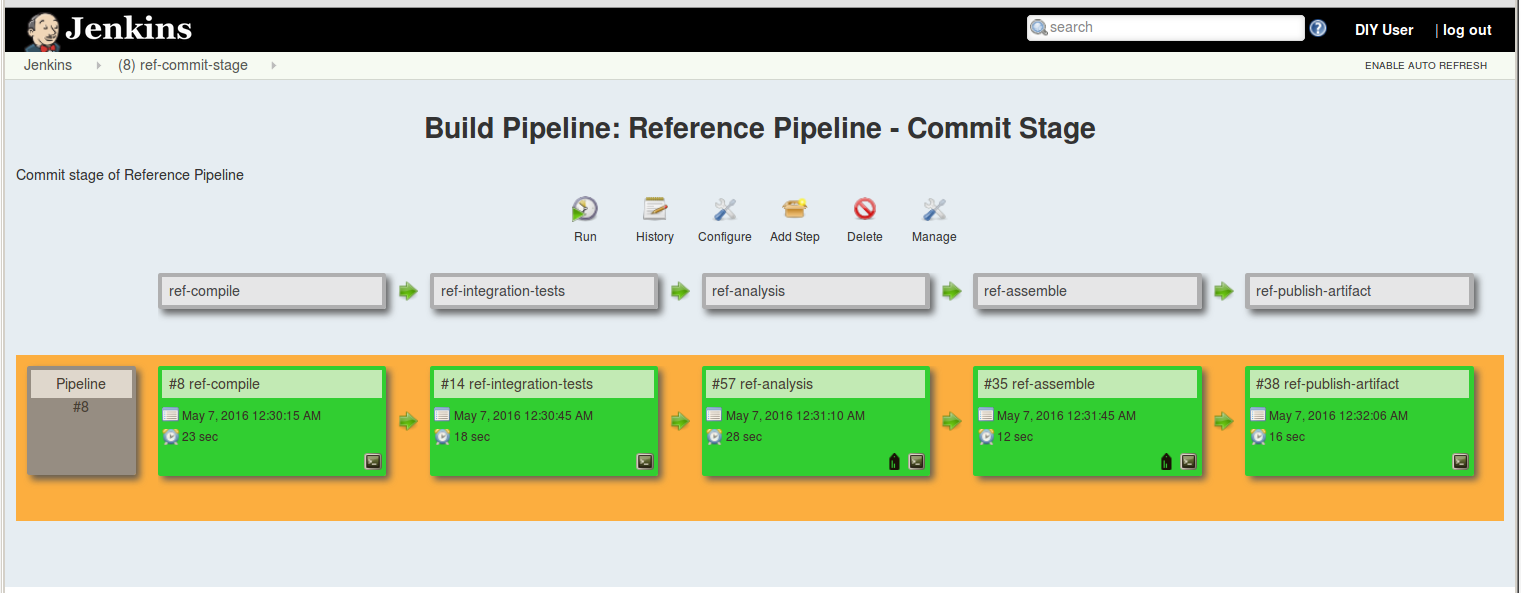 Contains fully implemented views
Shows one run of stage
Configure can be used to see setup
Workshop Pipeline Jobs
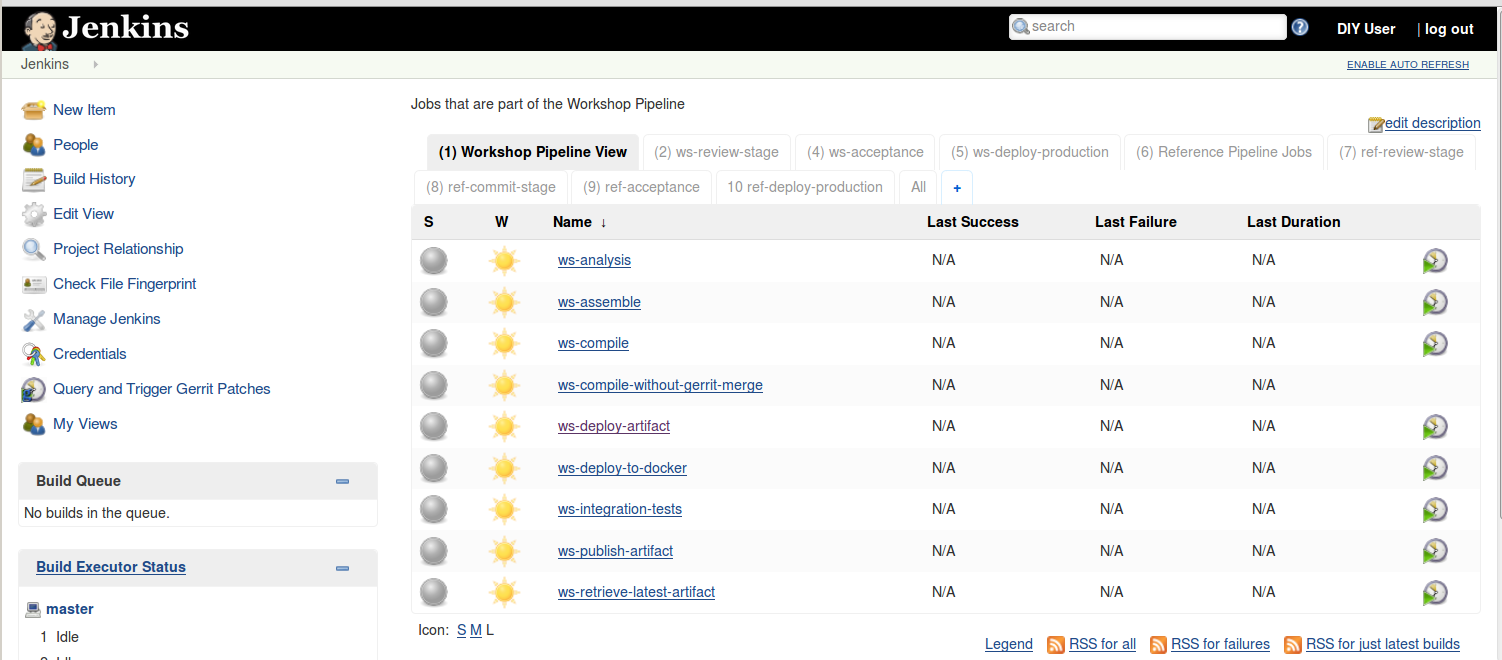 Jobs to use in the workshop
Some parts filled in, but some configuration needs to be done for most
Not run yet
Workshop Pipeline Views
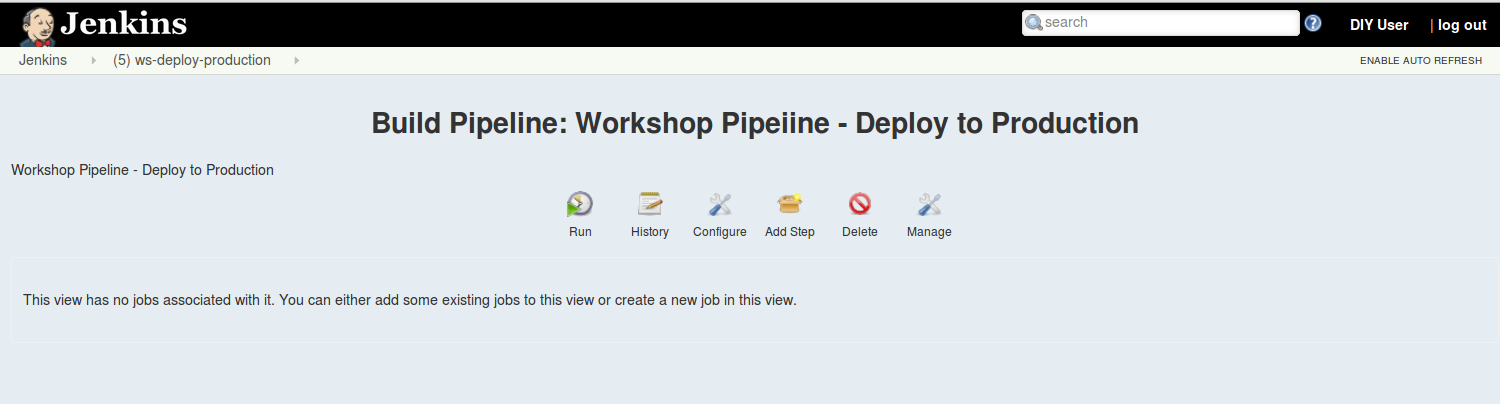 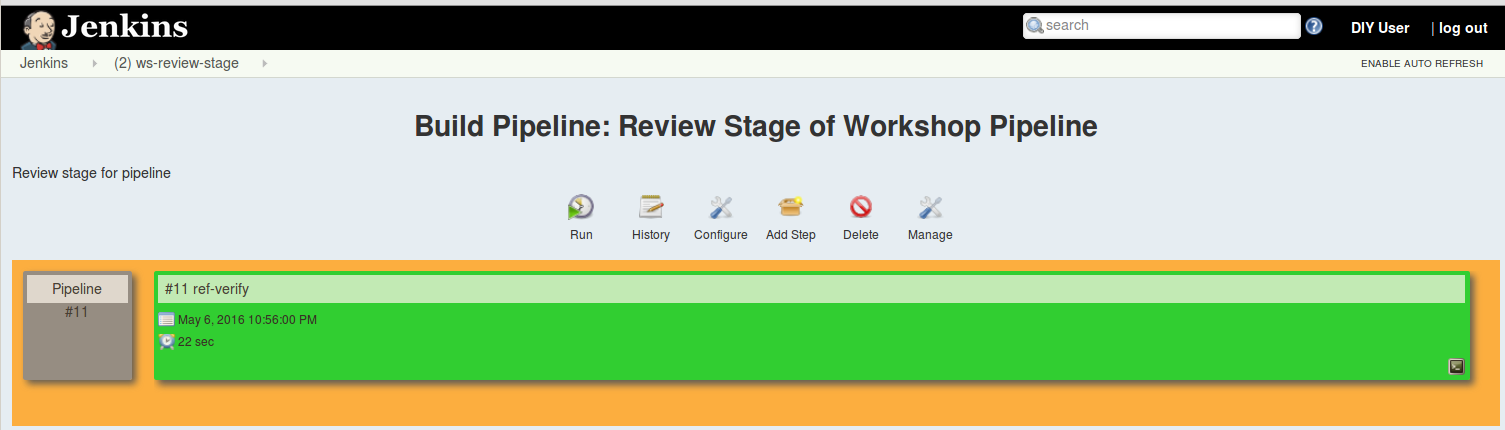 May not have any views since jobs haven’t been run
May have ref job in them 
Will be filled in as we go through labs
What is Git?
Distributed Version Control System
Open source
Available for multiple platforms
Roots in source control efforts for Linux Kernel
Primary developer – Linus Torvalds
Been around since 2005
Centralized vs. Distributed VCS
Remote Repository
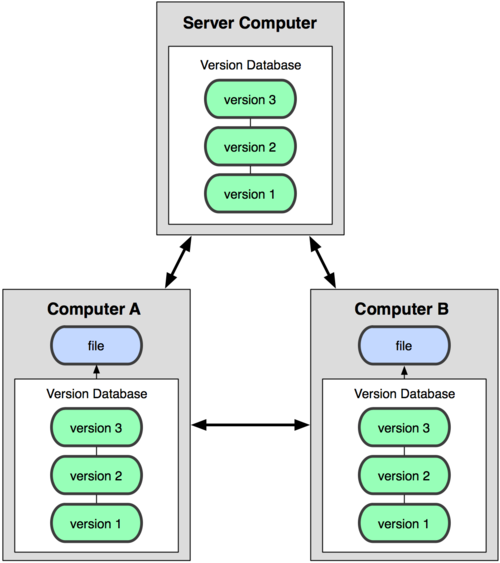 Disconnected Development
Local Repository
Git in One Picture
Server
Remote Repository
Public
Fetch
Clone
Push
Pul
l
Local Repository
Prod
Checkout
Commit
Staging Area
Test
Add
Working Directory
Dev
Local Machine
What is Gerrit?
User interface to Git
Web-based code review system
Facilitates on-line code reviews
Only for projects using Git as SCM
Allows developer to suggest a code change
After review, changes can be updated with a new set of changes
When changes are accepted, they are applied to code base stored in Git via Gerrit
How does it work?
Gerrit implements a wrapper around Git
Intercepts pushes to a remote Git repository (it’s own)
Push to a special path (ref specification) to initiate a code review – refs/for/<branch>
Pushes to this ref specification tell Gerrit to create a new review or update an existing one
Unique identifier on a commit (change-id) allows Gerrit to determine if a change is a new push or an update to an existing review
Remote Repository
Gerrit in One Picture
Server
Gerrit Project
Code Validation
Public
Access Layer
Clone
Push
Local Repository
Prod
Pul
l
Checkout
Commit
Staging Area
Test
Add
Working Directory
Dev
Local Machine
Review Stage
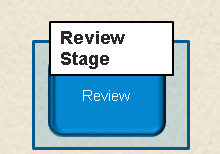 Local build and test
Push to Gerrit for verification build
Patchset created (new revision)
Code Review (manual)
Other checks/validations if defined
On successfully passing all checks, Gerrit attempts to merge it into remote Git repository
If successful
Change merged
Kicks off Commit stage (compile job)
Creating a New Item in Jenkins from an Existing One
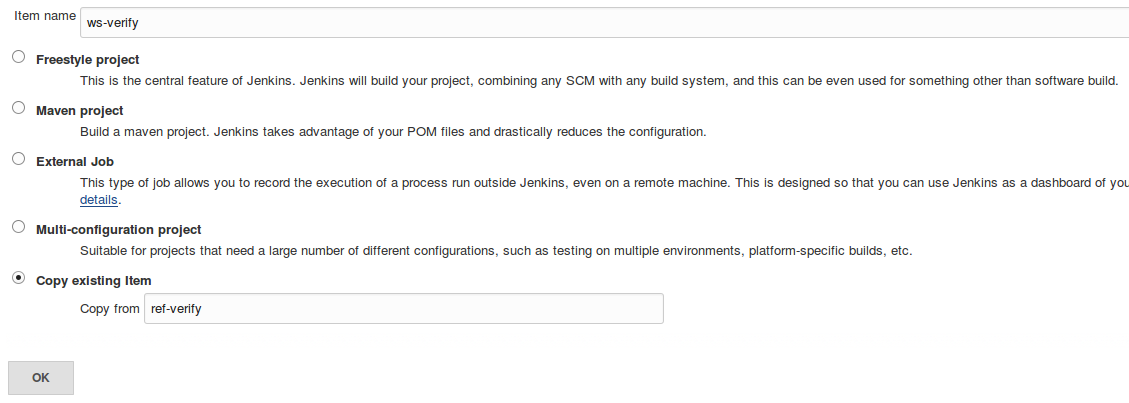 Verify SCM Setup
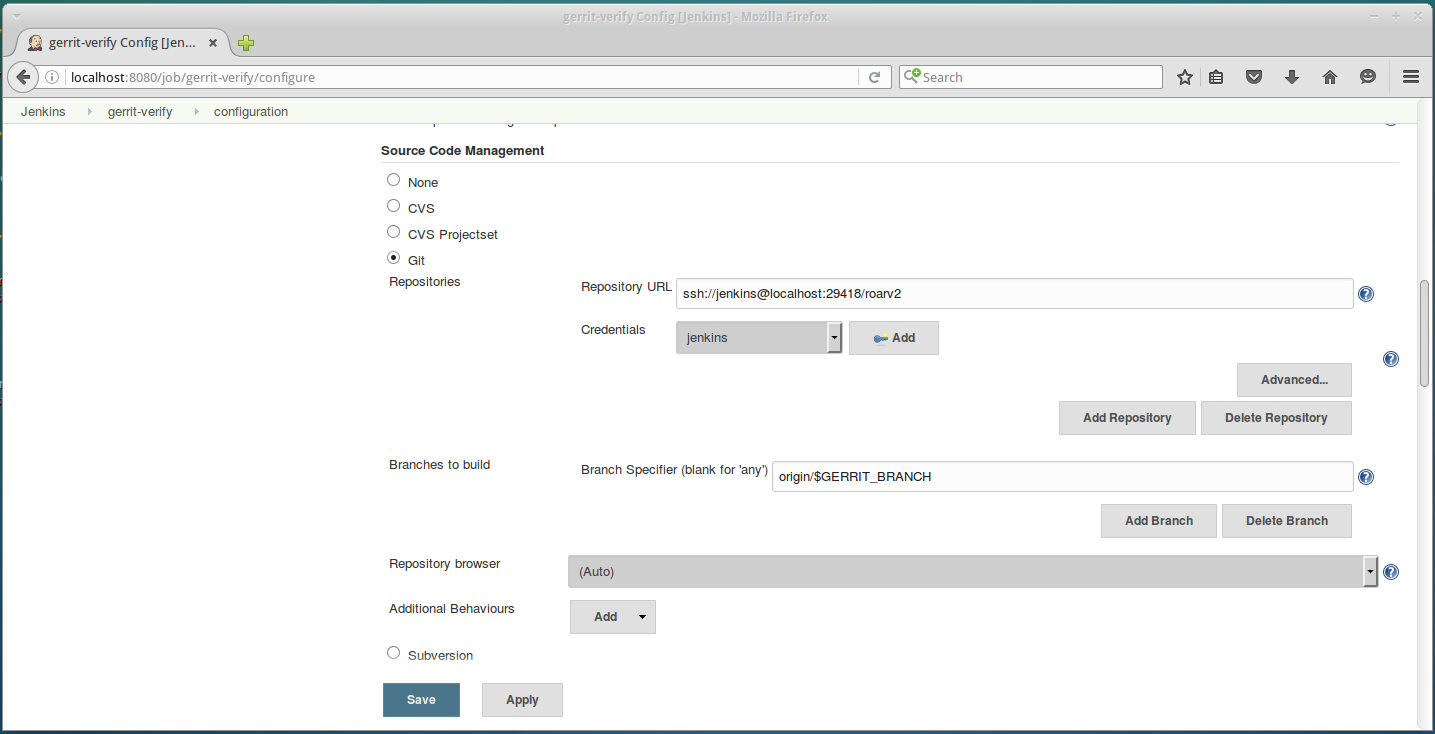 Verify Typical Gradle setup
Verify - Gerrit Build Trigger
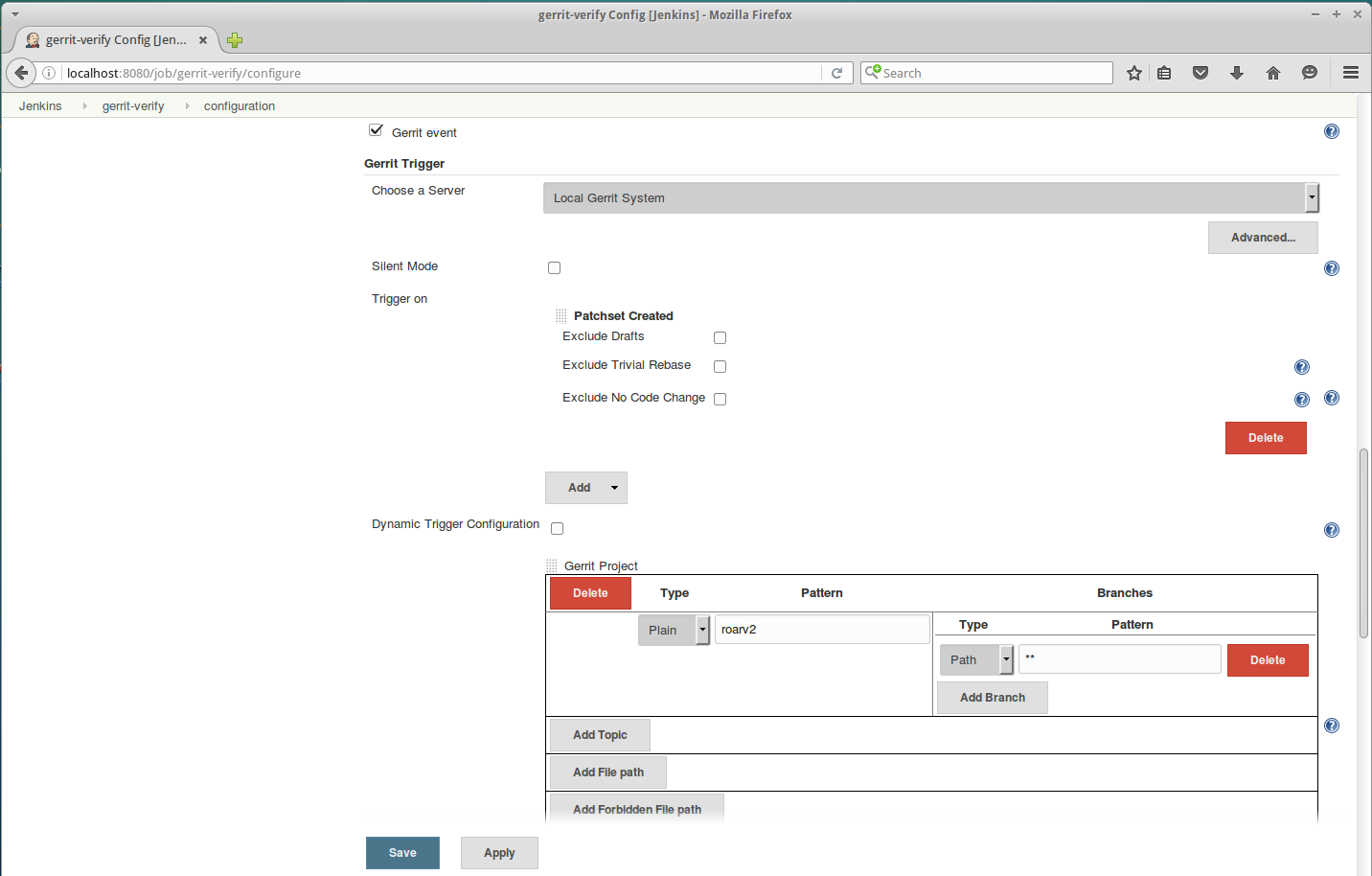 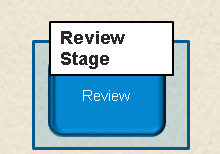 Lab 2 - Setting up the Review phase
Sample Webapp
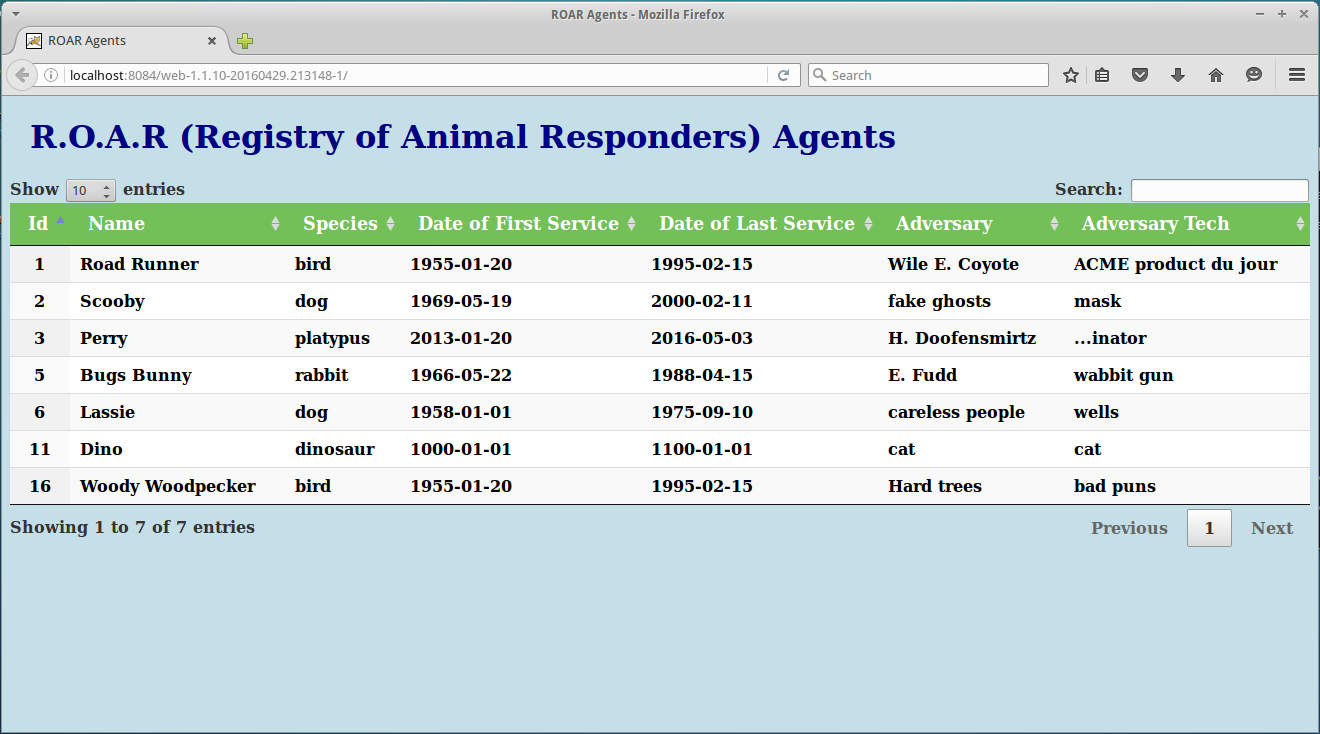 How Polling Works
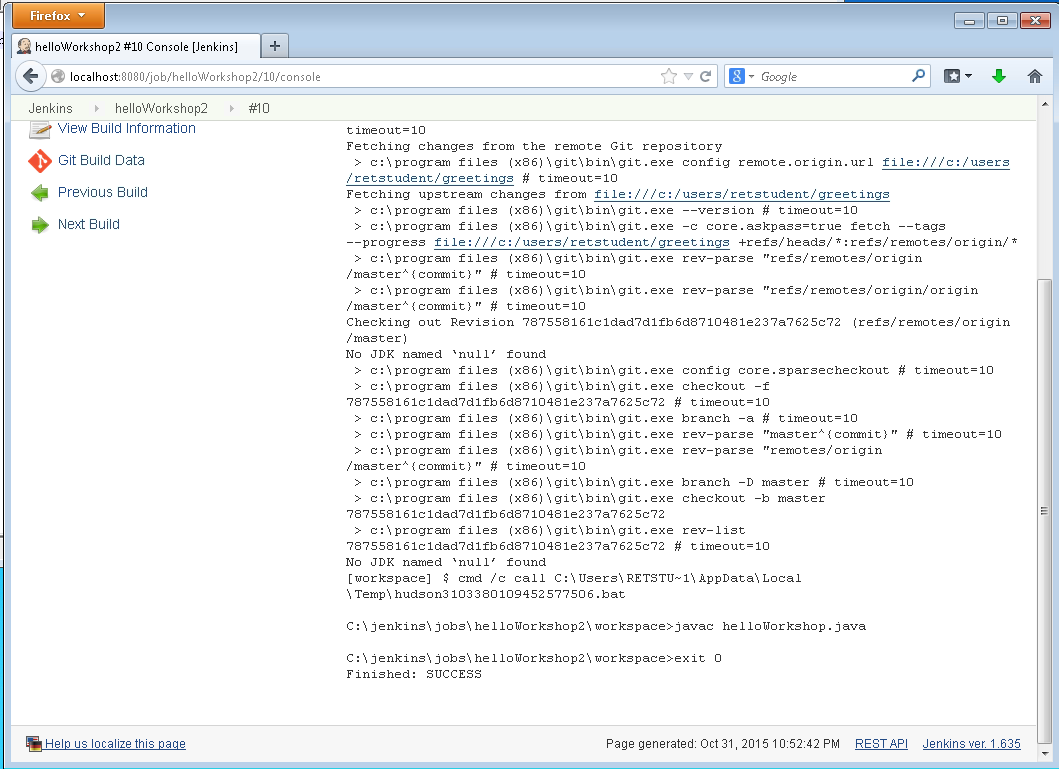 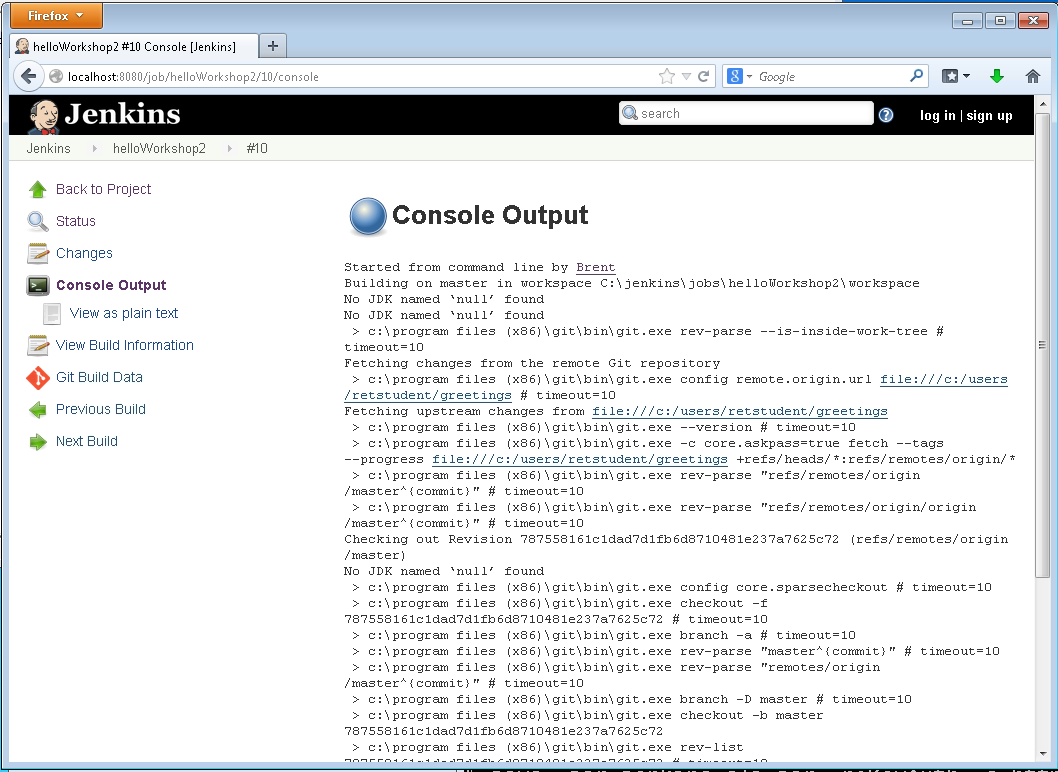 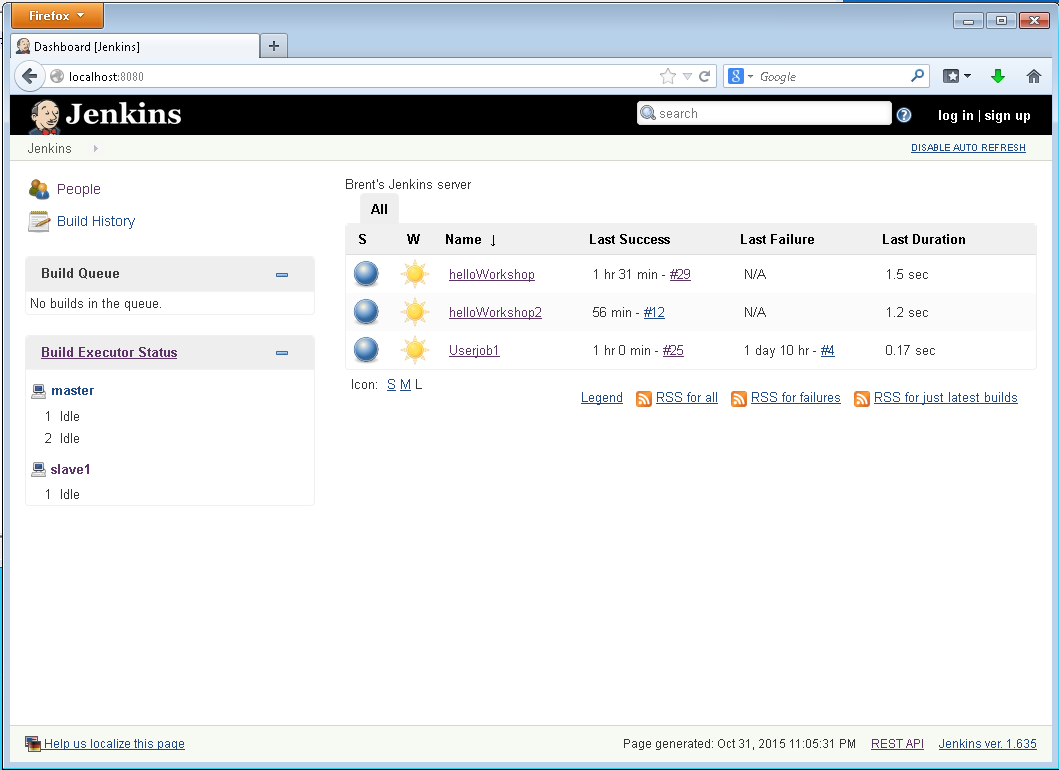 Source
Management
System
(CVS, Git, etc.)
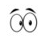 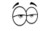 Jenkins polls (watches) for changes in source control system.

User pushes a change.

Jenkins detects change and gets latest code.

Jenkins runs a new build.
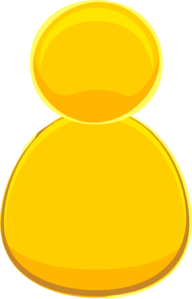 How Jenkins connects to Gerrit
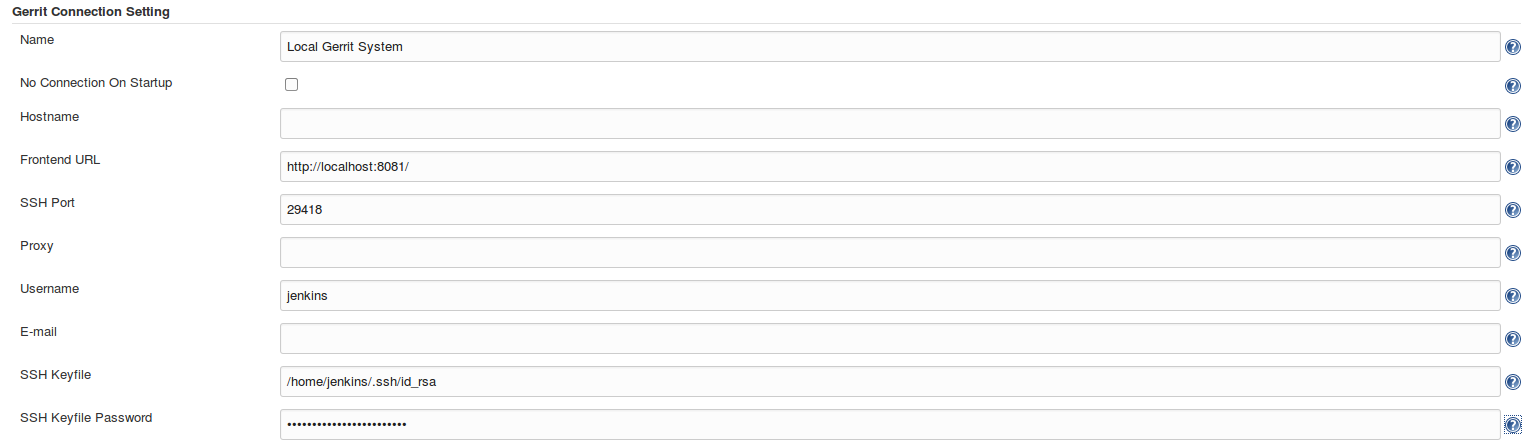 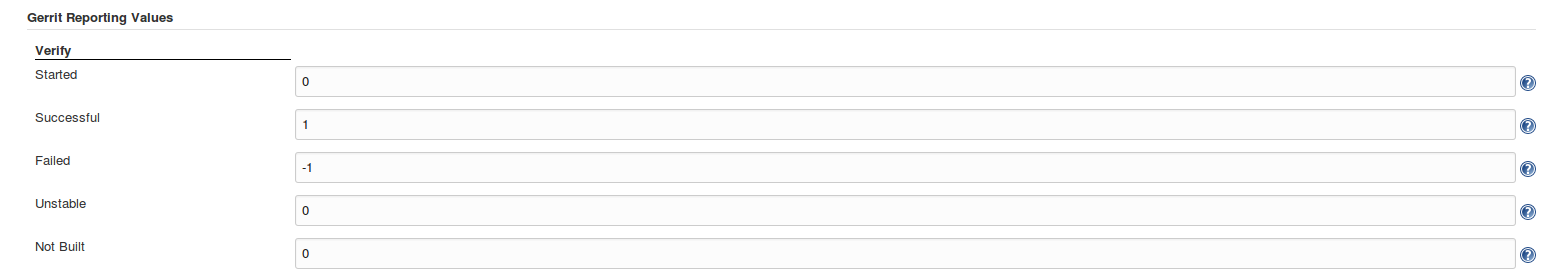 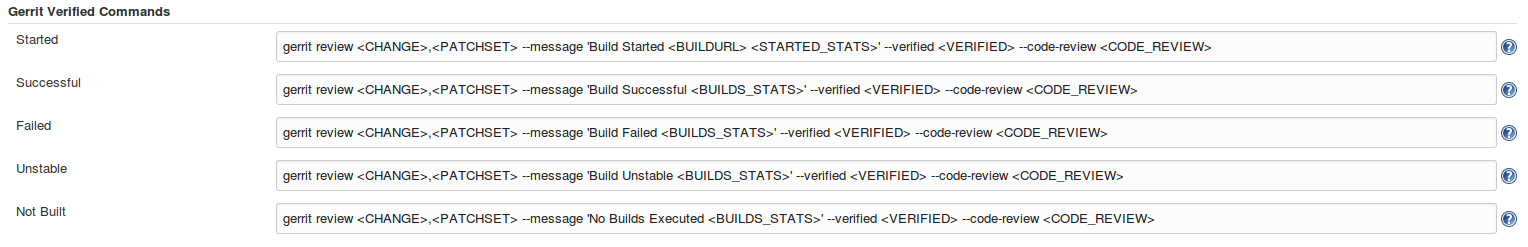 Workflow for Verify Phase
Edit file and make a change
Build locally and validate
gradle build
gradle jettyRun
Configure Git username (email is usually set, but already done here to match Gerrit)
git config --global user.name “First Last 
“Stage” the change in Git
git add <filepath>
Commit the change to Git’s Local Repo
git commit -m “<message>”
Push the change to the Gerrit holding area 
git push origin HEAD:refs/for/master
Workflow for Verify Phase - cont.
Gerrit “captures” change
Jenkins is added as a “reviewer” of the code
Jenkins detects change, gets code, and does a test build
Build completes
Jenkins reports back success or failure to Gerrit
Success +1
Failure -1
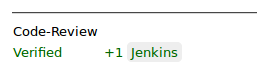 Logging into Gerrit
Running on localhost:8081
Setup in “debug mode” to “Become” any preconfigured user
Preconfigured users (via SSH keys)
Local Administrator
Workshop User
(Also Jenkins)
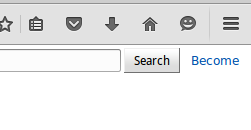 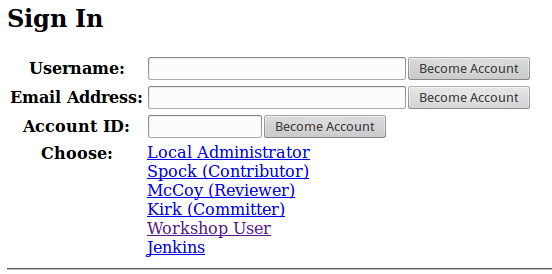 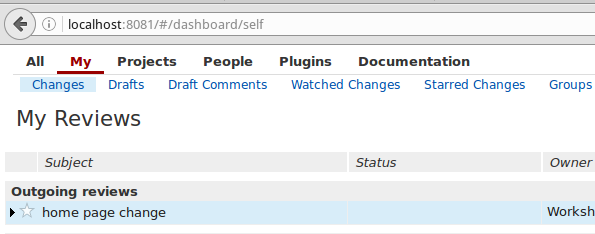 Gerrit Change Screen
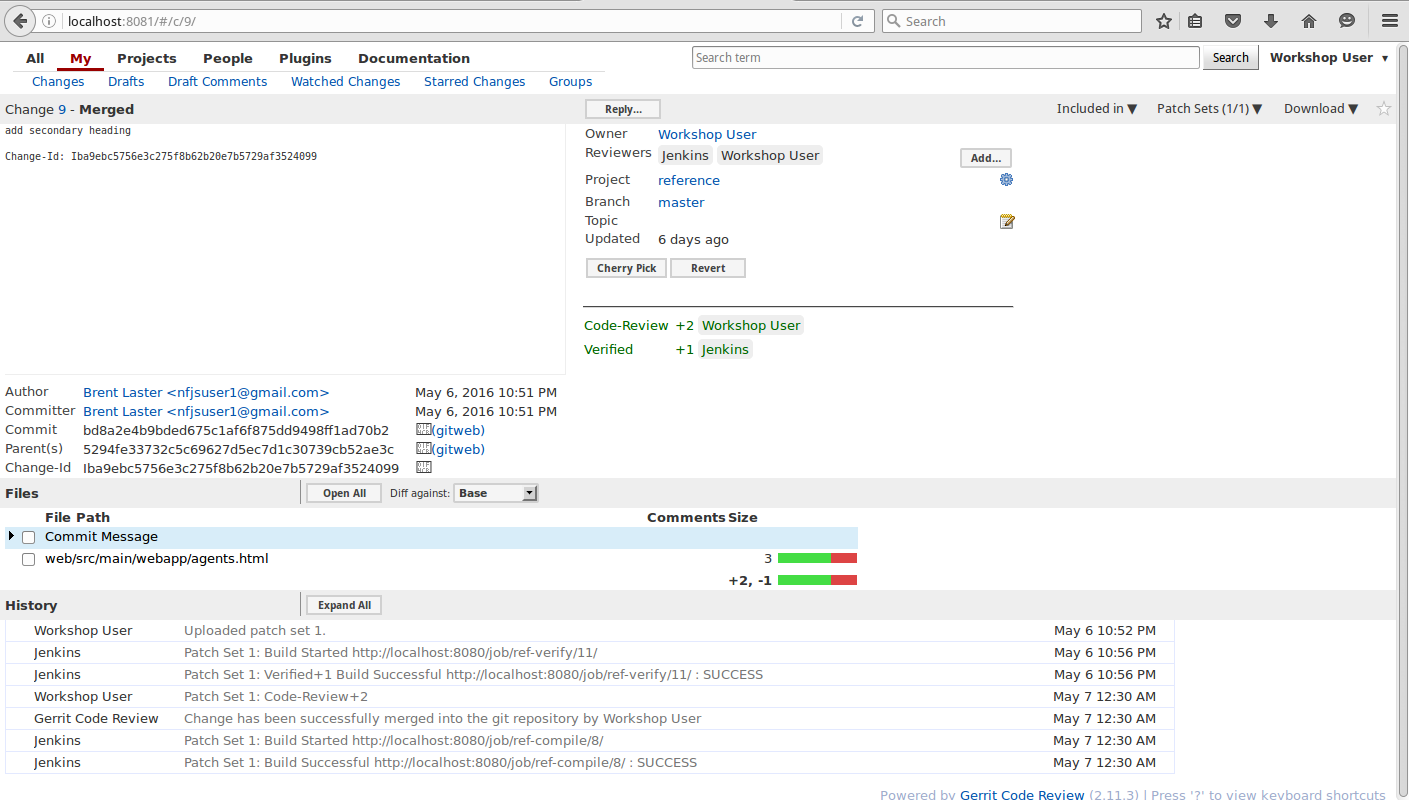 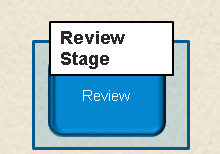 Lab 3 - Pushing to Gerrit for Review
Triggering the Compile step
Gerrit 
Patchset created
Change has been pushed to Gerrit for review
Not merged into underlying Git remote repository yet
Waiting on successful verification build and manual indication that code review is good
Change merged
Verification and review have passed
Code was able to be successfully merged into repo
Jenkins compile job keys off of Gerrit Change merged event
Without Gerrit
Jenkins compile job usually polls for changes in remote repository
When it sees one, it starts the compile and rest of pipeline
Alternate lab at end - compile-without-gerrit-merge job (disabled)
Why Gradle?
General Purpose Build Automation System
Middle ground between ANT and Maven
ANT – maximum flexibility, no conventions, no dependency management (offset by Ivy)
Maven – strong standards, good dependency management, hard to customize, not flexible
Offers useful “built-in” conventions, but also offers ease of extension
Useful for developing build standards
Rich, descriptive language (DSL – Groovy) – Java core
Built-in support for Groovy, Java, Scala, OSGI, Web
Why Gradle?
Multiple dependency management models
Transitive – can declare only the top-level dependencies and interface with Maven or Ivy
Manual – can manage by hand
Toolkit for domain-specific build standards
Offers useful features – upstream builds, builds that ignore non-significant changes, etc.
Gradle Build Script Basics
Two basic concepts – projects and tasks
Project
Every Gradle build is made up of one or more projects
A project is some component of software that can be built (examples: library JAR, web app, zip assembled from jars of other projects)
May represent something to be done, rather than something to be built.  (examples: deploying app to staging area or production)
Task
Represents some atomic piece of work which a build performs (examples: compiling classes, creating a jar, generating javadoc,  publishing archives to a repository)
List of actions to be performed
May include configuration
Gradle Command Line
invoke Gradle via gradle [option(s)] [task(s)]
Useful options
-h --help – show basic help info
-b –build-file – specify a non-default build file (not build.gradle)
-d –debug – log in debug mode
--daemon – use the gradle daemon to run builds – start it if needed
-i --info – set log level to info
-q –quiet – log errors only
--profile – profiles build execution time and generates a report
Other
properties - Emits all the properties of the build’s Project object. The Project object is an object representing the structure and state of the current build.
tasks - Emits a list of all tasks available in the current build file. Note that plug-ins may introduce tasks of their own, so this list may be longer than the tasks you have defined.
Gradle Structure
Gradle Build
Project  (Deploy to production)
Project  (Create webapp)
Project  (Create jar)
Task
(Action: Compile files)
Task
(Action Prduce Javadoc)
Task
(Action: Publiish archives)
Property
Property
Property
57
Anatomy of a Task
def destDirs = new File('target3/results')

task createTarget(type: DefaultTask) {
    doLast {
	destDirs.mkdirs()
	}
}
task createTarget << {
	destDirs.mkdirs()
}
KEYWORD
TYPE SPECIFICATION
TASK NAME
API
ACTION
=
SHORTHAND FOR DefaultTask AND doLast
58
Plugins in Gradle
At its core, Gradle provides very little automation
Most automation, advanced functionality is via plugins
Example benefits of plugins
Promotes reuse
Encapsulates imperative logic (allows build scripts to be declarative)
More modular approach
Example actions of plugins
Extend Gradle DSL (“the model”)
Configure the project based on conventions (i.e. add tasks or sensible defaults)
Apply configuration/standards
Examples additions from plugins
tasks
domain objects
conventions
extension of existing objects
59
Java plugin – expected default layout
Java plugin – lifecycle tasks
Example Gradle Build File Conventions
build task order
:compileJava
:compileGroovy
:processResources
:classes
:war
:assemble
:compileTestJava
:compileTestGroovy
:processTestResources
:testClasses
:test
:check
:build
Includes all the Java tasks
apply plugin:’groovy’
apply plugin:’war’

respositories {
	mavenCentral()
}

dependencies {
	compile ‘javax.servlet:servlet-api:2.5’
	testCompile “junit:junit:4.9”
}
Makes new tasks available
repository
Publishing
Plugins usually define what needs to be published
Need to tell Gradle where to publish artifacts
Done by attaching a repository to uploadArchives task





Note: Can define an artifact using an archive task
      artifacts {
	    	archives someFile (or jar)
	             }
uploadArchives {
	    repositories {
		ivy {
	    	      credentials {
		         username = “name”
		         password = “pass”
		      }
		url = ‘http://intranet/IUOCustom’
	      	}
	   }
}
What is Artifactory?
Binary repository manager
We have source control for our source
Artifactory provides version control for binary artifacts (jars, wars, etc.)
Why use it?
If you rebuild from source each time, that can introduce change and failure for consumers. 
By having a versioned copy of a (tested) artifact, everyone knows what they are getting.
Having multiple versions stored and versioned clearly allows different consumers to use different versions (i.e. current, last release, etc.)
Integrates with CI servers (such as Jenkins) so that if build is clean, automatically gets published with metadata about build
Allows virtual repositories which can aggregate multiple well-known or internal repositories
Artifactory - Artifacts
Arifactory - Builds
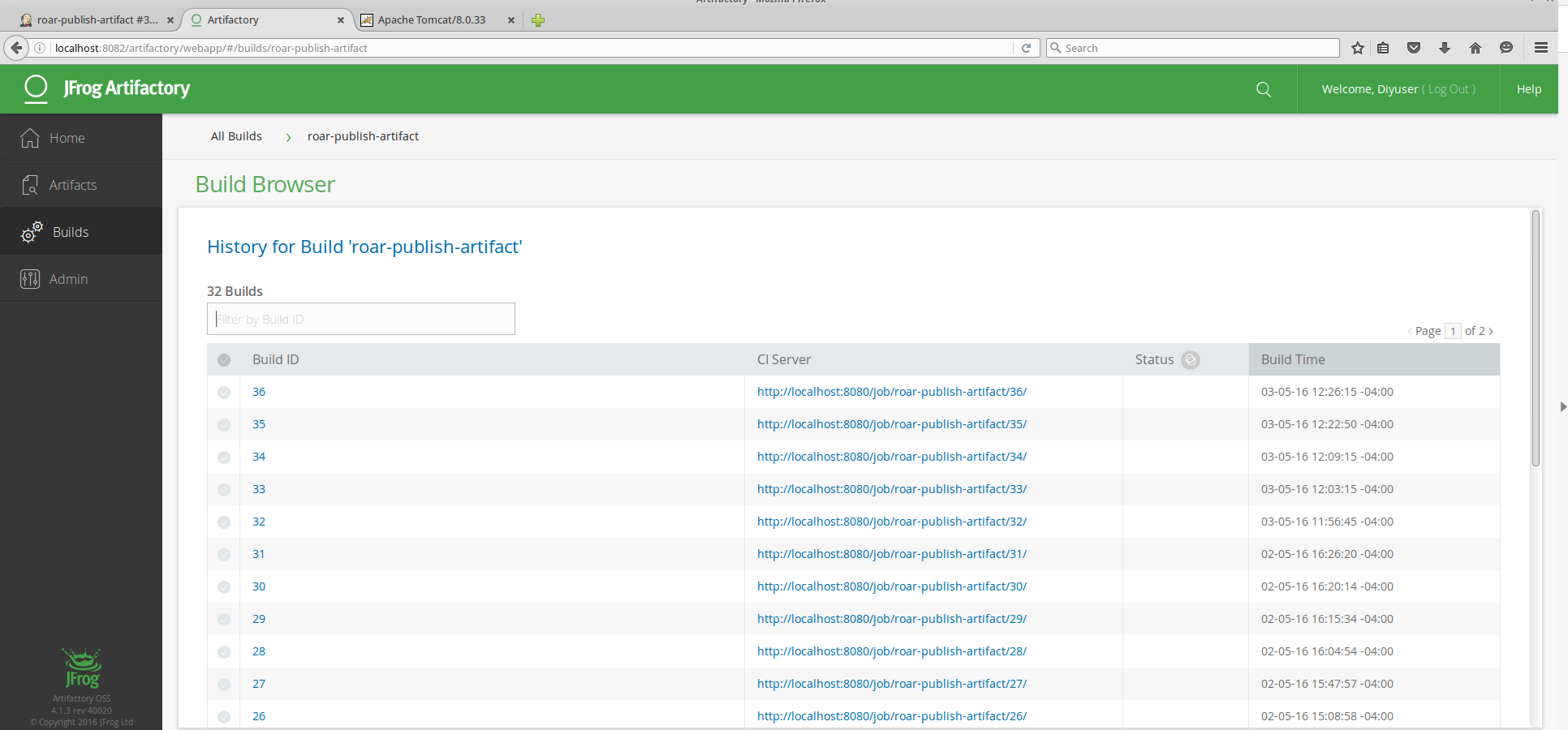 Artifactory - Editing/Defining Repositories
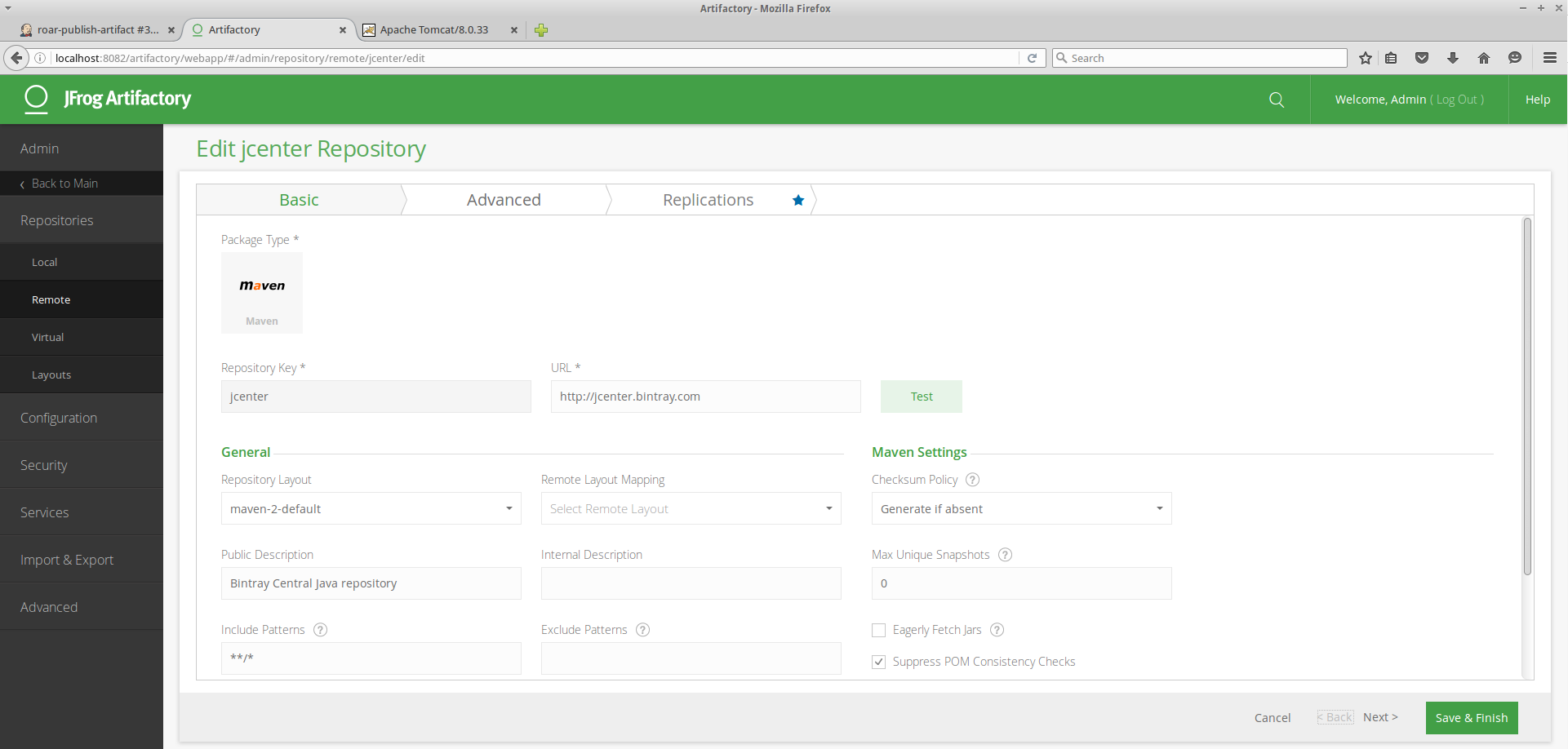 Artifactory - Virtual Repository
Jenkins Integration with Artifactory
Global (Manage Jenkins)                     Job (configuration)




Run (job output) - links to build browser in 
Artifactory
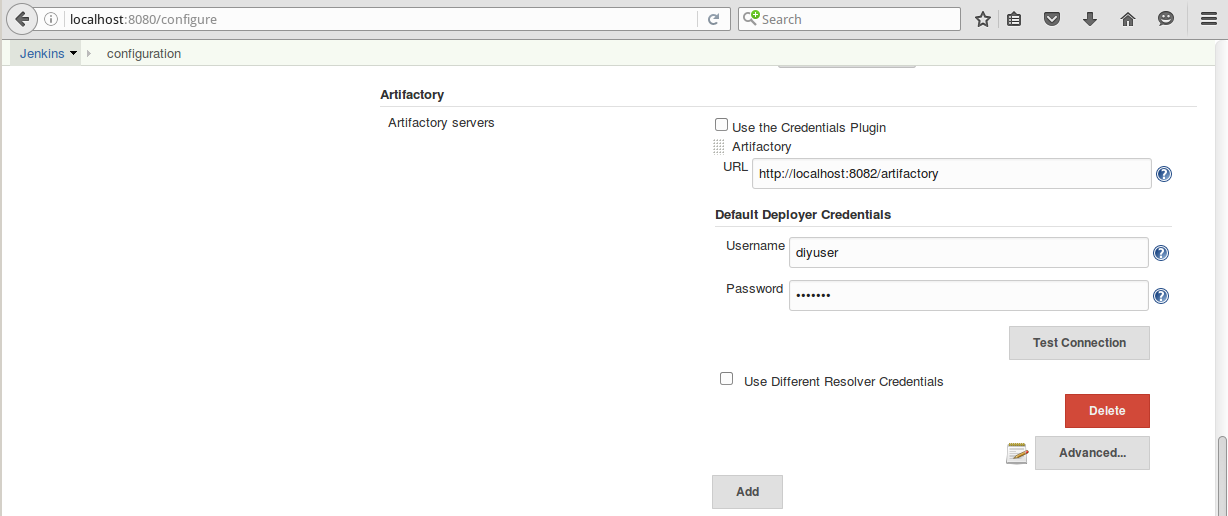 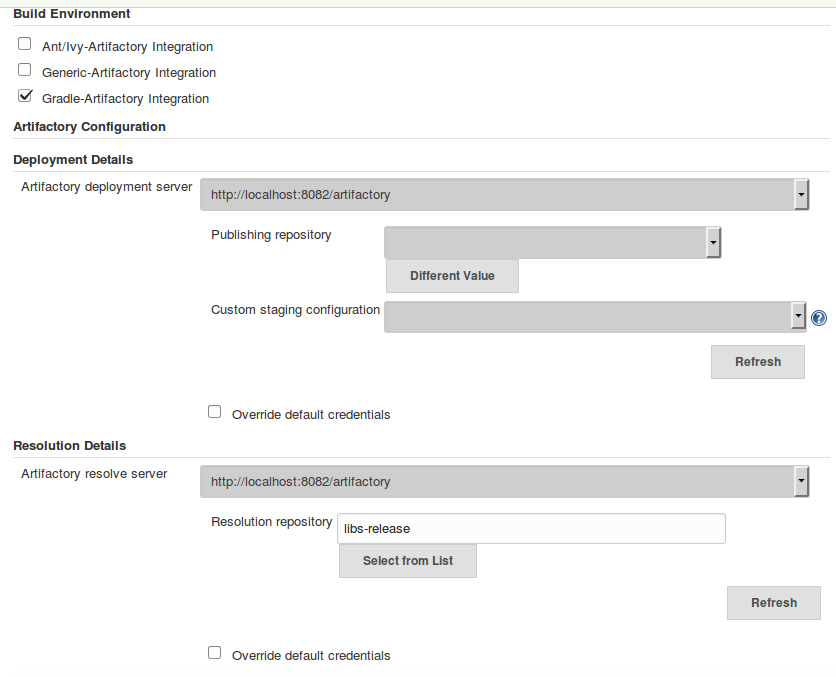 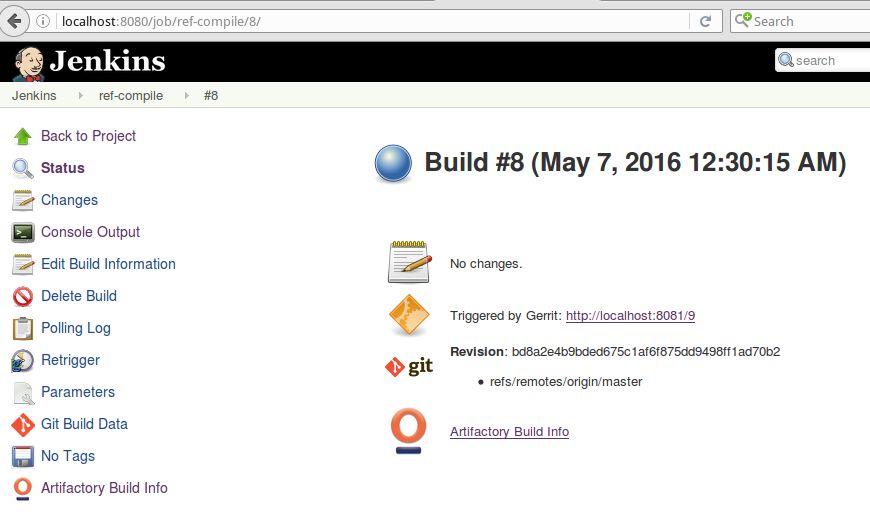 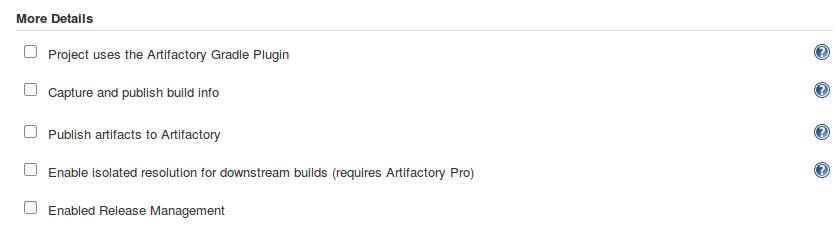 69
Passing Workspace to Next Job
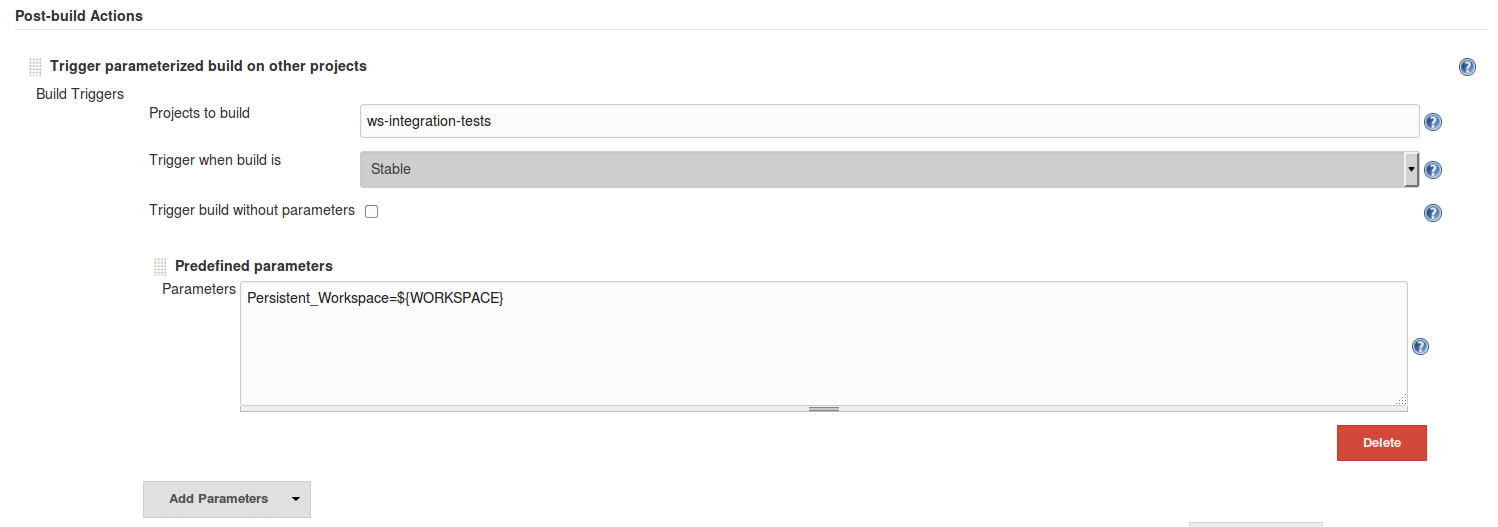 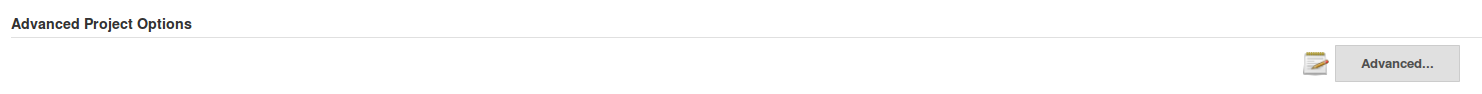 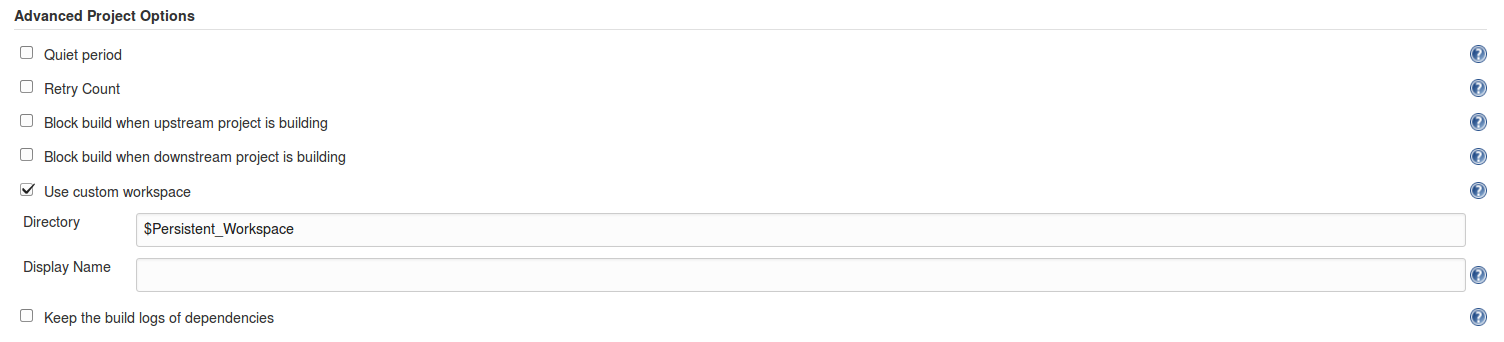 Uses Parameterized Jobs Plugin
Set environment variable to current workspace in job
Use environment variable as workspace in next job
Compile and Unit Tests
Lab 4 - Setting up the Compile Job
Integration Testing
Gradle java plugin has built-in conventions for tests


We leverage this for our unit tests
In order to separate out testing for integration tests (and functional tests) we need to define new groupings for these types of tests in the build.gradle file
We do that using Gradle sourcesets
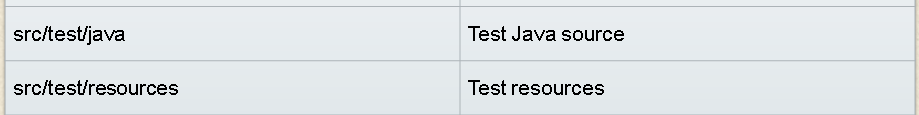 Gradle Source Sets
Source set - a collection of source files that are compiled and executed together
Used to group together files with a particular meaning in a project without having to create another project
In Java plugin, two included source sets
main (default for tasks below – assumed if <SourceSet> omitted)
test
Plugin adds 3 tasks for source sets
compile<SourceSet>Java
process<SourceSet>Resources
<SourceSet>Classes
Source sets also provide properties such as 
allSource – combination of resource and Java properties
java.srcDirs – directories with Java source files
Source Sets (continued)
Can define your own source sets via sourceSets property of the project
sourceSets {
	externApi
}
Get 3 new tasks:  externApiClasses,  compileExternApiJava, and processExternApiResources
Custom configuration (also how you would define structure for new ones)
 sourceSets {
	 main {
	      java {
		srcDir ‘src/java’
	}
       resources {
		srcDir ‘resources/java’
  	}
}
Source Set Properties
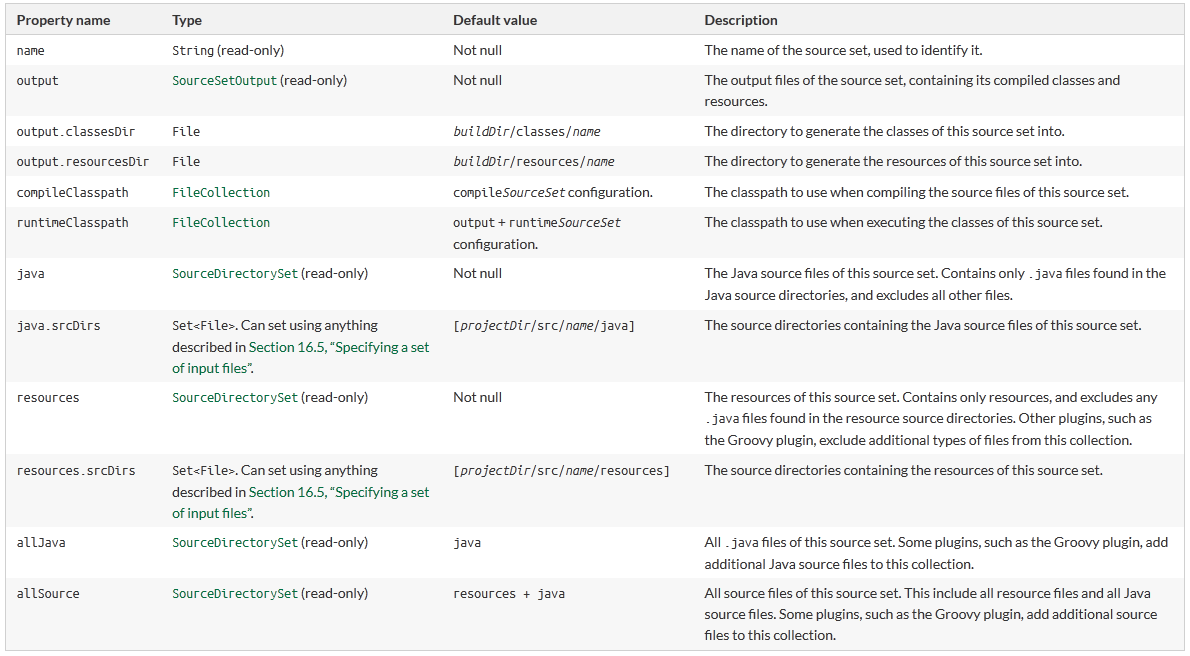 75
Source Sets for Integration and Functional Tests
build.gradle
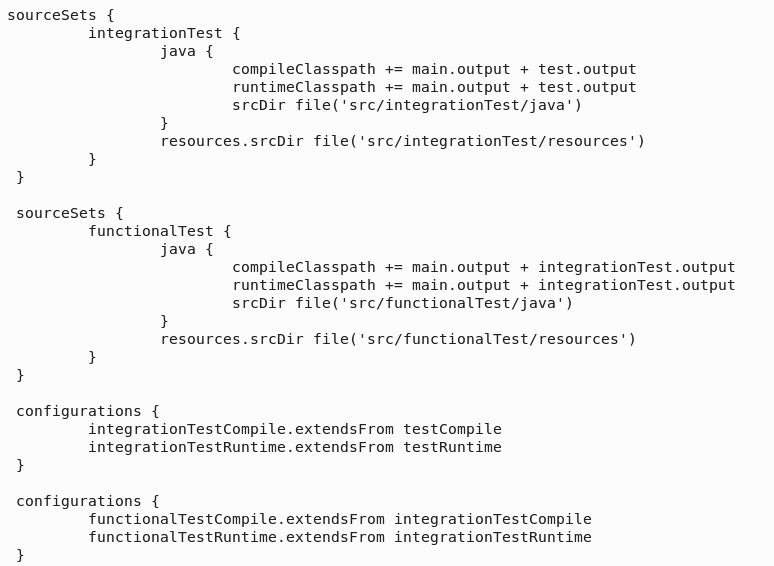 Related Tasks
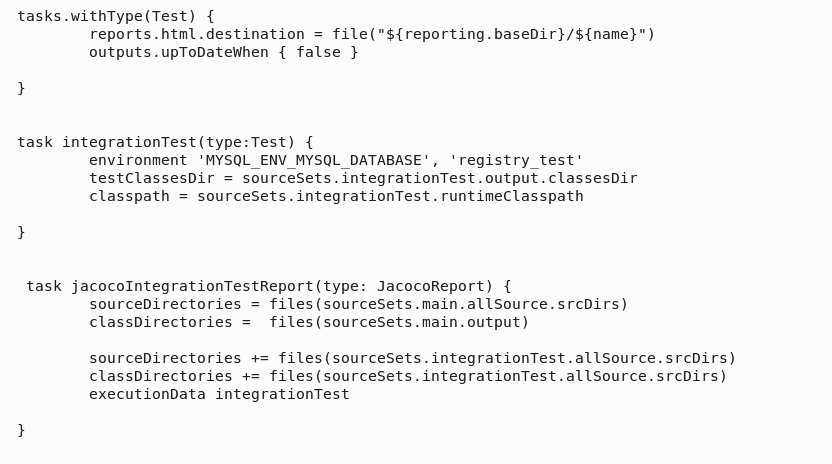 Integration Testing Job
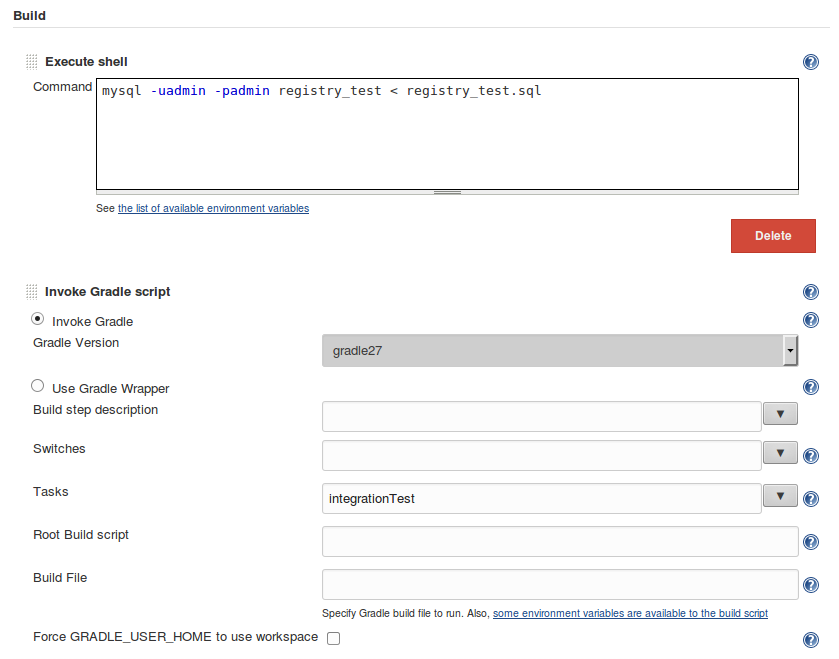 Controlling which database to use
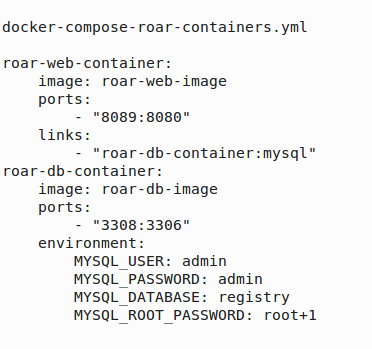 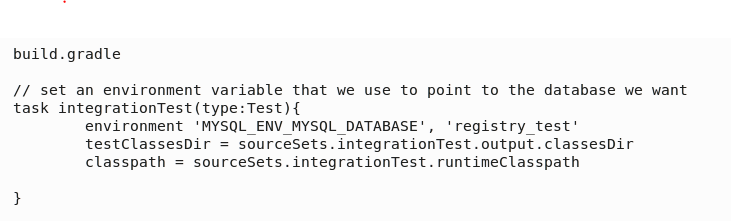 Example Integration Test Output
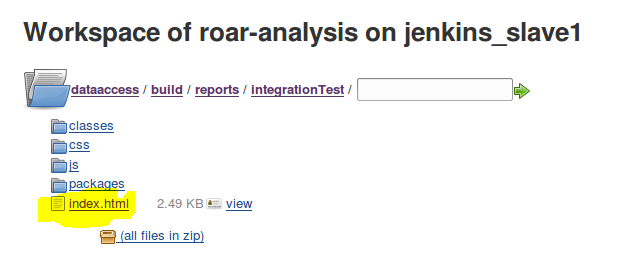 Technology – SonarQube (sonarsource.org)
Open platform for helping manage code quality in 7 areas:
Architecture and Design
Comments
Coding rules
Potential bugs
Duplications
Unit tests
Complexity
Allows configuration of rules, alerts, thresholds, exclusions, etc.
Extensible via plugins
Example site:  http://nemo.sonarqube.org
Sonar - drilling in
http://localhost:9000/sonar
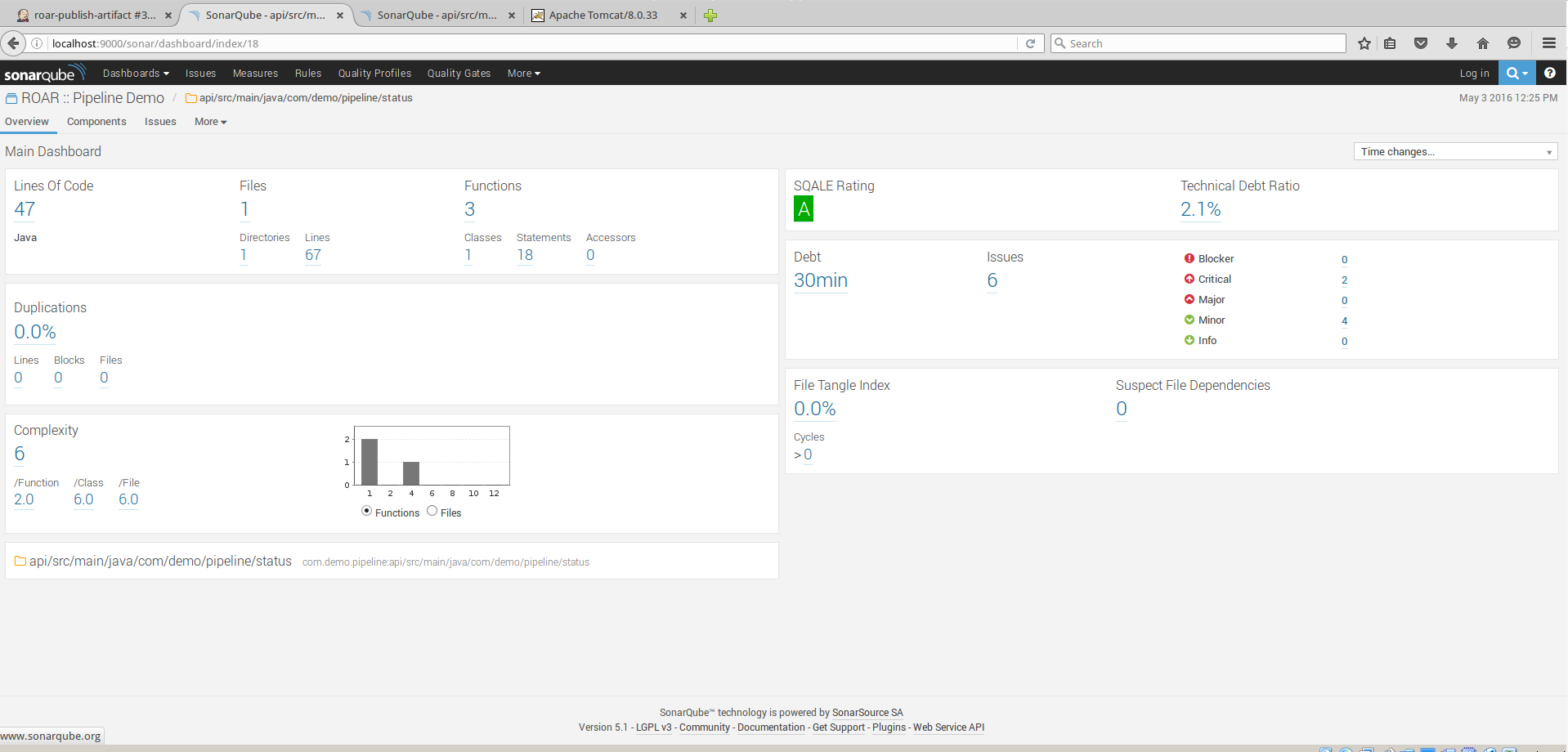 Sonar - looking at issues
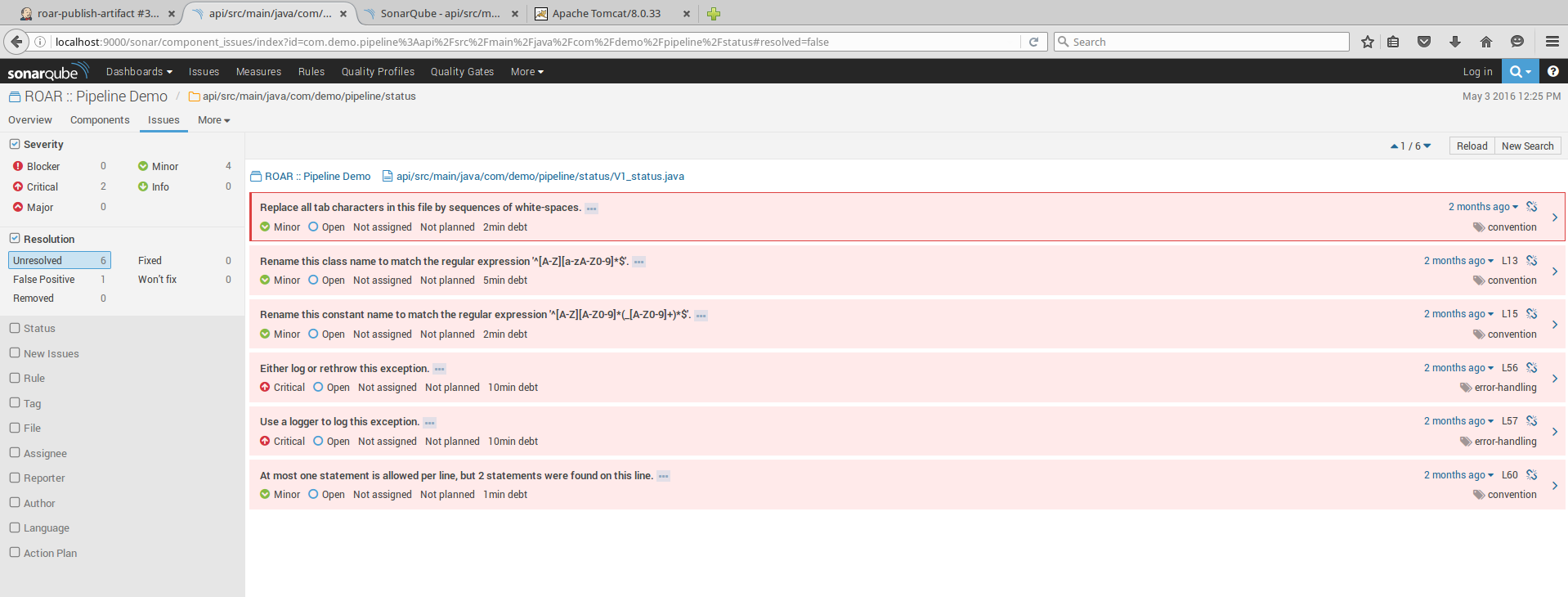 Sonar - responses
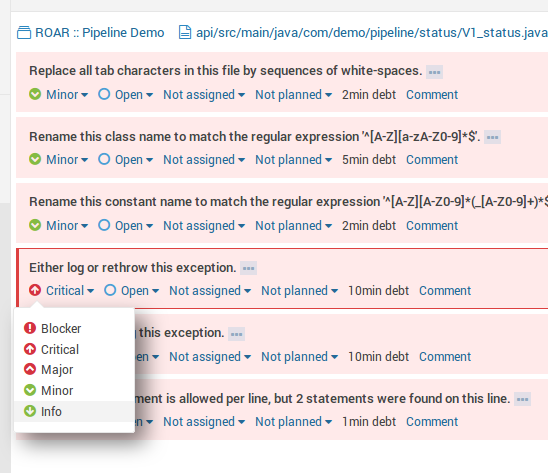 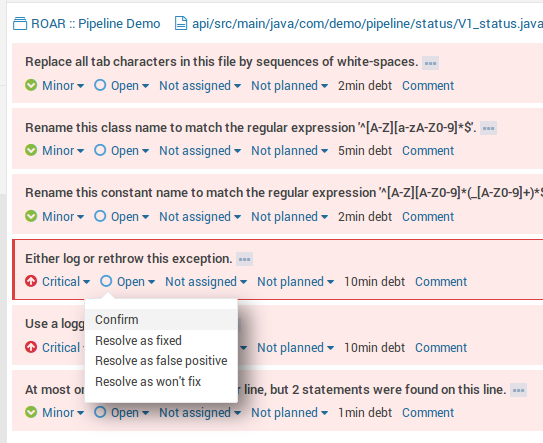 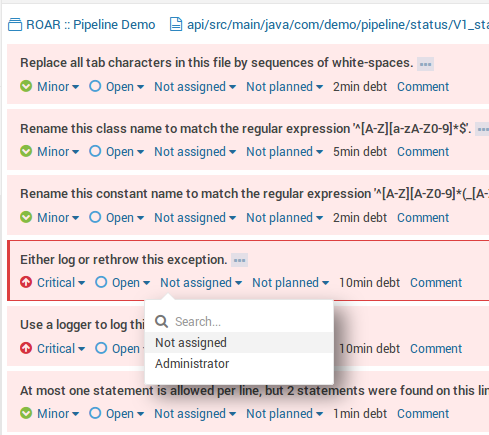 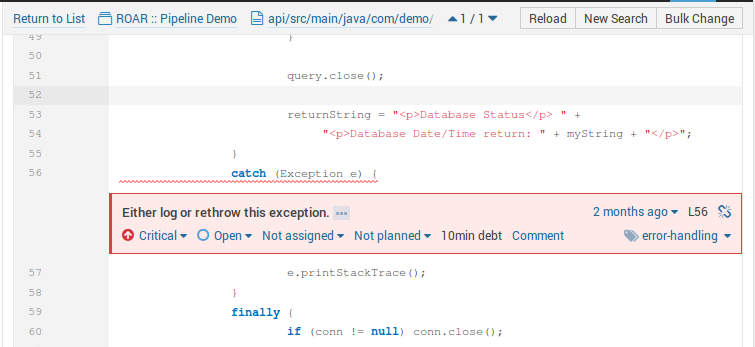 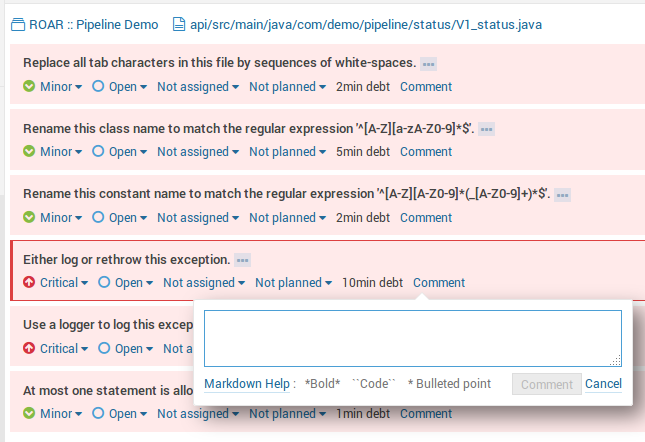 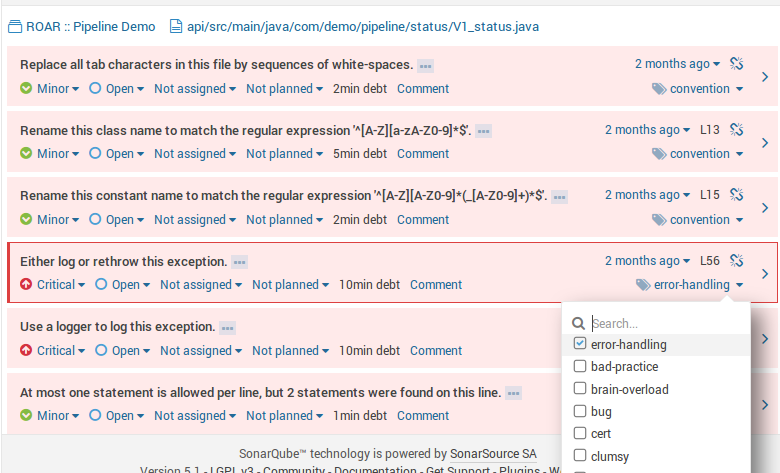 Sonar - Quality Profiles
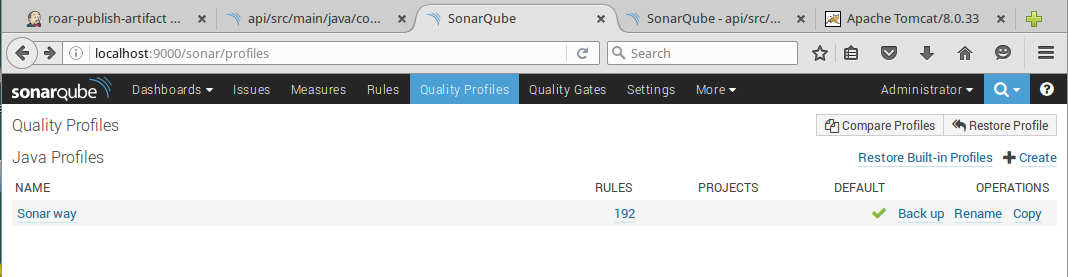 Sonar - rules
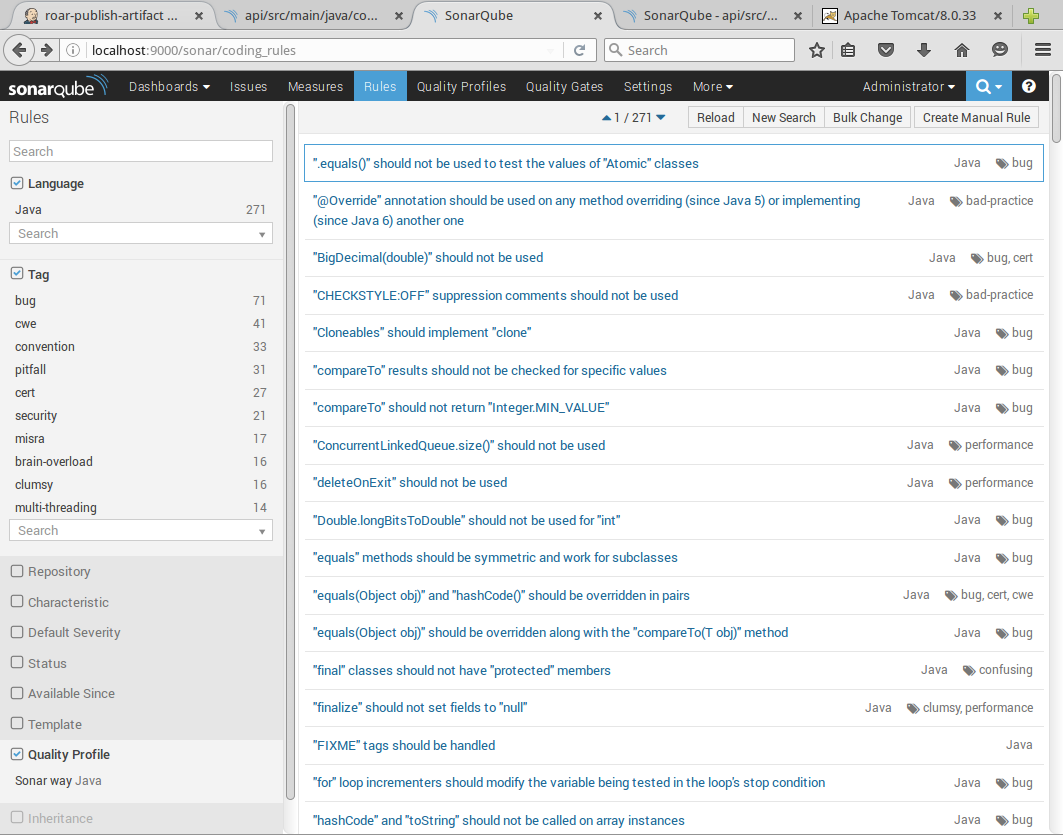 Sonar - quality gates
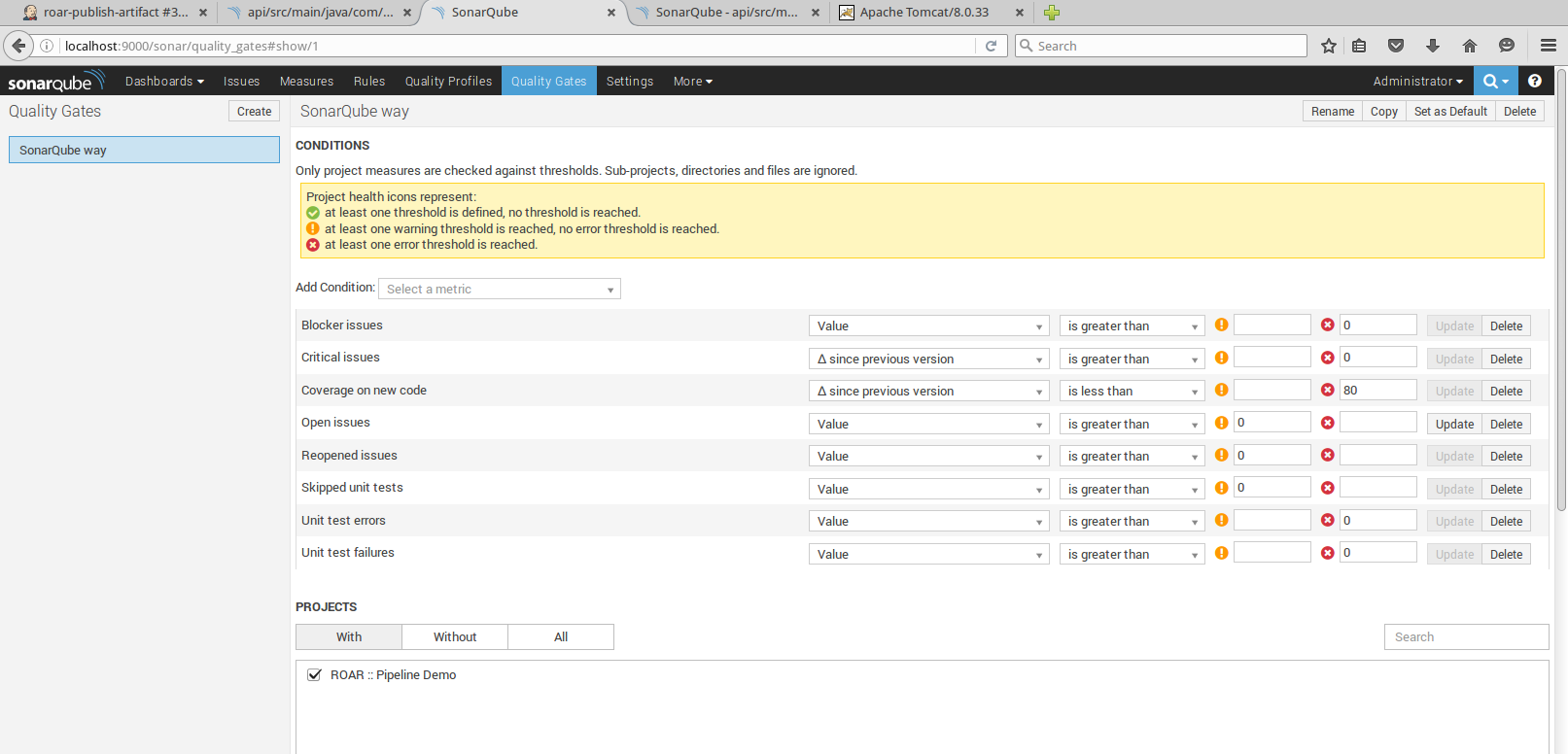 Sonar Reporting - Integration with Jenkins Pass/Fail
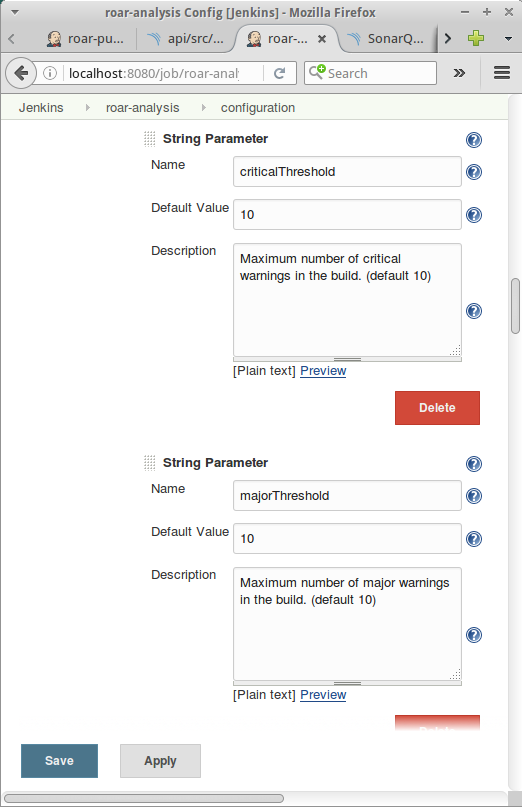 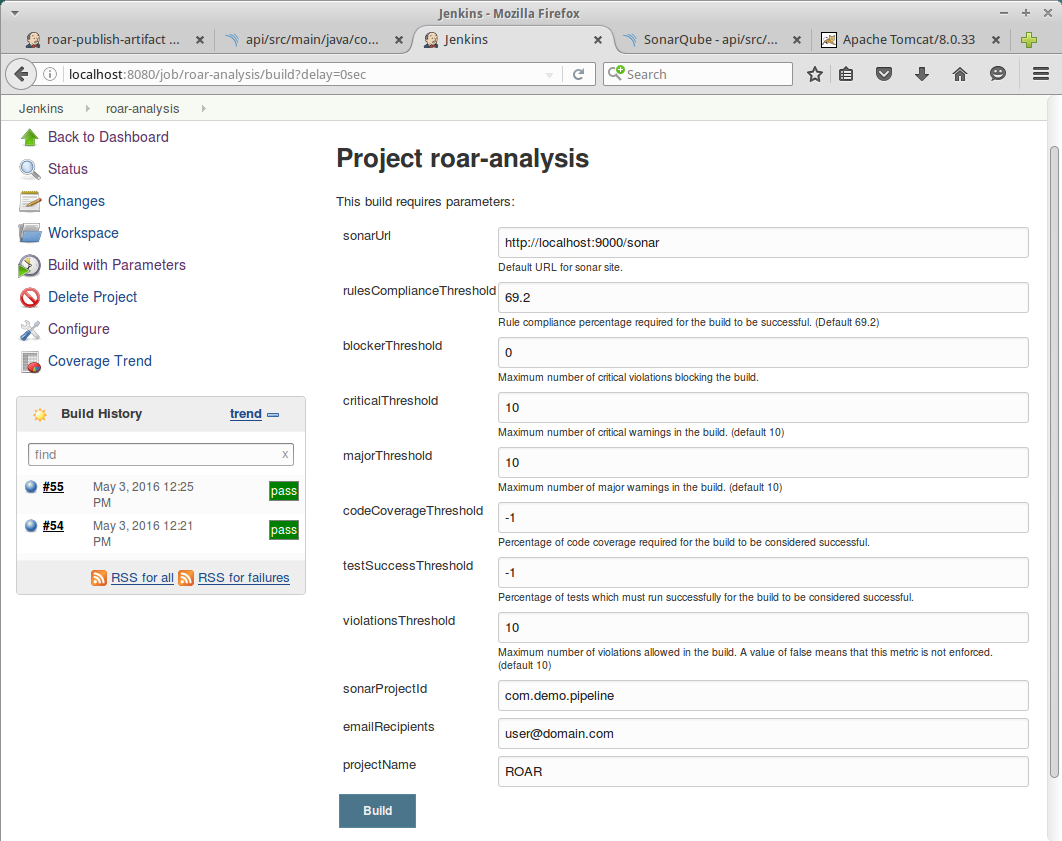 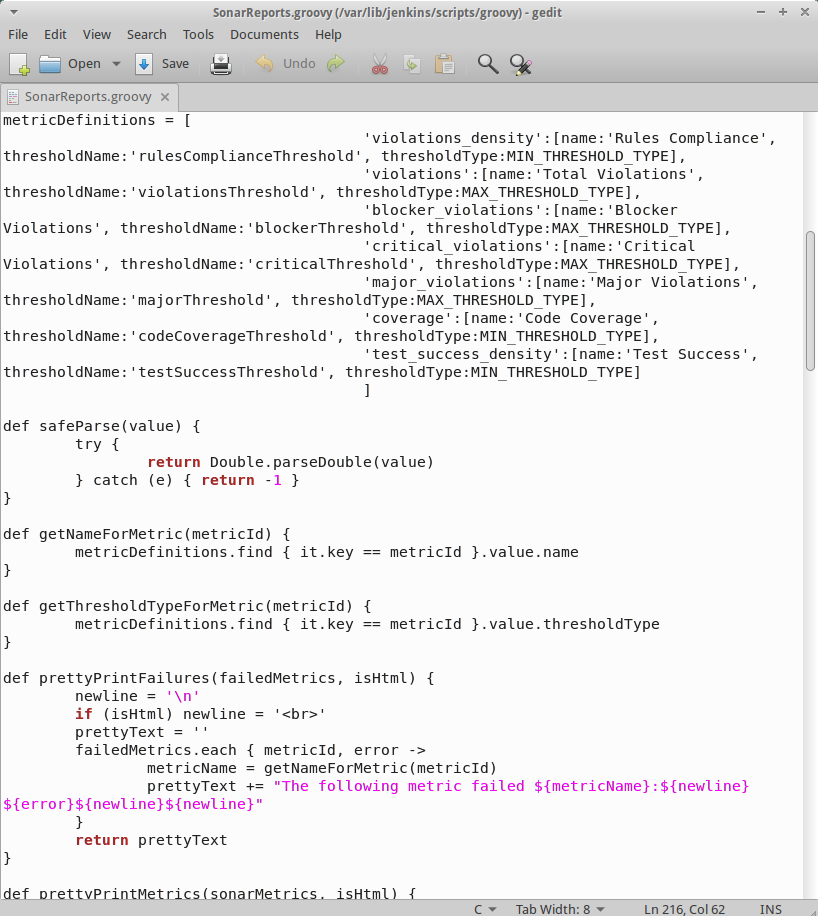 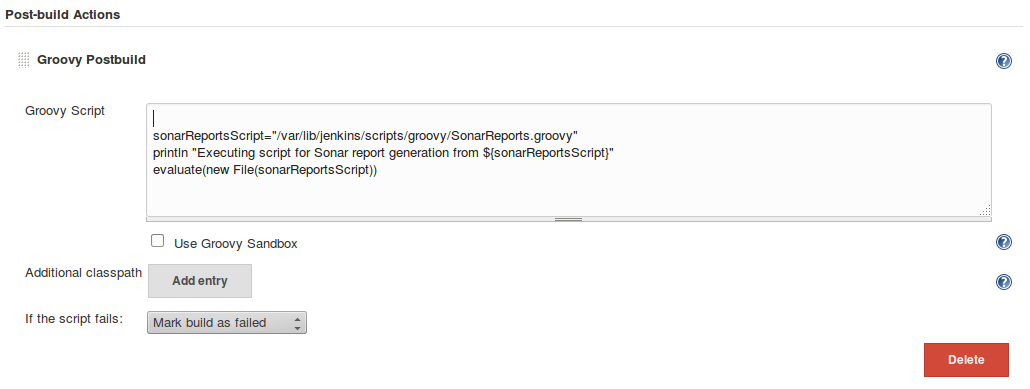 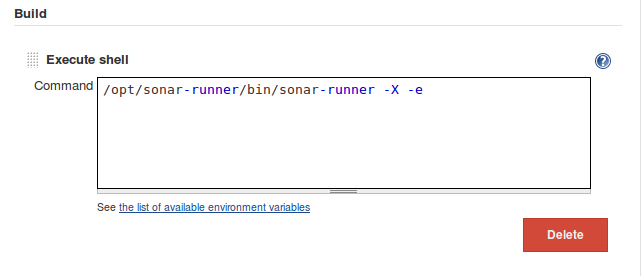 Jacoco (Java Code Coverage)
Derived from instrumenting Java class files
Instruction coverage - info about how much code has been executed
Branch coverage - if/switch statements; counts total number of branches in a method; figures out number of executed or missed branches
Cyclomatic Complexity - minimum number of paths that can gernerate all possible paths through a method (McCabe 1996).  Can suggest number of unit tests to completely cover a piece of code.
Lines (requires debug info, default in gradle), methods, classes
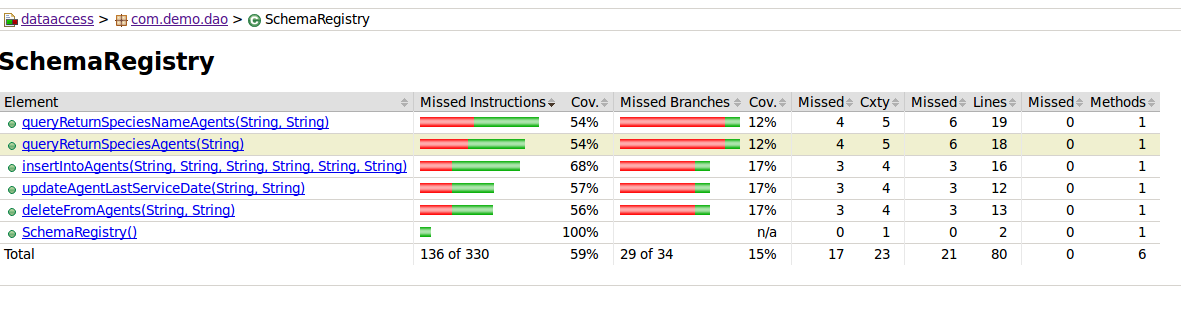 How to interpret Jacoco Syntax Markings
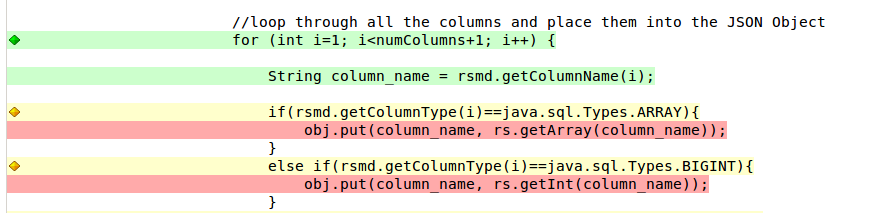 For source lines with executable code
Fully covered code - green
Partially covered code - yellow
Haven’t been executed - red
Diamonds on left are for decision lines
All branches executed- green
Part of branches executed - yellow
No branches execute - red
Jacoco Integration with Jenkins
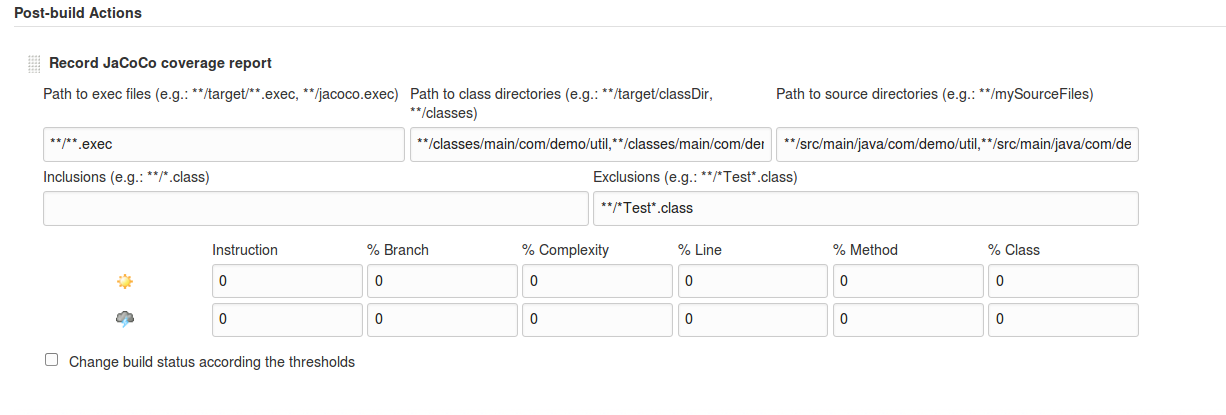 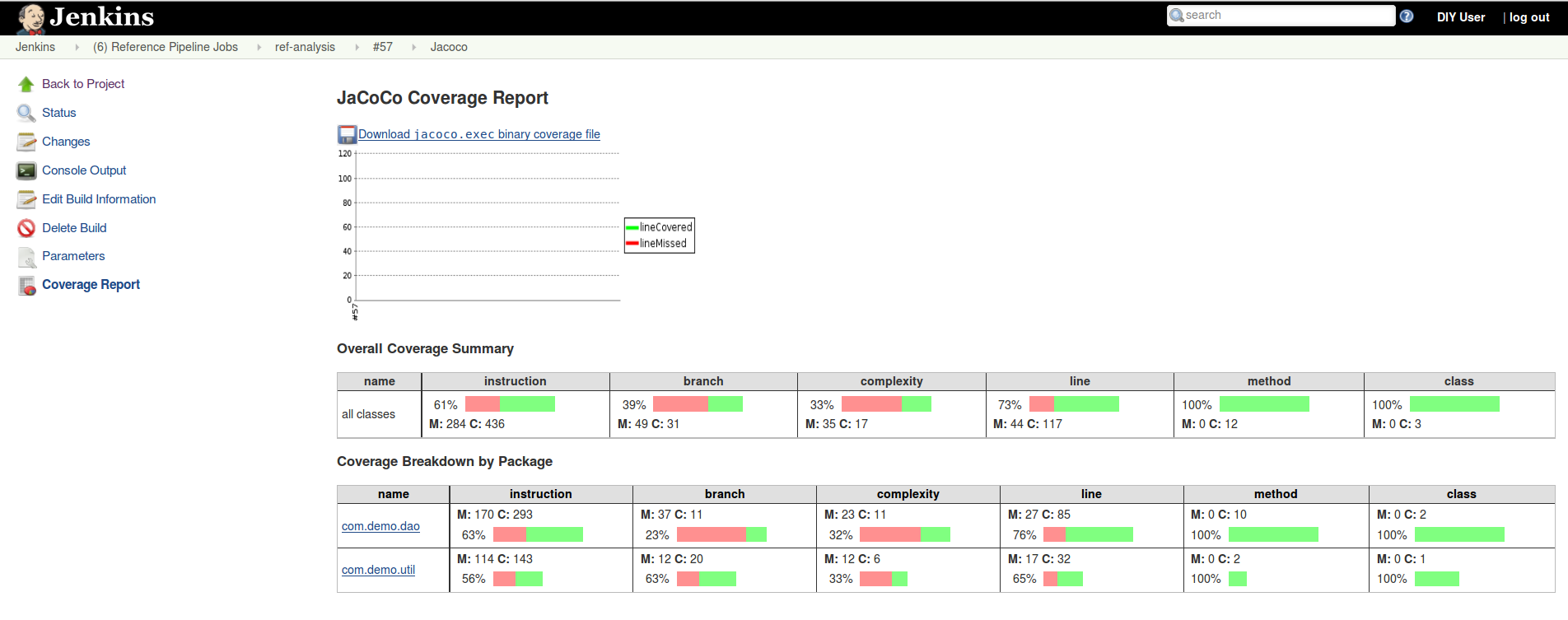 Source Code Analysis
Integration Tests
Lab 5 - Setting up the Analysis Job
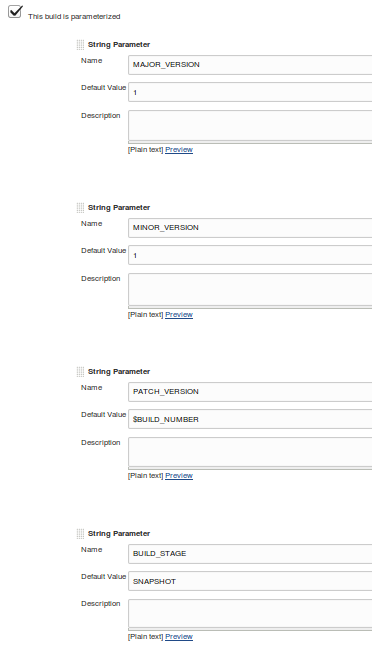 Semantic Versioning
Format - Major.Minor.Patch-<label>
Increment Major version for incompatible API changes.
Increment Minor version for adding functionality in a backwards-compatible manner.
Increment Patch version for backwards-compatible bug fixes.
Labels for pre-release or build metadata can be added as an extension to the version number (in “<label>”).
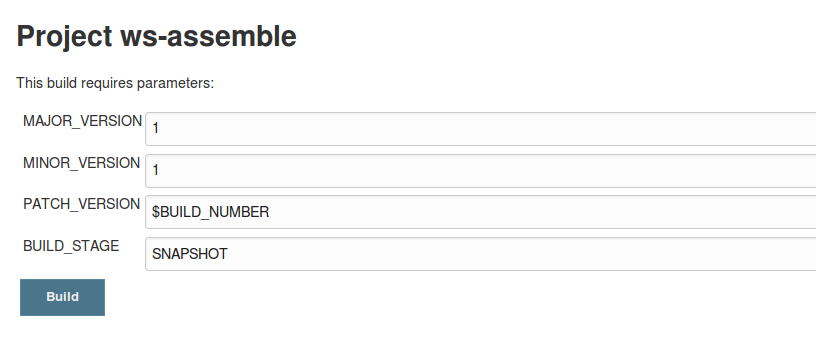 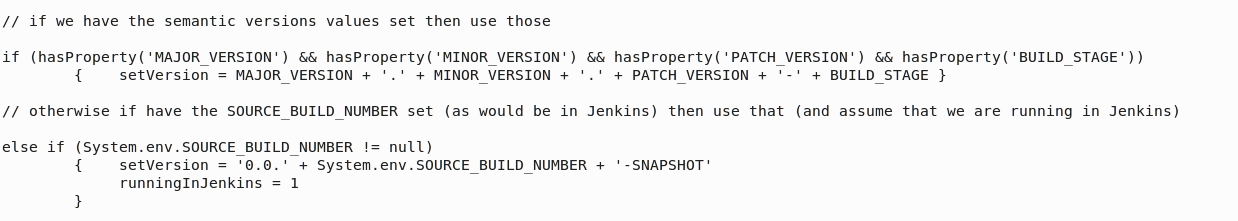 Passing Properties to Gradle
Normally, can pass properties via -P
Not supported directly via Jenkins integration
Create values in properties files to simply passing from Jenkins parameters to gradle.properties
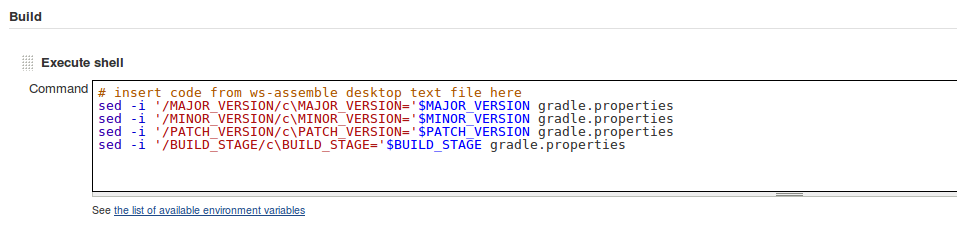 Assemble Job - assemble task
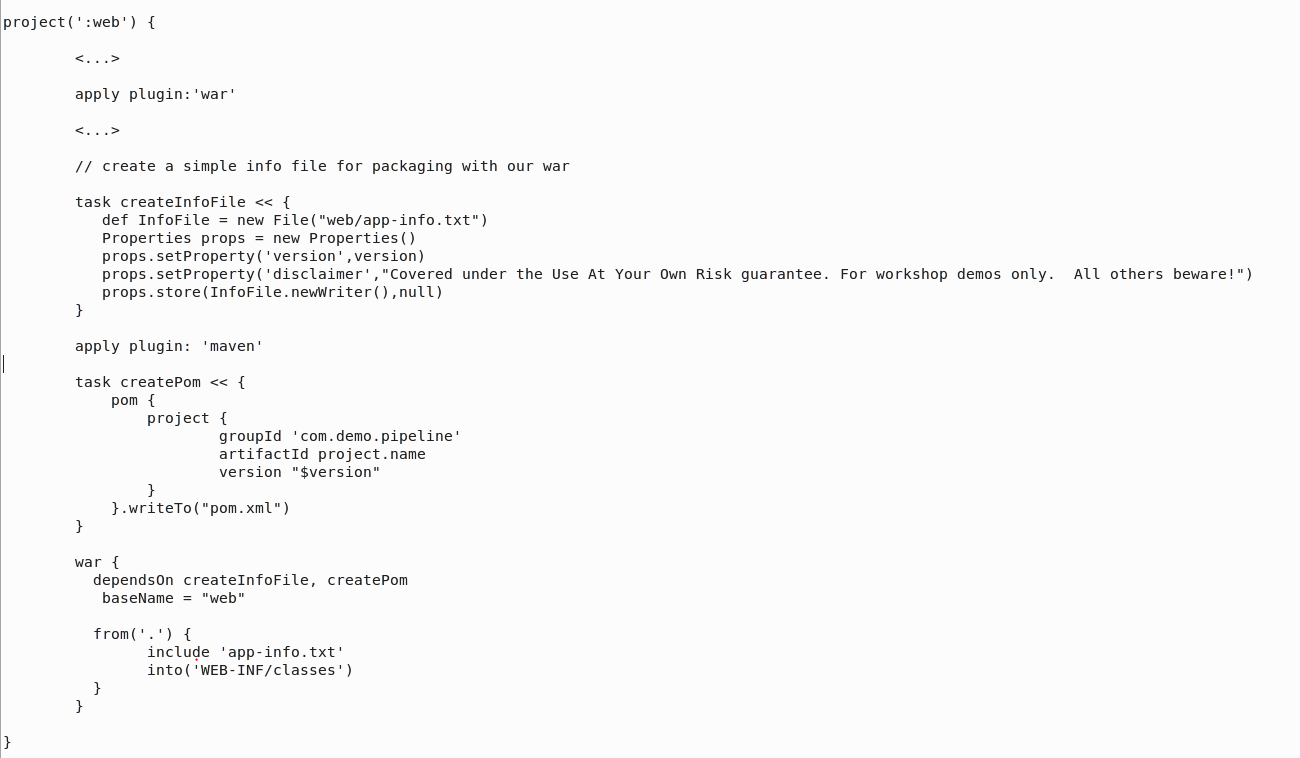 Assembly and Packaging
Lab 6 - Setting up the Assemble Job
Publishing Artifacts to Artifactory
Similar to how we used Artifactory before, but add a repository to publish to, and set switches to publish
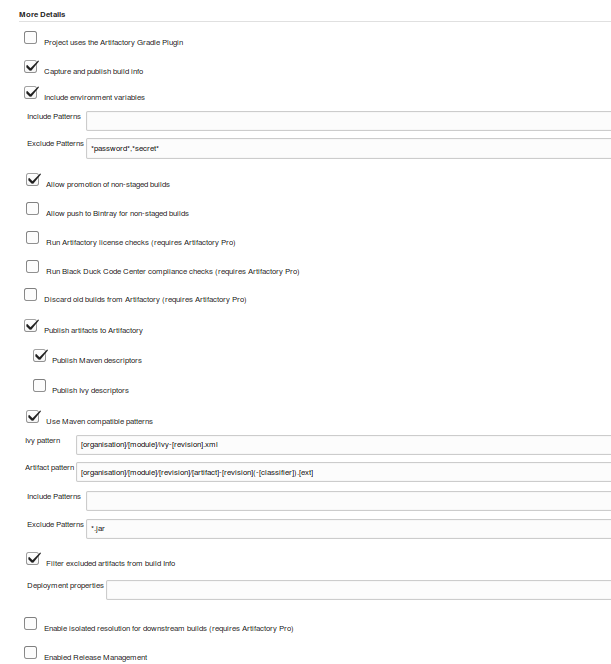 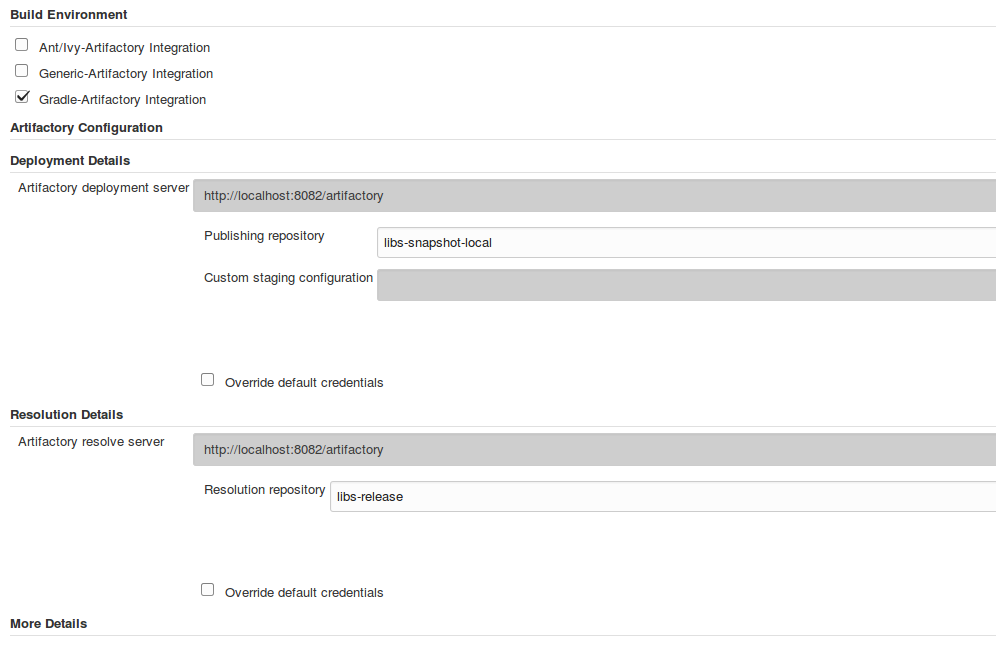 Web Subproject - with POM generation
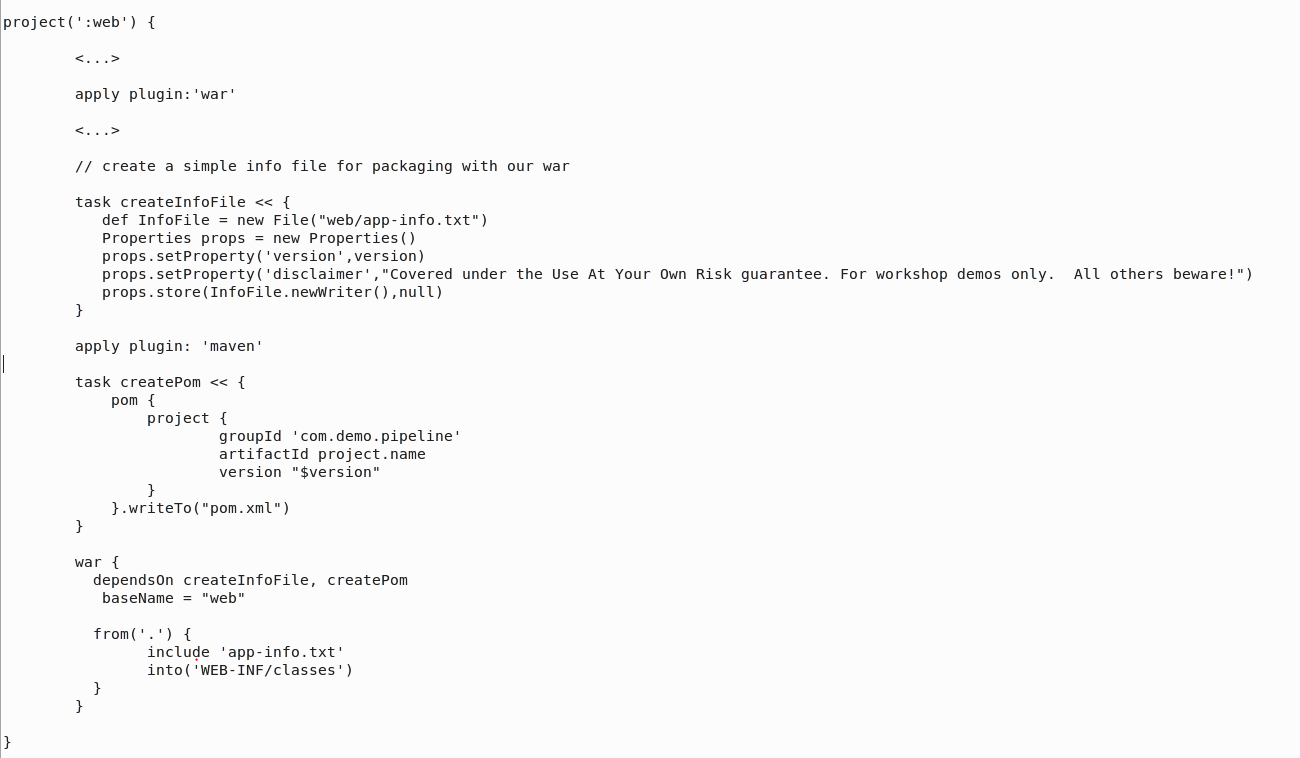 How Jenkins/Artifactory integration works
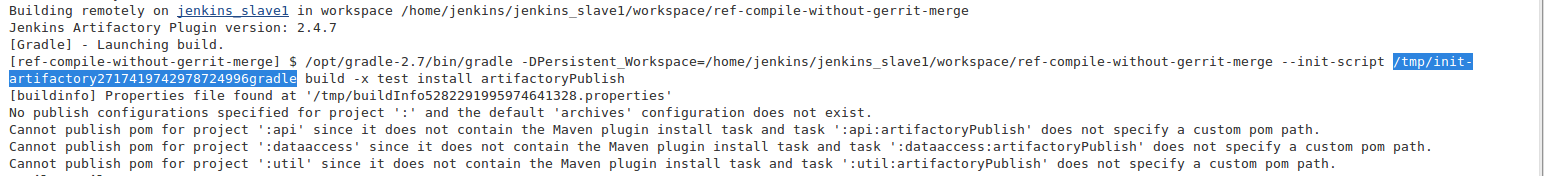 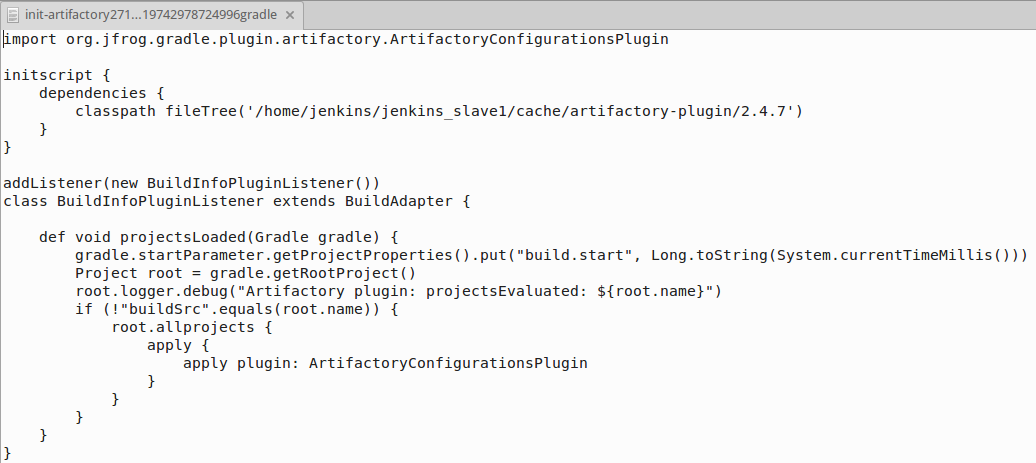 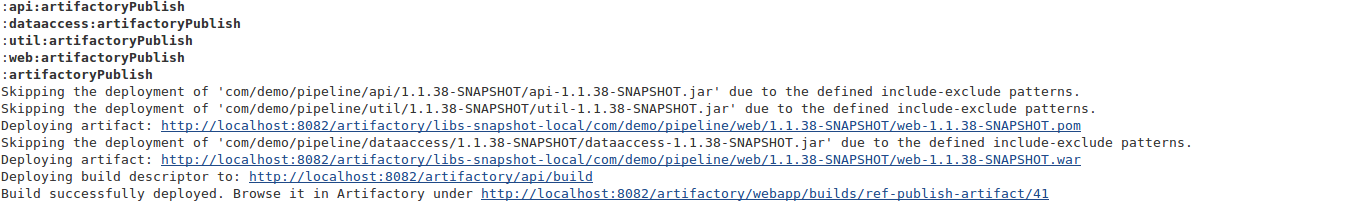 Build info in Artifactory
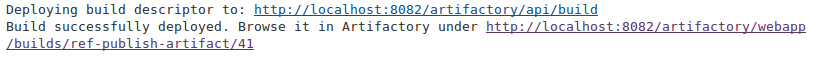 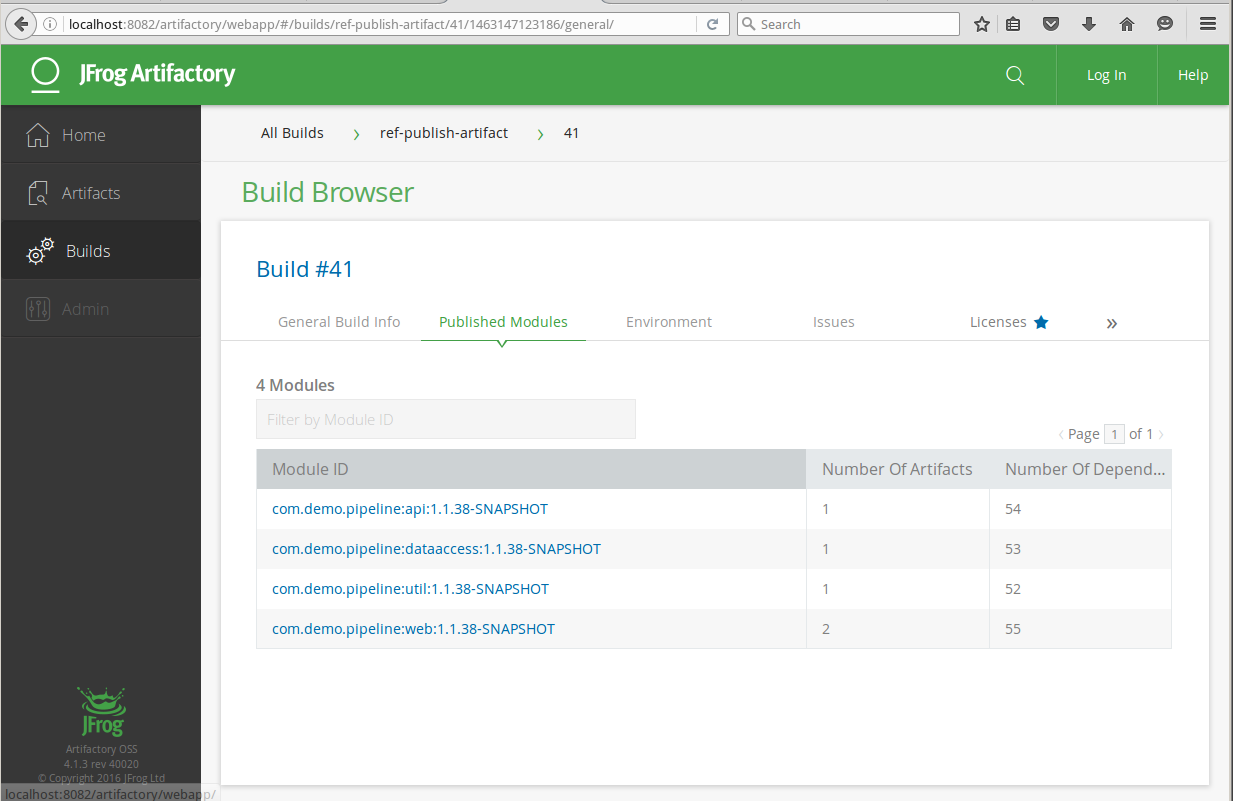 War deployed to Artifactory
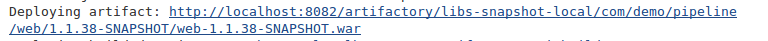 Publish
Artifacts
Lab 7 - Setting up the Publish Artifact Job
Jenkins Views
Allow for filtering list of jobs based on various criteria 
Default view is “All”
Typical use as “List View”
Include specific jobs
Or use regular expression
Select which columns to see
Build pipeline plugin adds additional functionality
Pipeline view
Add view by clicking on “+” at end of row.
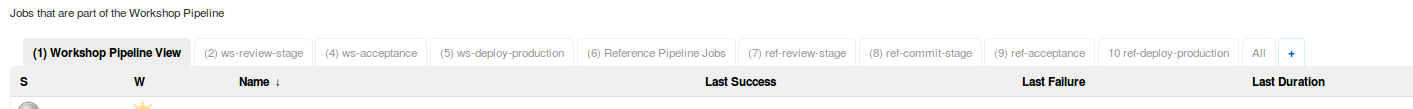 Setting up Commit Stage Pipeline View
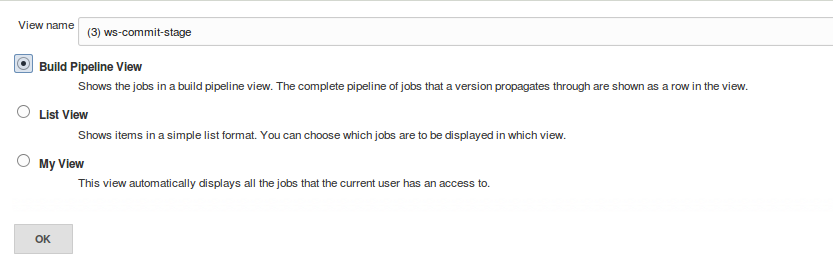 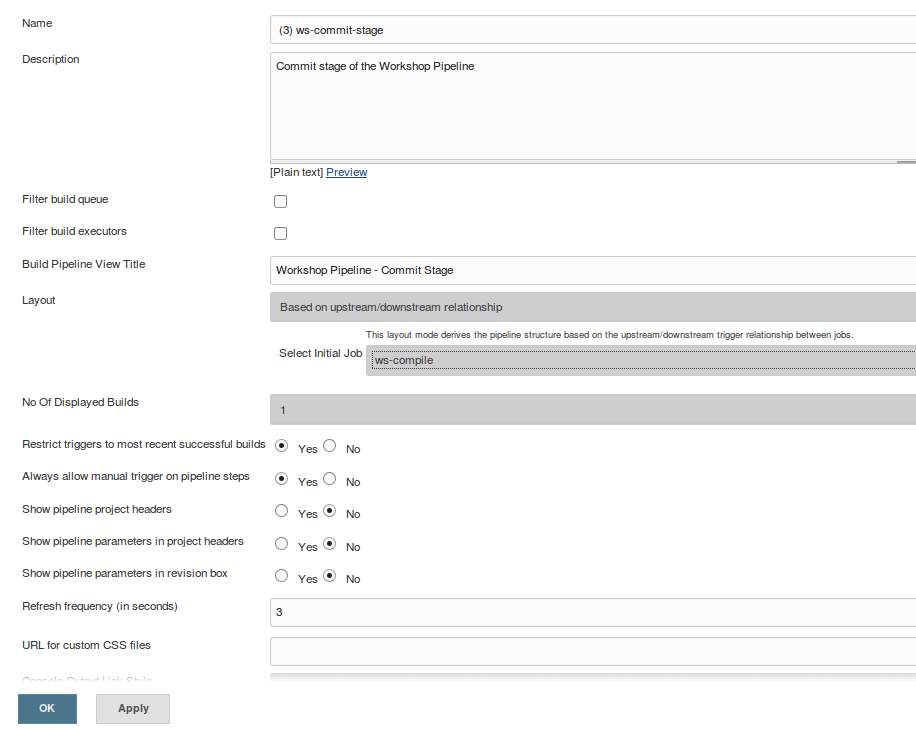 Commit Stage
Publish
Artifacts
Assembly and Packaging
Compile and Unit Tests
Integration Tests
Source Code Analysis
Lab 8 - Setting up the Commit Stage of the Pipeline
Quick Review - Local
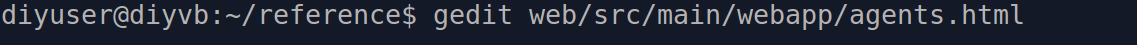 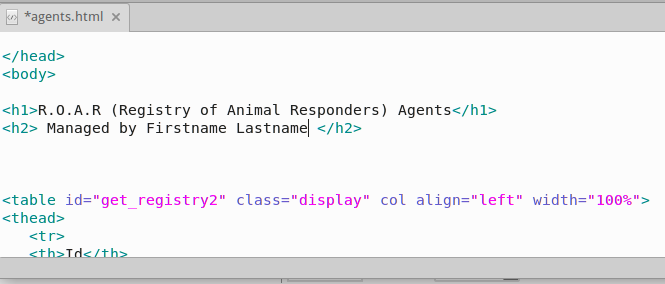 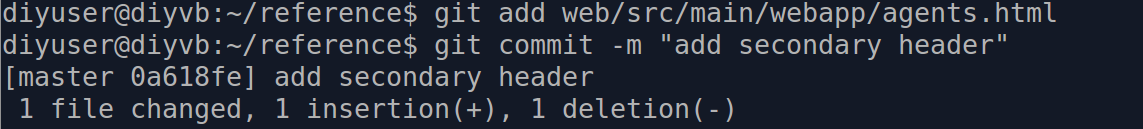 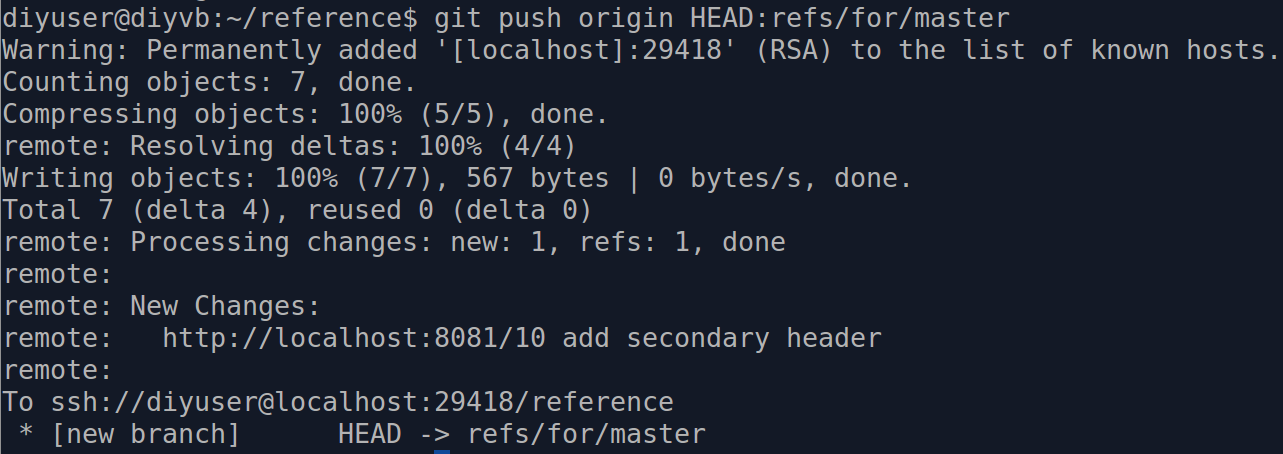 Quick Review - Gerrit / Jenkins
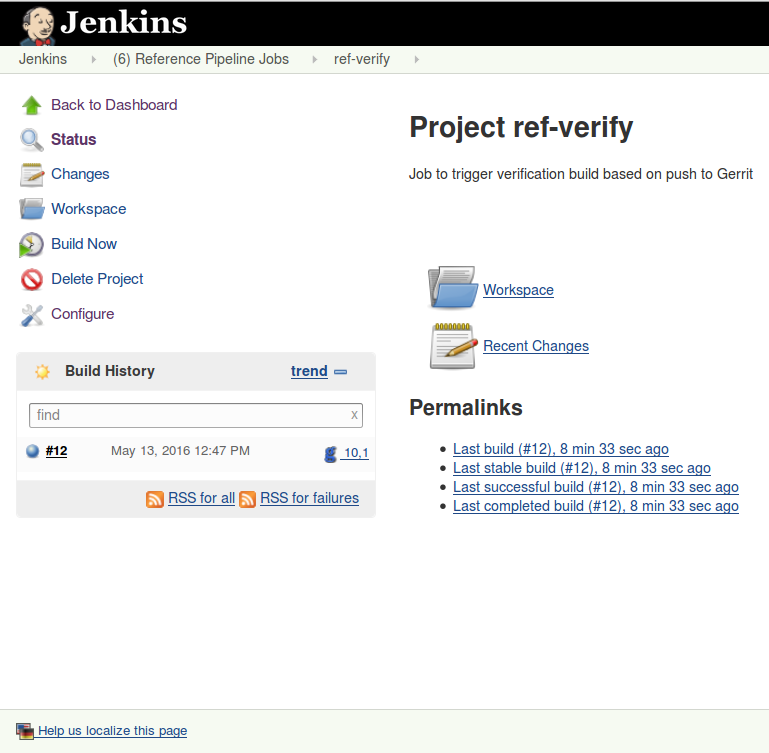 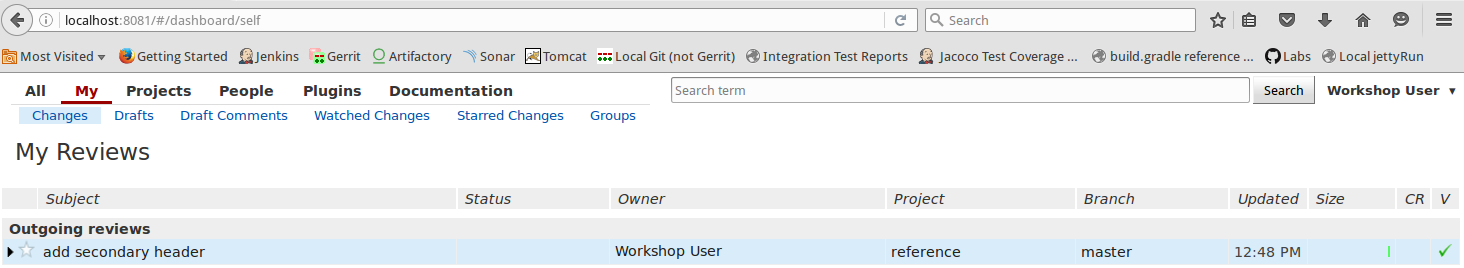 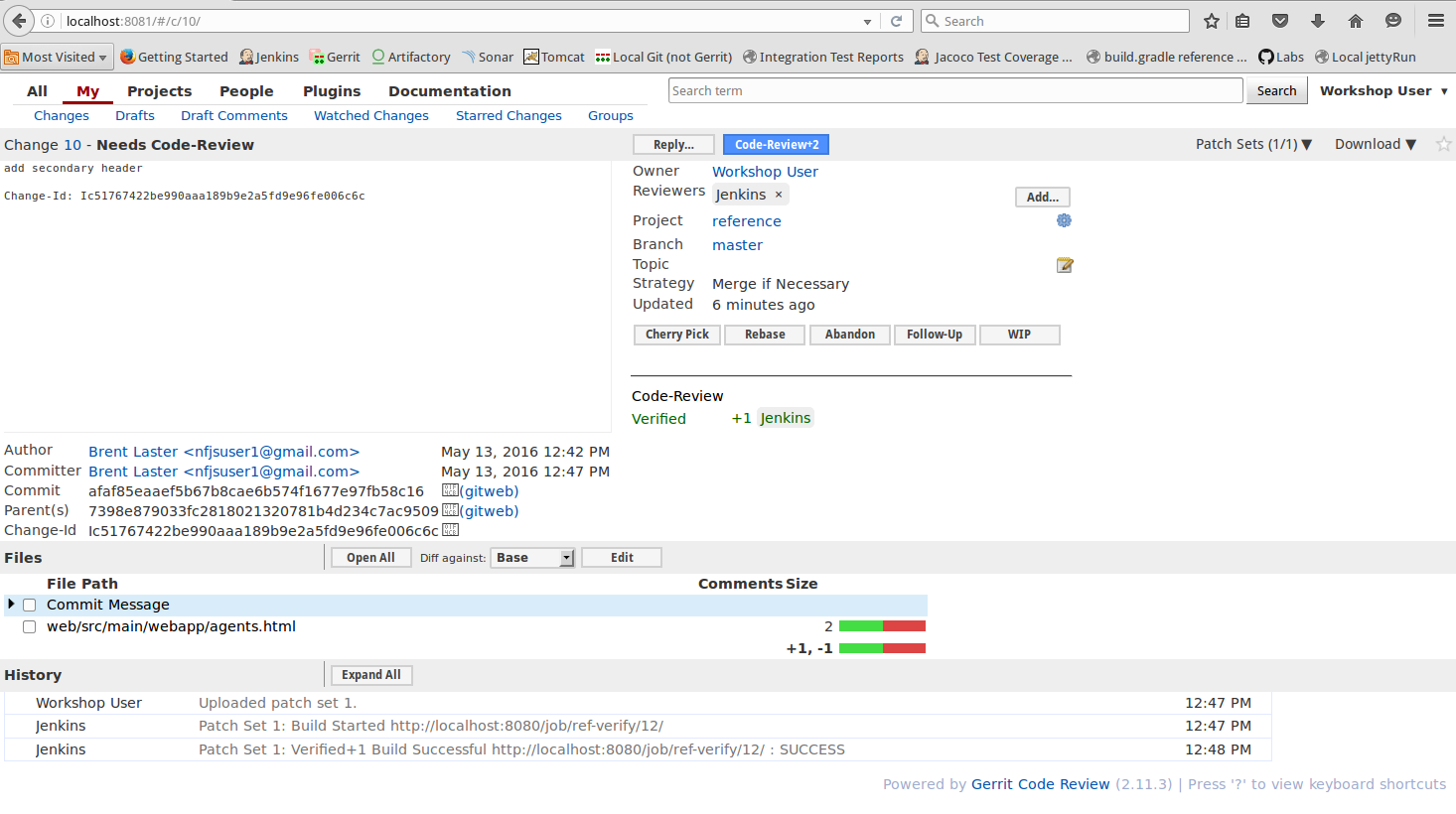 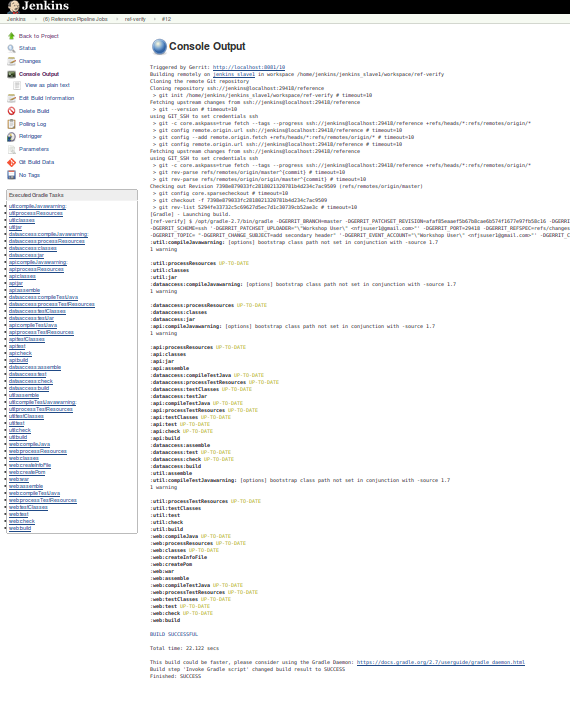 Quick Review - Gerrit
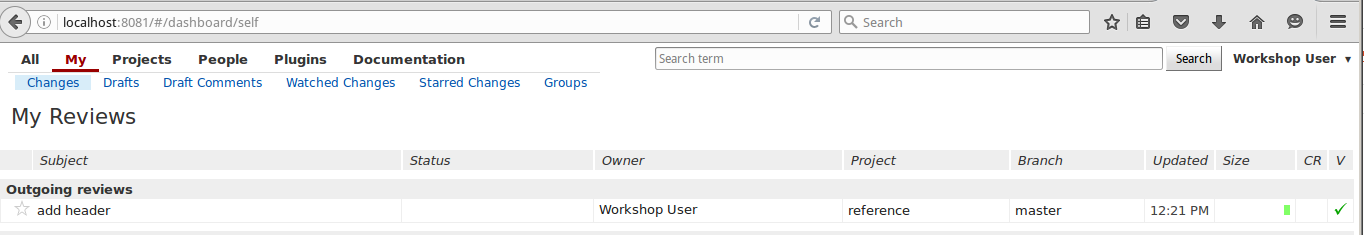 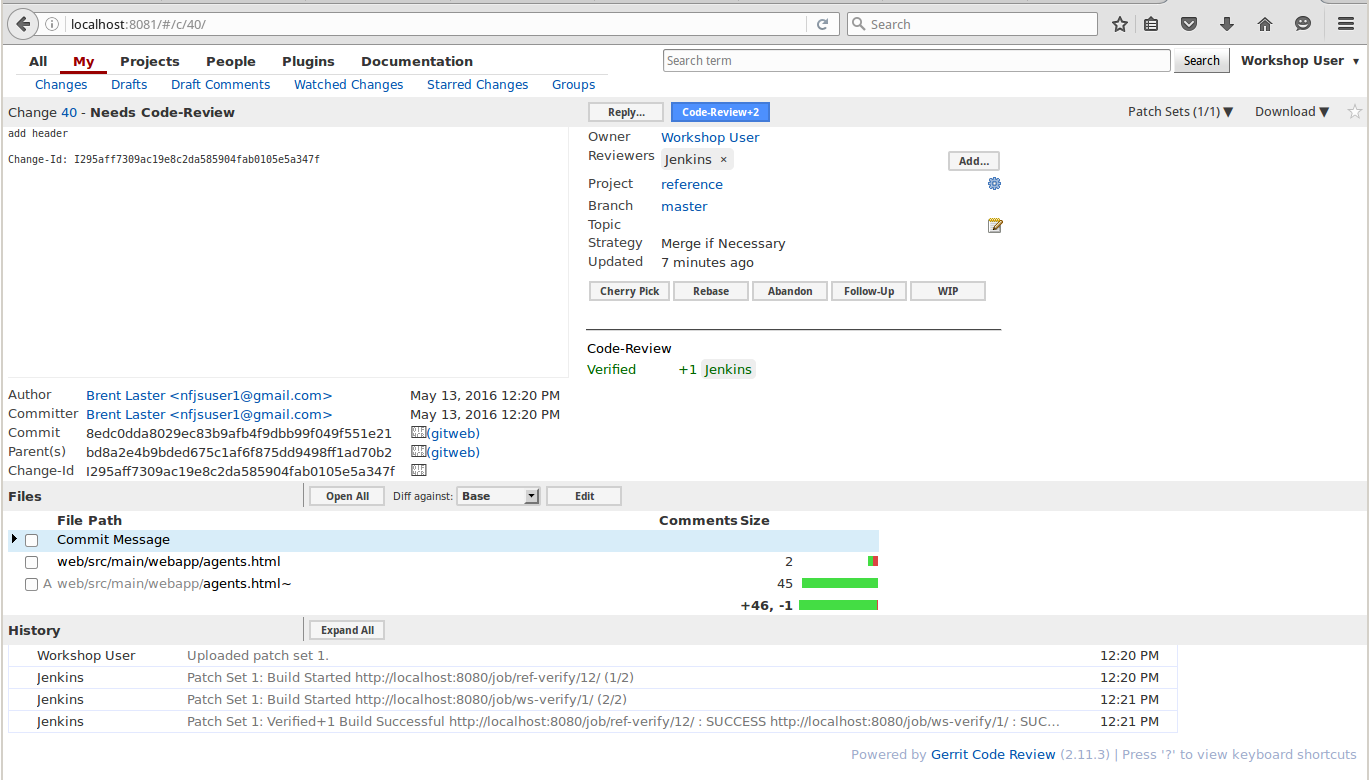 Next Steps
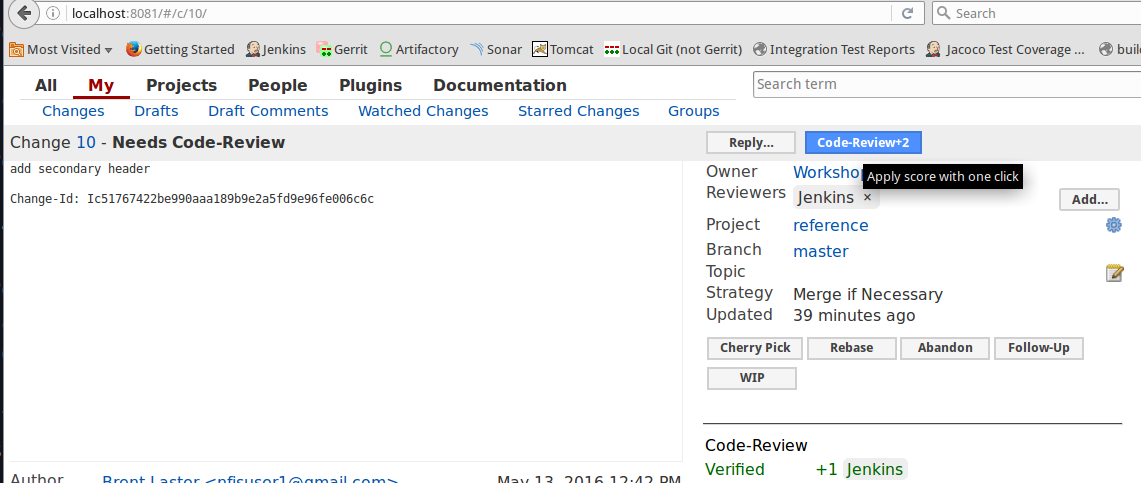 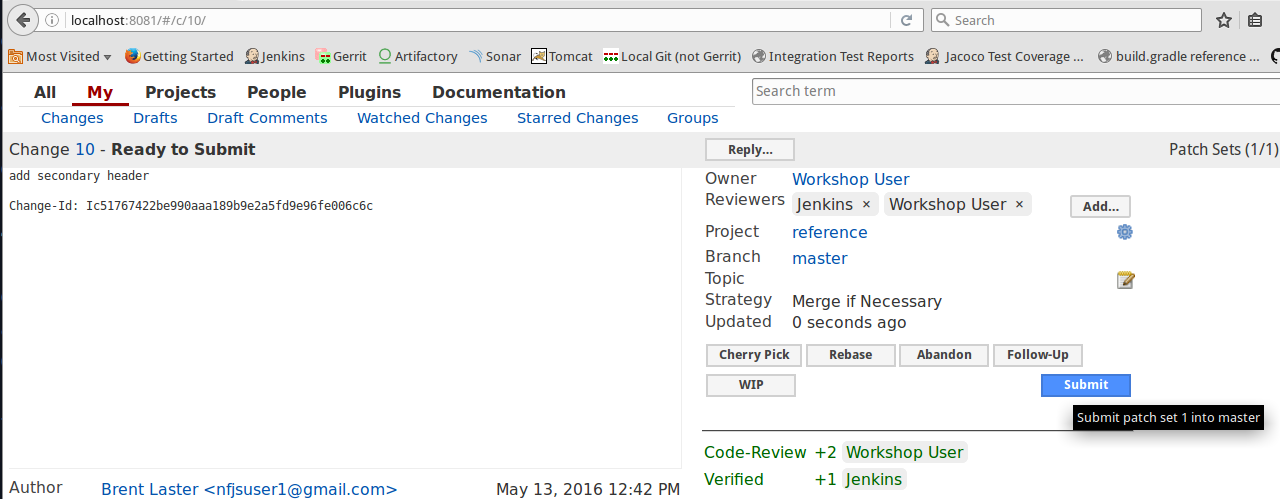 2
3
1
3
1
2
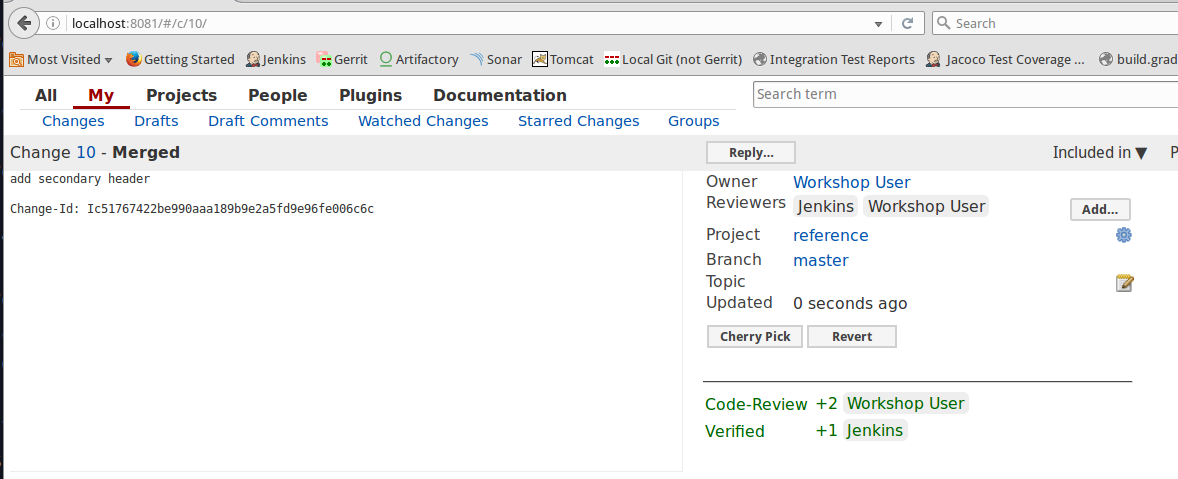 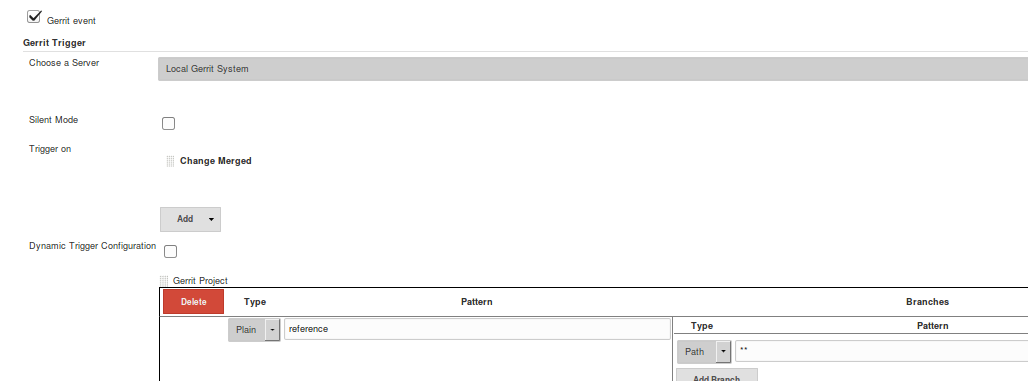 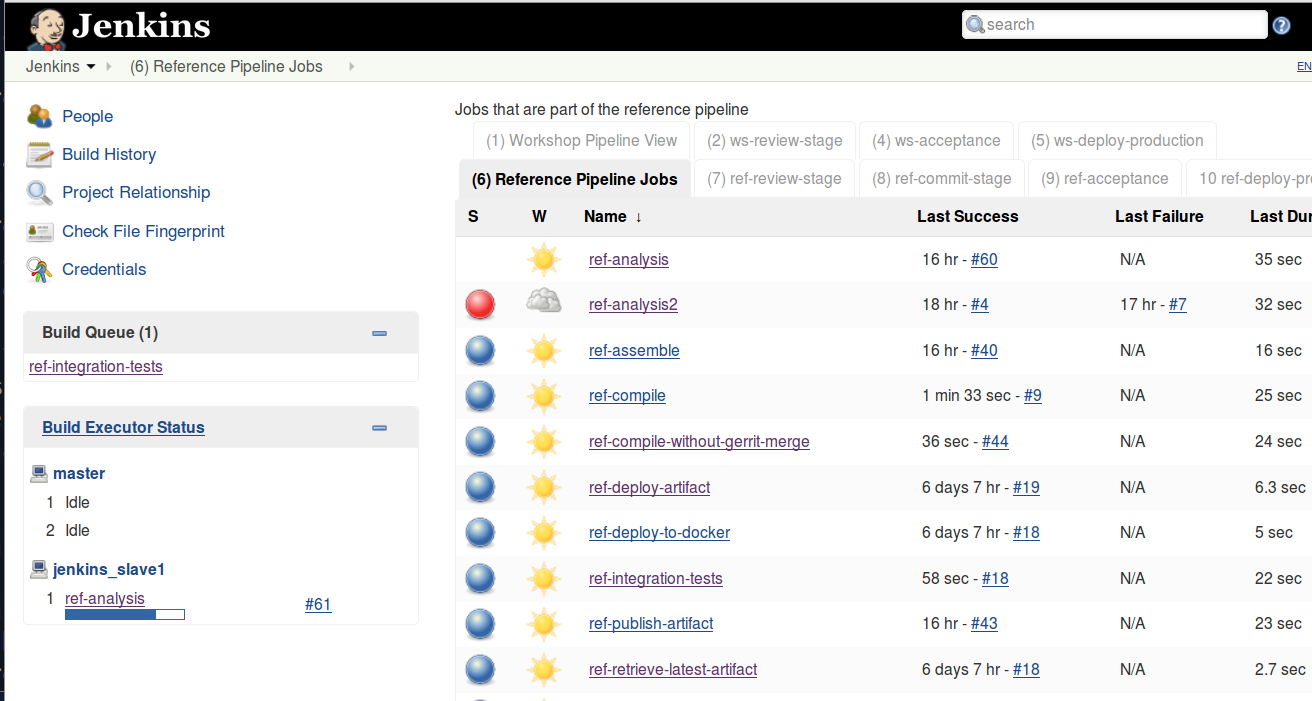 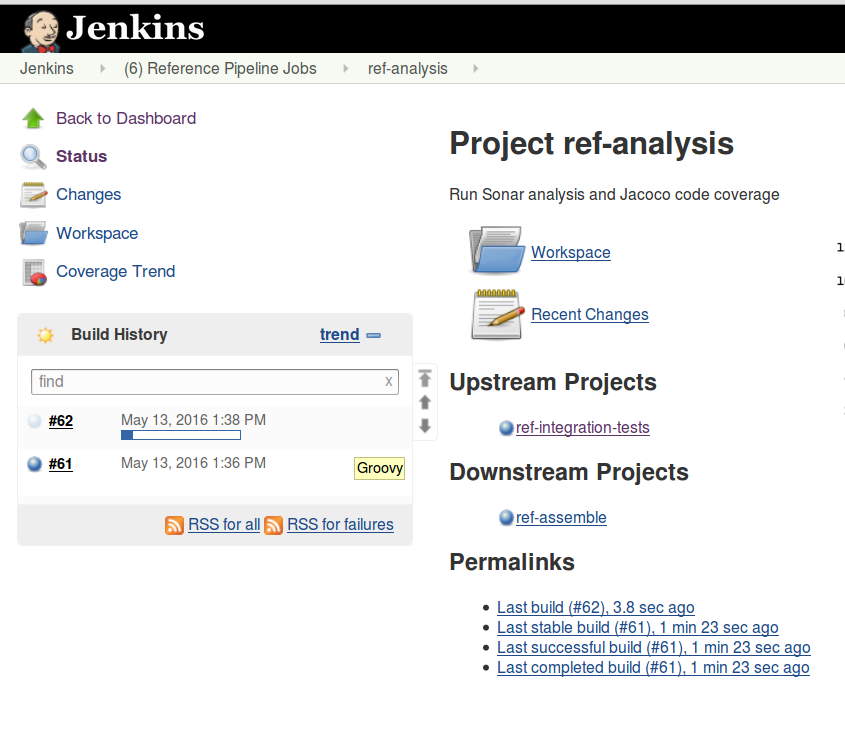 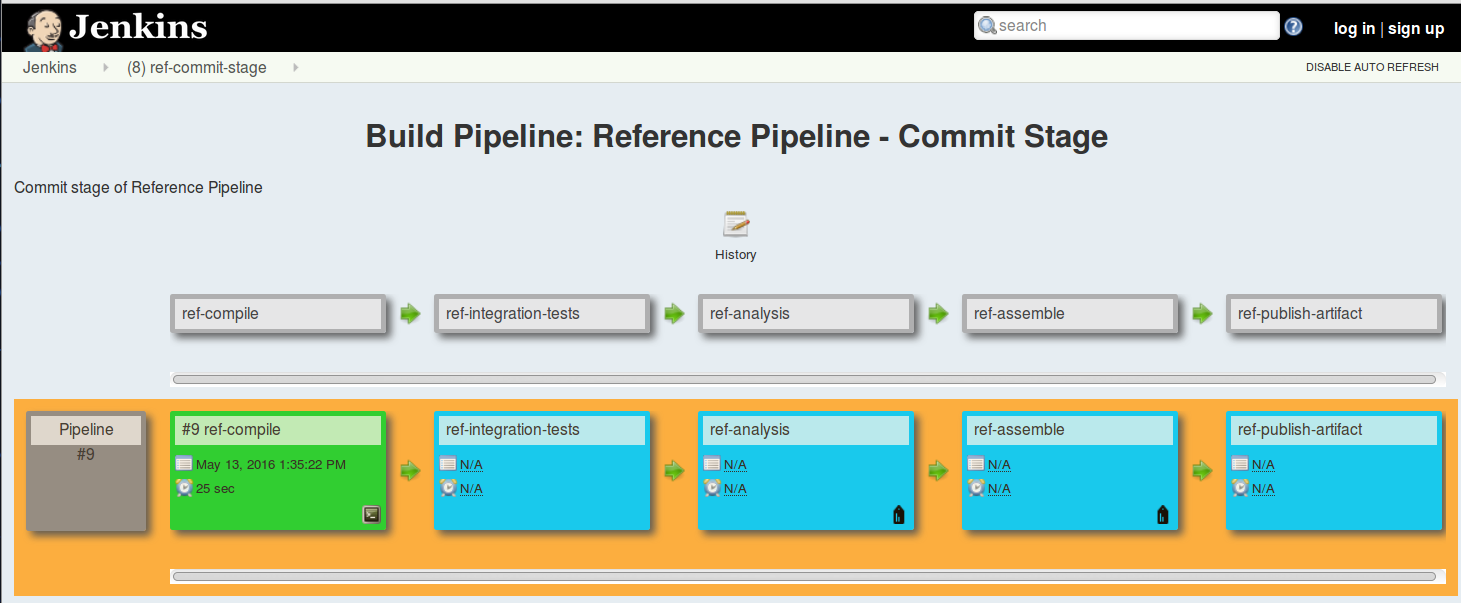 Commit Stage
Publish
Artifacts
Assembly and Packaging
Compile and Unit Tests
Integration Tests
Source Code Analysis
Lab 9 - Running a change through the Commit Stage
Setting up the Acceptance Stage
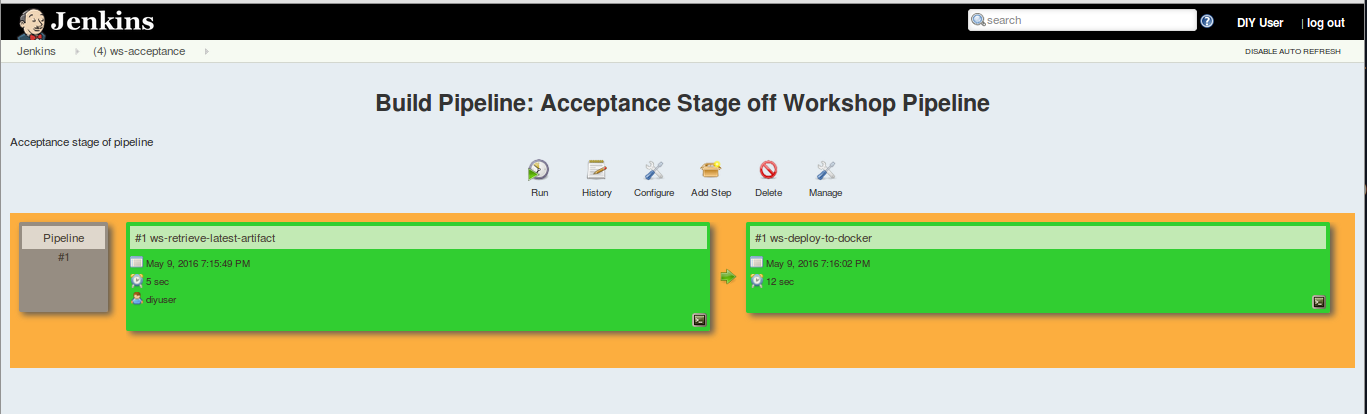 Two jobs
Retrieve latest artifact
May not be what you always want to do
Artifactory Pro has this built-in
We will use shell scripting to accomplish this
Deploy to Docker
Isolated, portable environment good for testing
Shell steps will run docker steps
No setup in labs
Getting the latest (highest number) artifact
Jenkins Build Step
cleanup
path =
http://localhost:8082/artifactory/libs-snapshot-local/com/demo/pipeline/web
version =1.1.3-SNAPSHOT
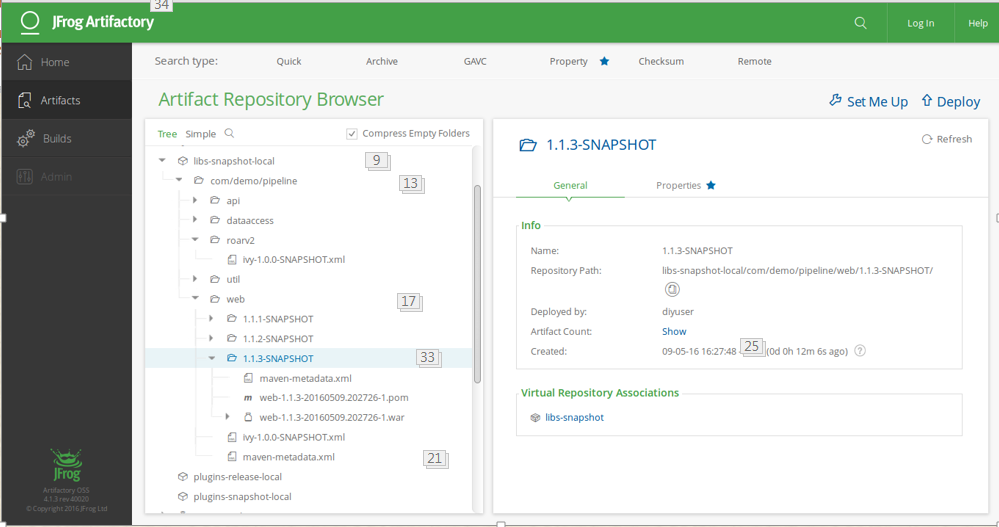 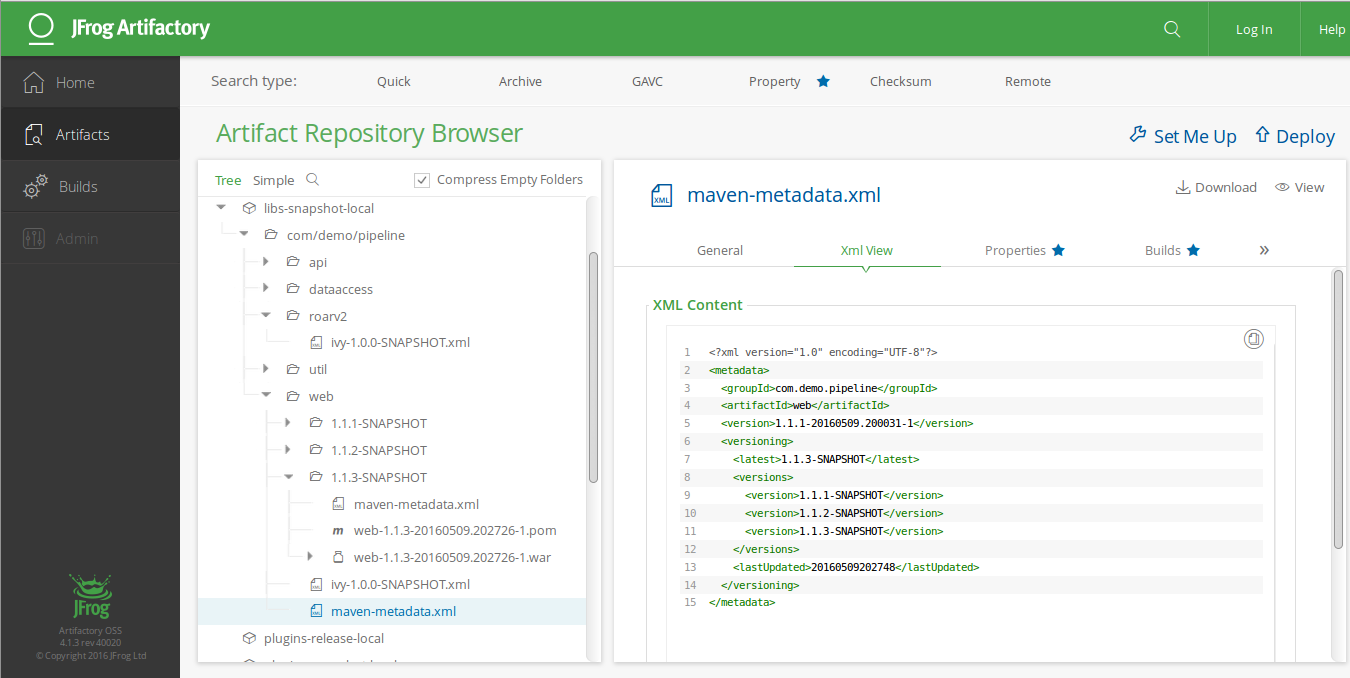 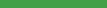 Passing Artifacts between Jobs
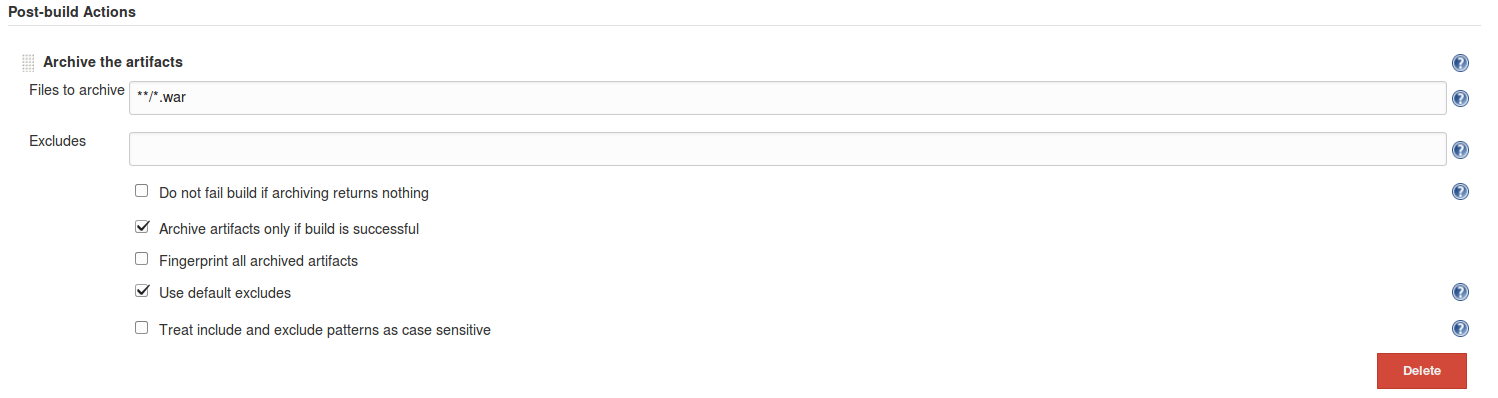 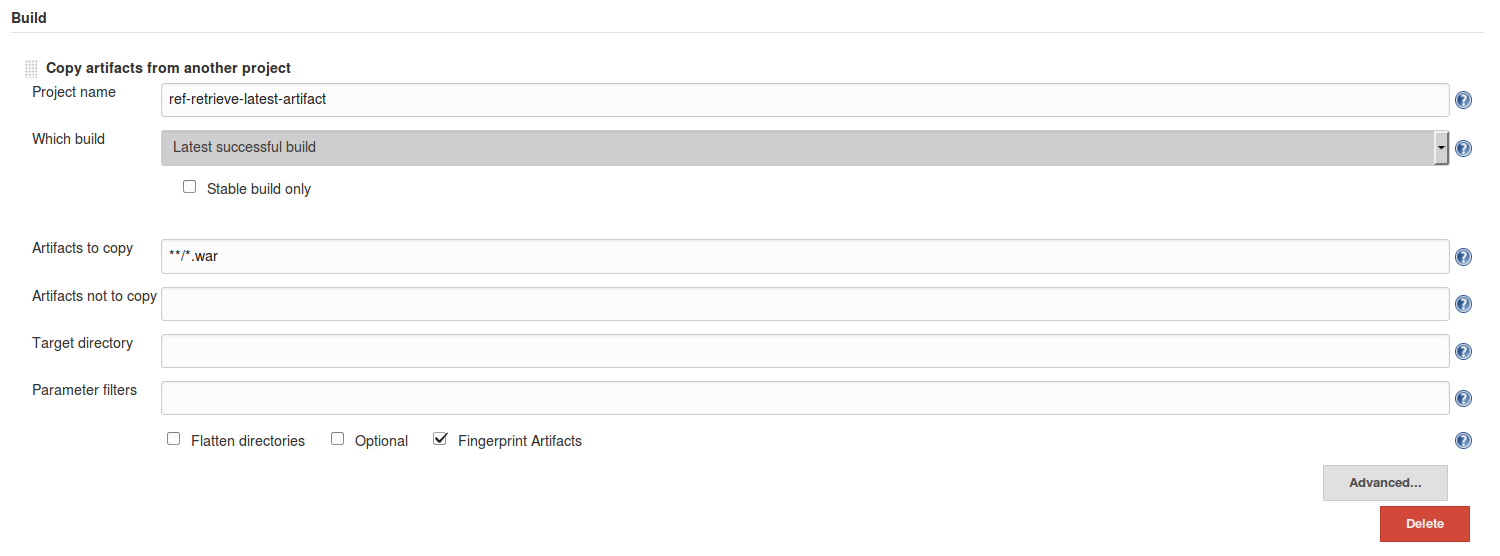 What is Docker?
(Marketing) From docker.com
An open platform for distributed applications for developers and sysadmins.
	Open source project to ship any app as a lightweight container
(Technical)
	Thin wrapper around Linux Container technology
	Leverages 3 functionalities from Linux to provide isolated environment in the OS
union filesystem - data
namespaces - visibility (pid)
cgroups - control groups (resources)
Provides restful interface for service
Provides description format for containers
Provides API for orchestration
How Docker differs from a VM
A VM requires a Hypervison and a Guest OS to create isolation;   Docker uses Linux container technologies to run processes in separate spaces on the same OS
Because it doesn’t require the Hypervisor and a Guest OS, Docker is:
Faster to startup
More portable  (can run an image unchanged in multiple environments)
VM
Appl N+1
Appl 2
Appl N
Runtime
Runtime
Runtime
Docker
Guest OS
Guest OS
Guest OS
Docker
Appl N
Appl 2
Appl N+1
Runtime
Runtime
Hypervisor
Host OS
Host OS
Server
Server
Docker Flows
Docker images are stored in a registry
A Dockerfile describes how to create a new image
docker build creates the new image
docker run starts up a container with an image
A docker compose file describes how to create containers and link multiple ones together
docker-compose executes a compose file and runs the unit
Registry
Host System
OS
-{
Image 1
Dockerfile
FROM …..
COPY….
RUN…
Docker
Compose.yml
IMAGE A…..
IMAGE B….
LINK…
Container 1
Image A
Image 2
Container 2
Image B
Image 3
Image 4
Image A
Creating the docker database image
Local Machine
Docker
Docker Hub
> docker pull mysql
> sudo docker build -t ref-db-image  -f Dockerfile_roar_db_image .
Image 1
docker-entrypoint-initdb.d  (directory)
FROM mysql:5.5.45

COPY docker-entrypoint-initdb.d /docker-entrypoint-initdb.d/

ENTRYPOINT ["/entrypoint.sh

CMD mysql
Dockerfile_roar_db_image
Image 2
Temp image
tomcat image
tomcat image
Temp image
mysql image
mysql image
Temp image
ref-db-image
mysql image
Creating the web image
Local Machine
Docker
Docker Hub
> docker pull tomcat
> sudo docker build -t ref-web-image -build-arg warFile=web*.war  -f Dockerfile_roar_web_image .
Image 1
web-*.war (webapp)
FROM tomcat:7.0.65-jre7

ARG warFile

COPY $warFile $CATALINA_HOME/webapps/roar.war

CMD catalina.sh run
Dockerfile_roar_web_image
Image 2
tomcat image
tomcat image
tomcat image
Temp image
Temp image
mysql image
mysql image
ref-web-image
ref-db-image
mysql image
Composing the combined images and containers
Local Machine
Docker
Docker Hub
> docker-compose -f docker-compose-roar-containers.yml up -d
Image 1
roar-web-container:
    image: roar-web-image
    ports:
        - "8089:8080"
    links:
        - "roar-db-container:mysql"
roar-db-container:
    image: roar-db-image
    ports:
        - "3308:3306"
    environment:
        MYSQL_USER: admin
        MYSQL_PASSWORD: admin
        MYSQL_DATABASE: registry
        MYSQL_ROOT_PASSWORD: root+1
docker-compose-roar-containers.yml
Image 2
roar-web-container
ref-web-image
roar-web-image
roar-web-image
tomcat image
tomcat image
tomcat image
tomcat image
Link
mysql image
mysql image
roar-db-image
roar-db-image
roar-db-container
mysql image
Acceptance Stage
Promote/ Retrieve
Artifacts
Deploy for Functional Testing
Functional Tests
Lab 10 - Creating the job to retrieve the latest artifact and running the acceptance stage
Passing Artifacts between Jobs
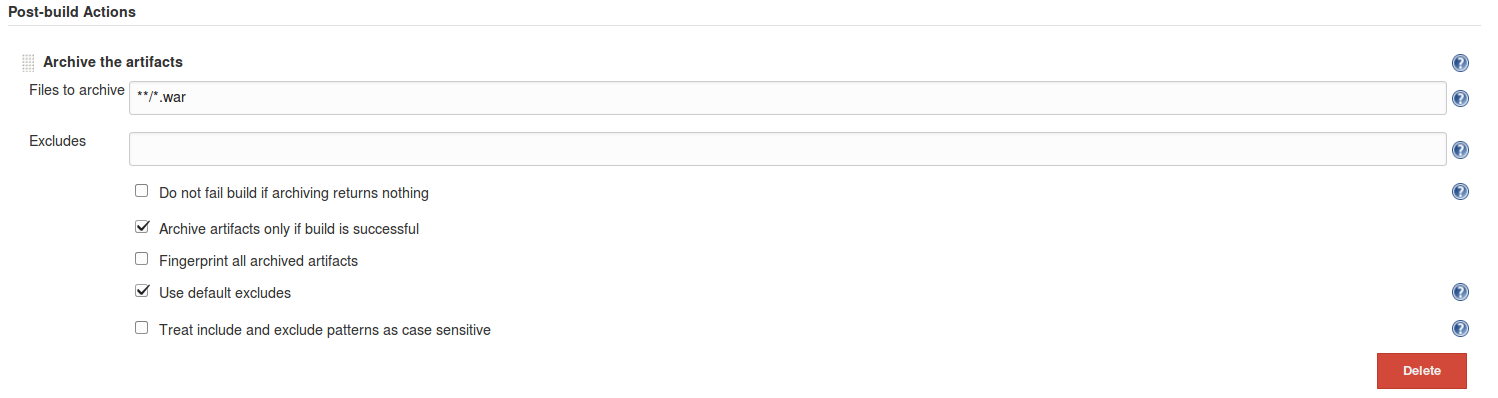 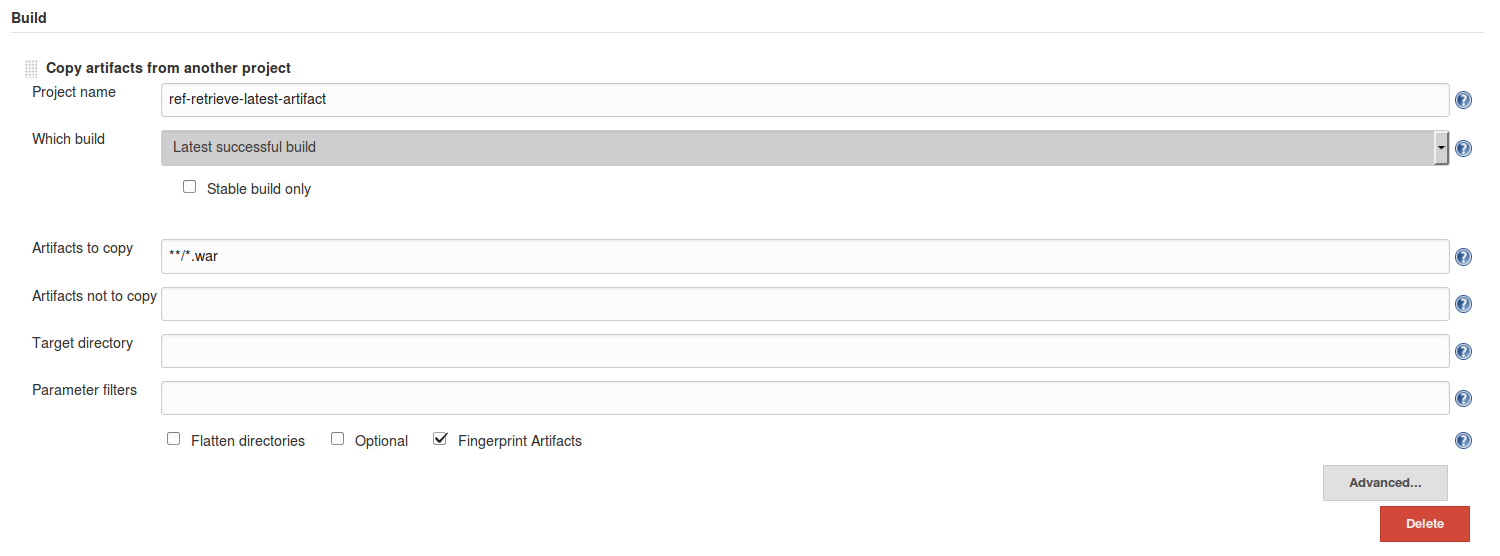 Retrieve Artifact and Deploy to Production
Uses Copy Artifact and Deploy to Container plugins
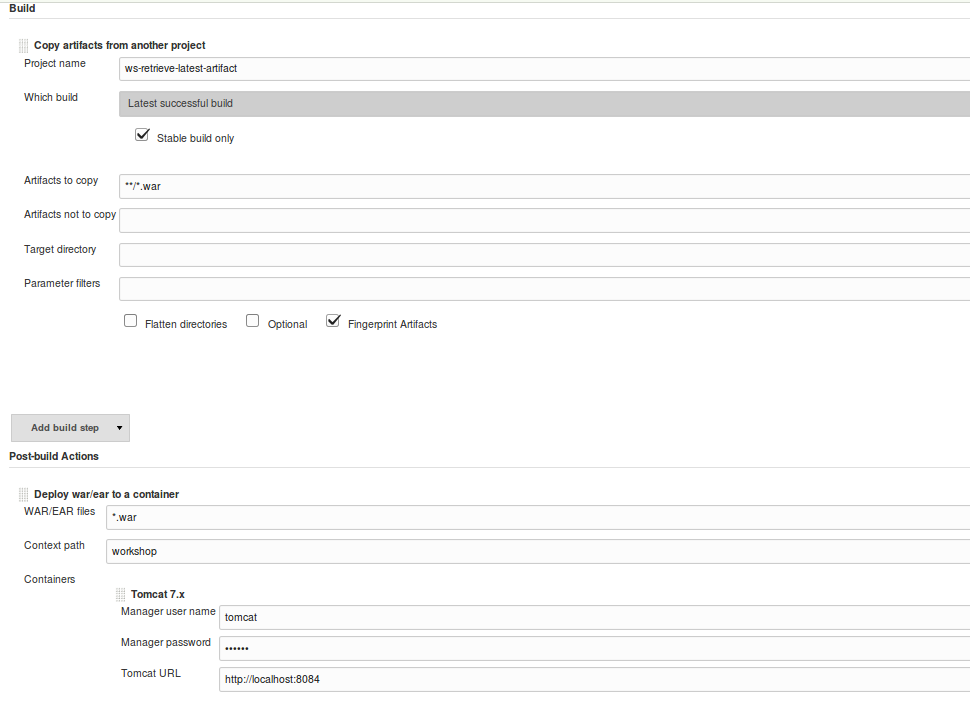 Deploy to Production Stage
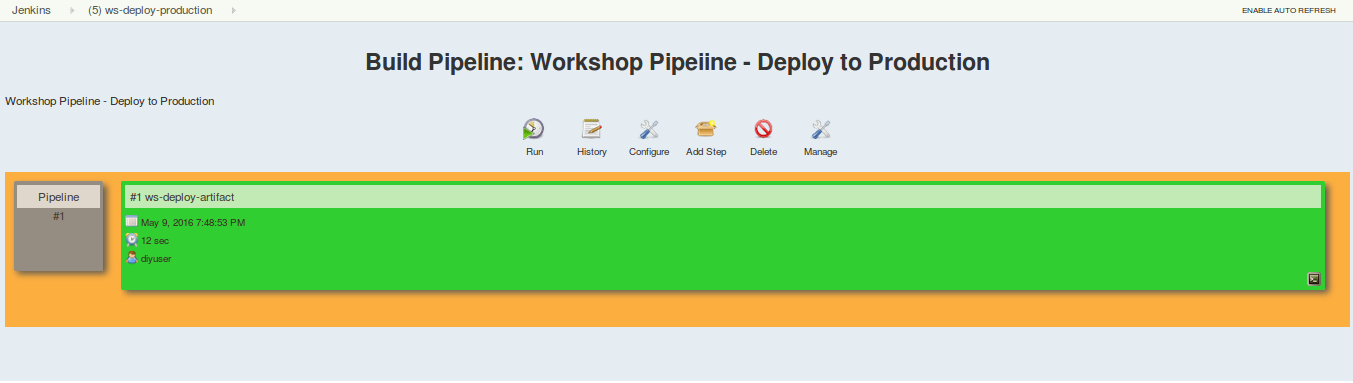 http://localhost:8084/workshop
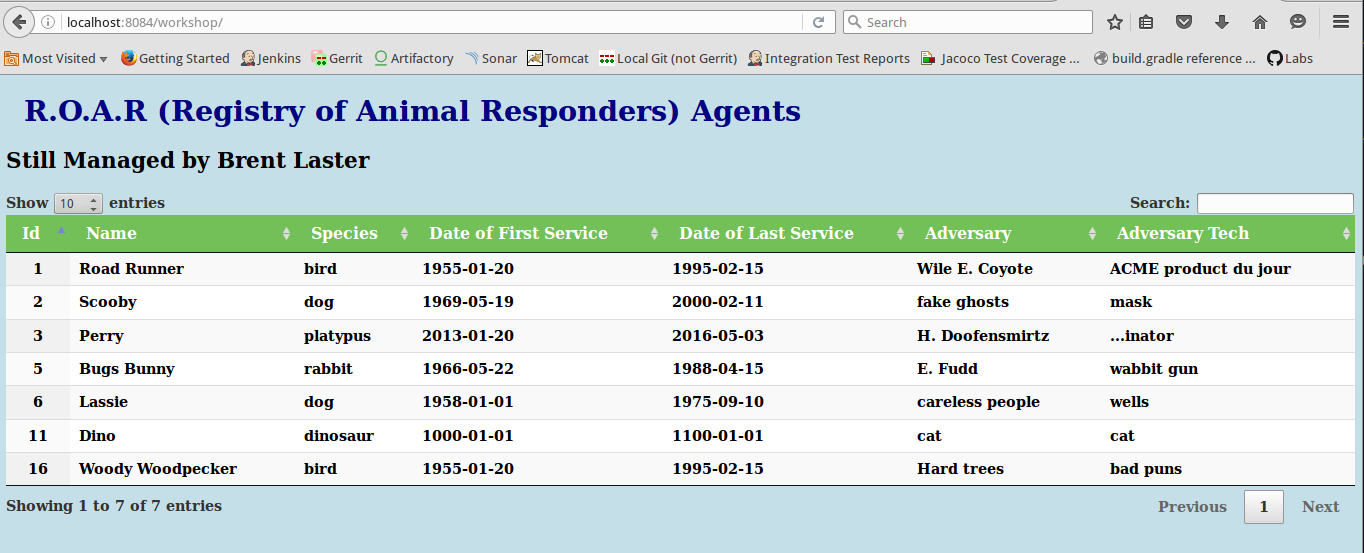 Production
Deploy to Production
Lab 11 - Running the job to deploy the latest artifact to “production”
That’s all - thanks!